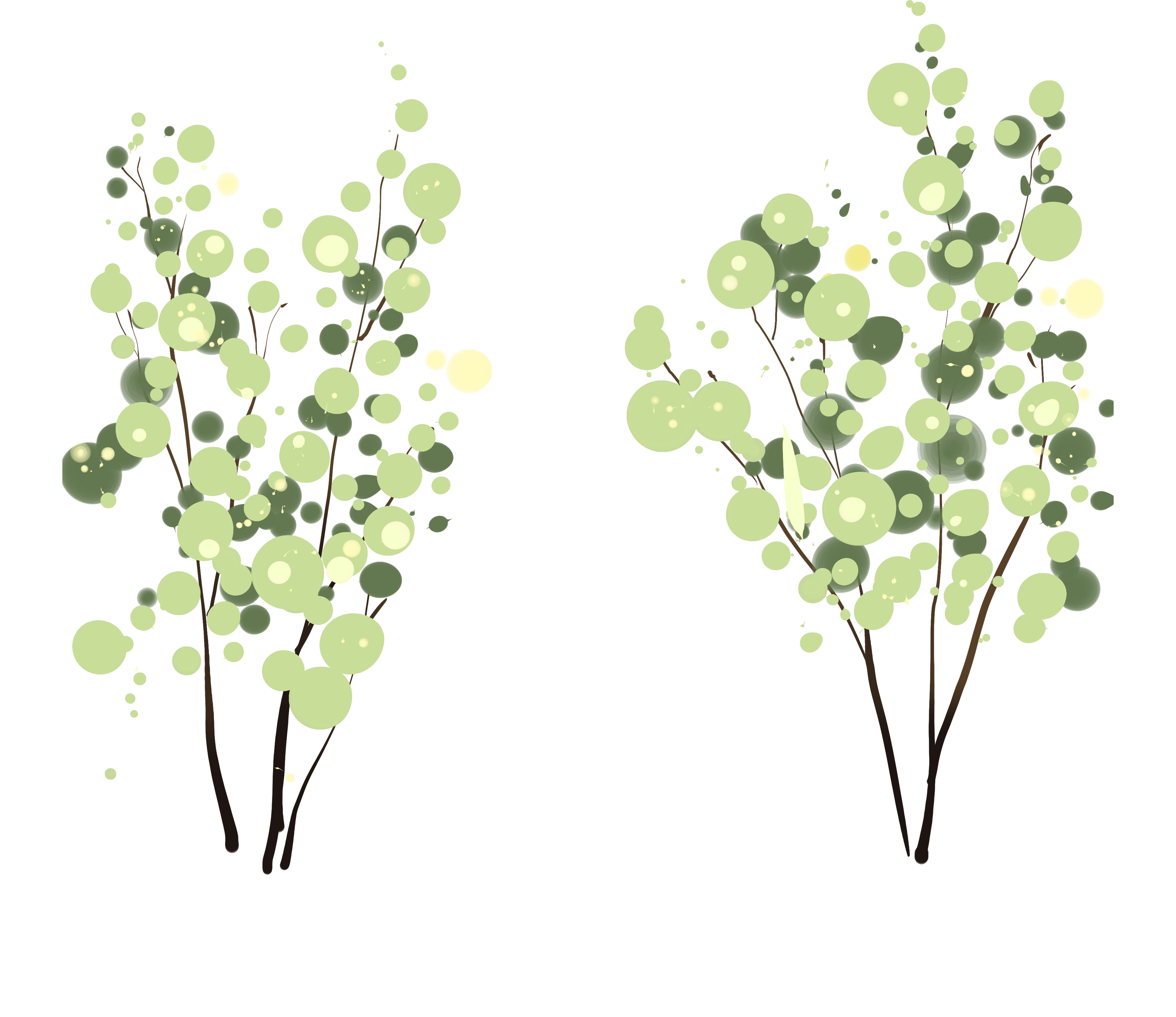 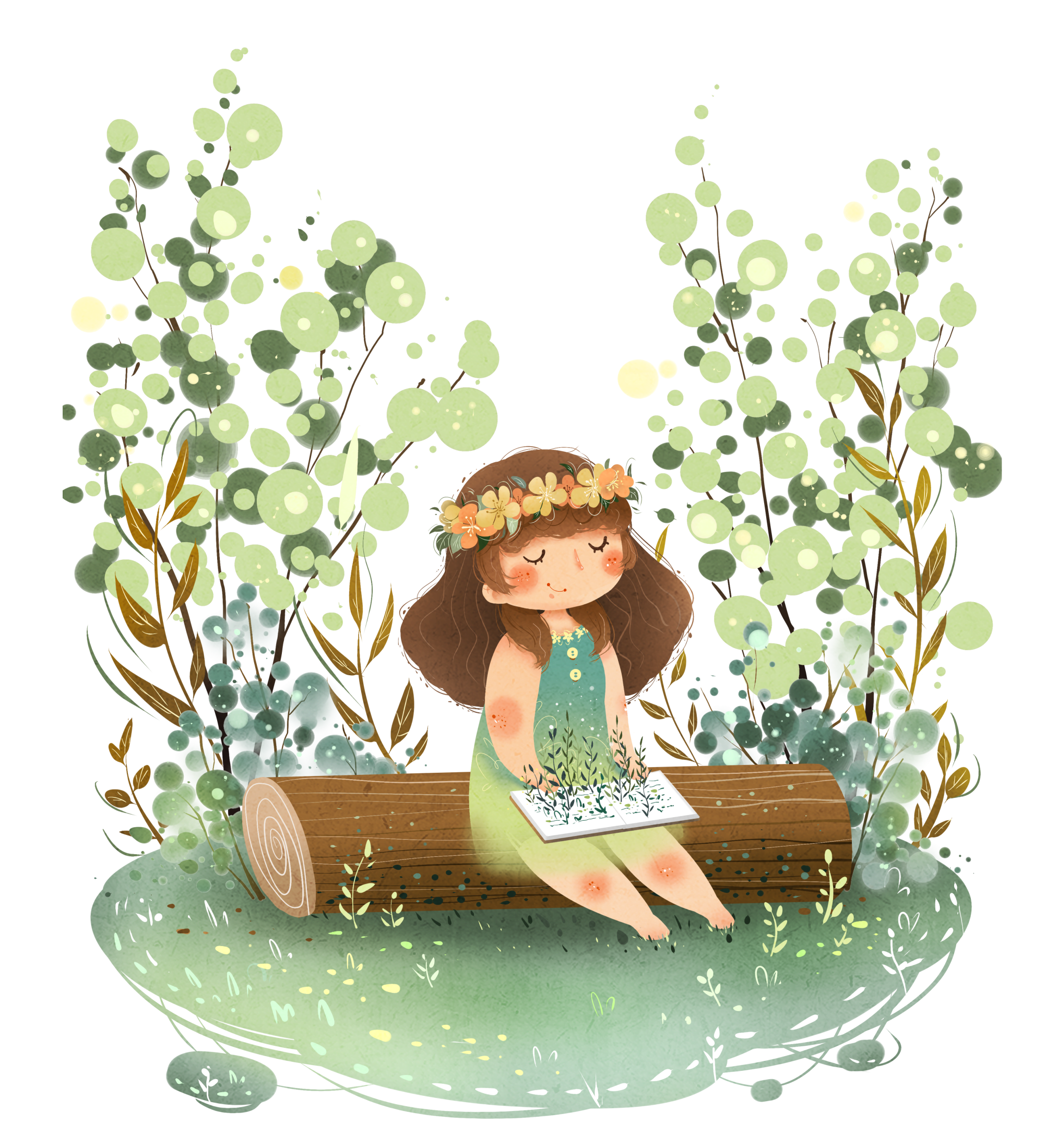 LOGO
THE BEST PPT TEMPLATES
Insert the Subtitle of Your Presentation
freeppt7.com 2030.12
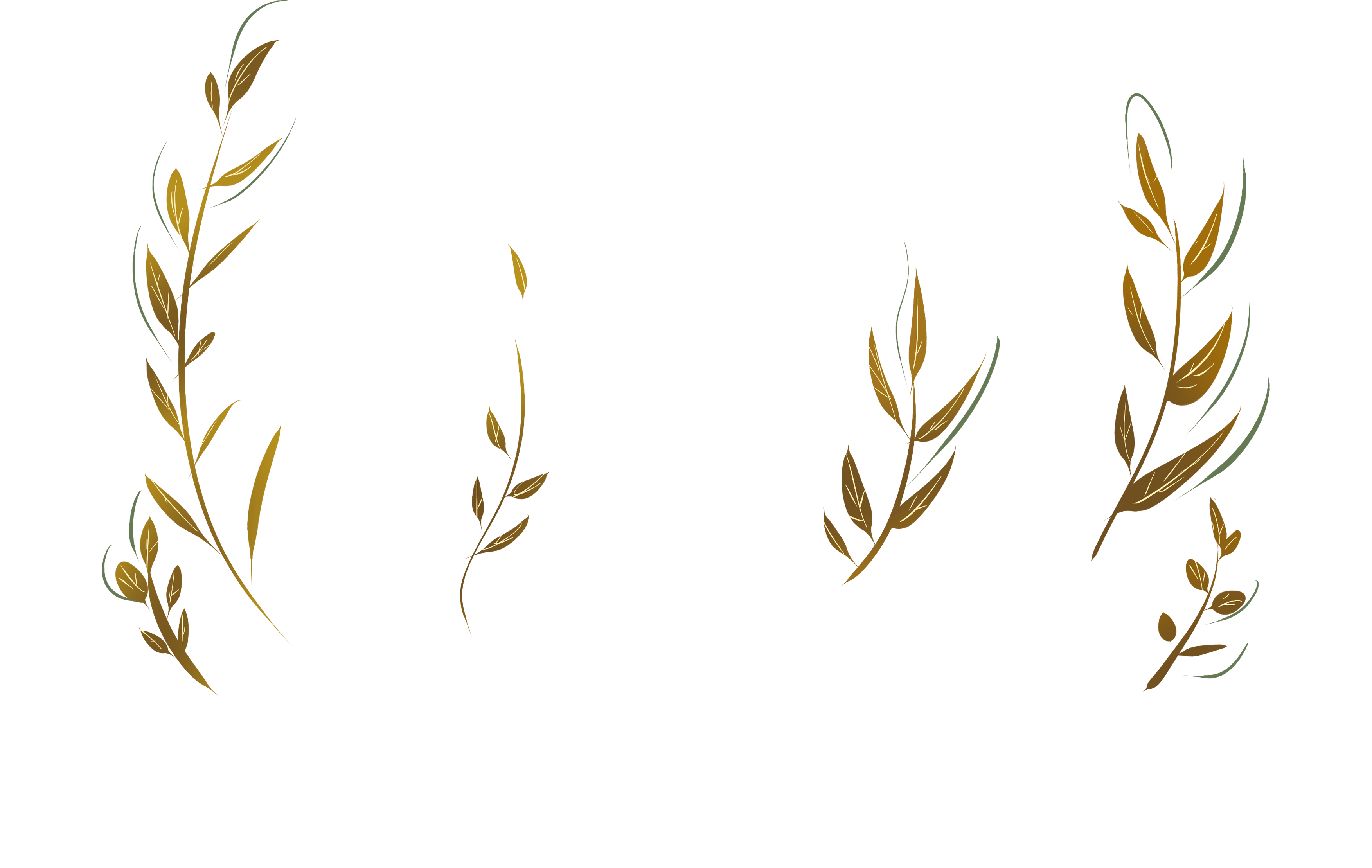 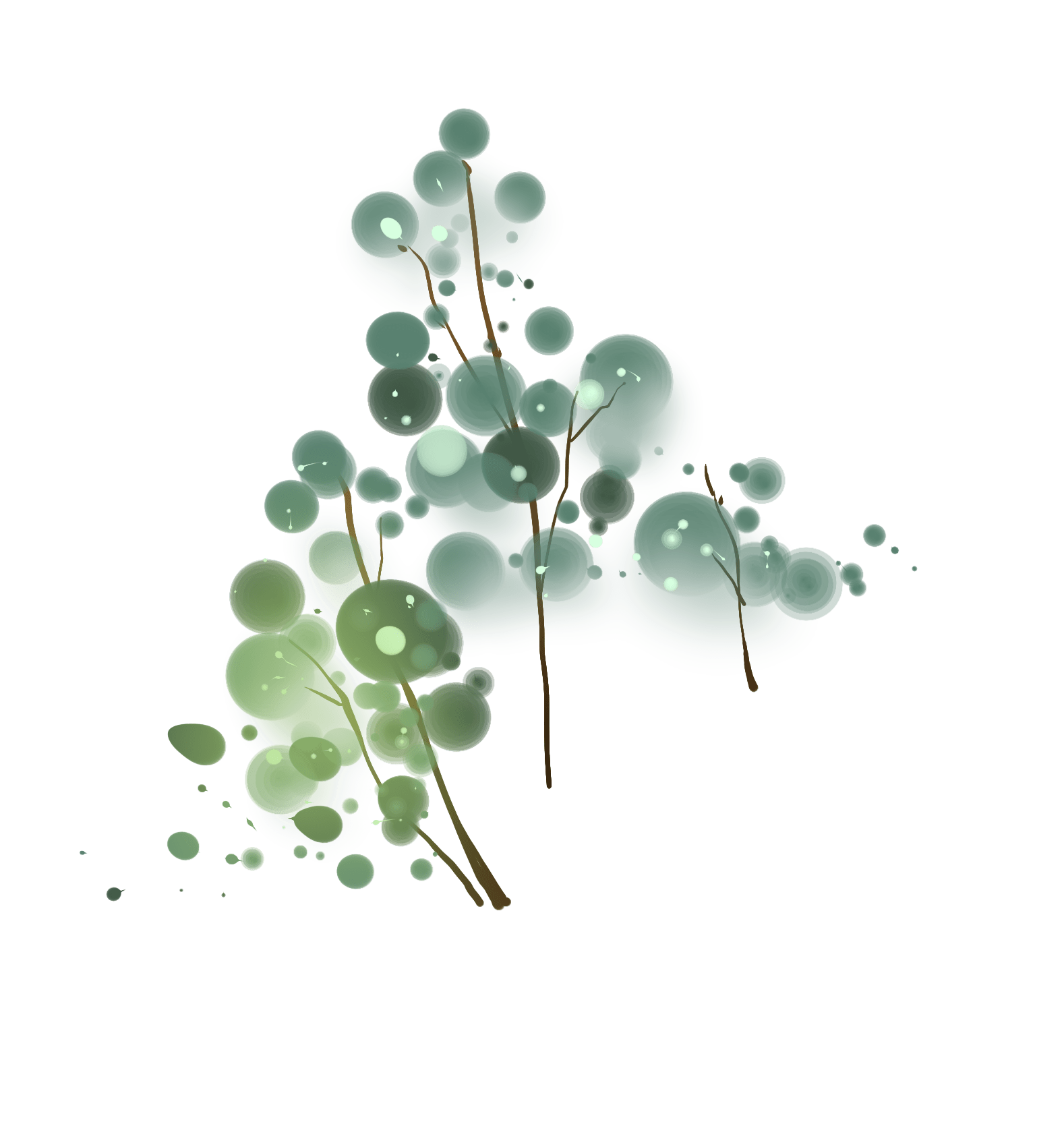 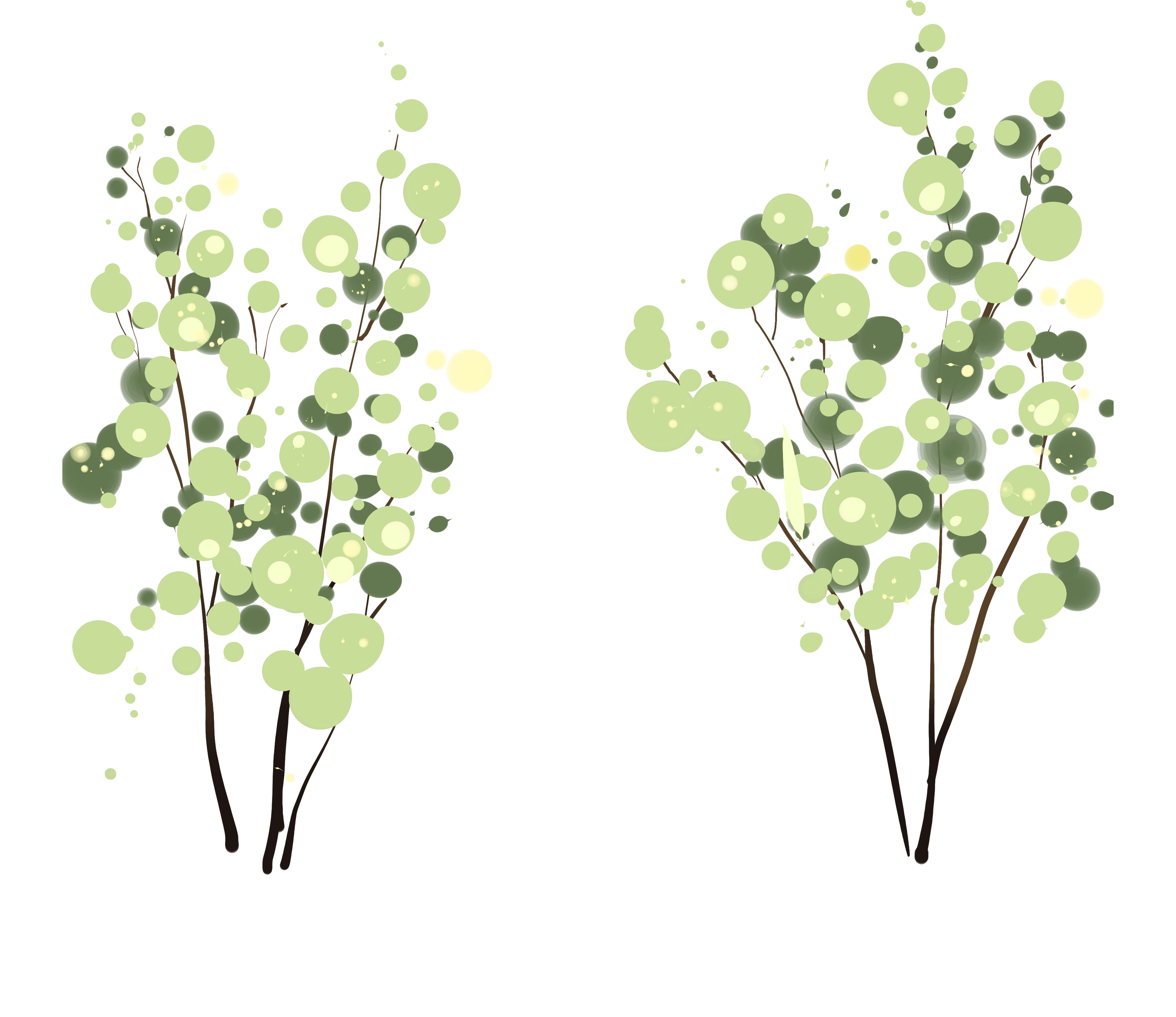 CONTENTS
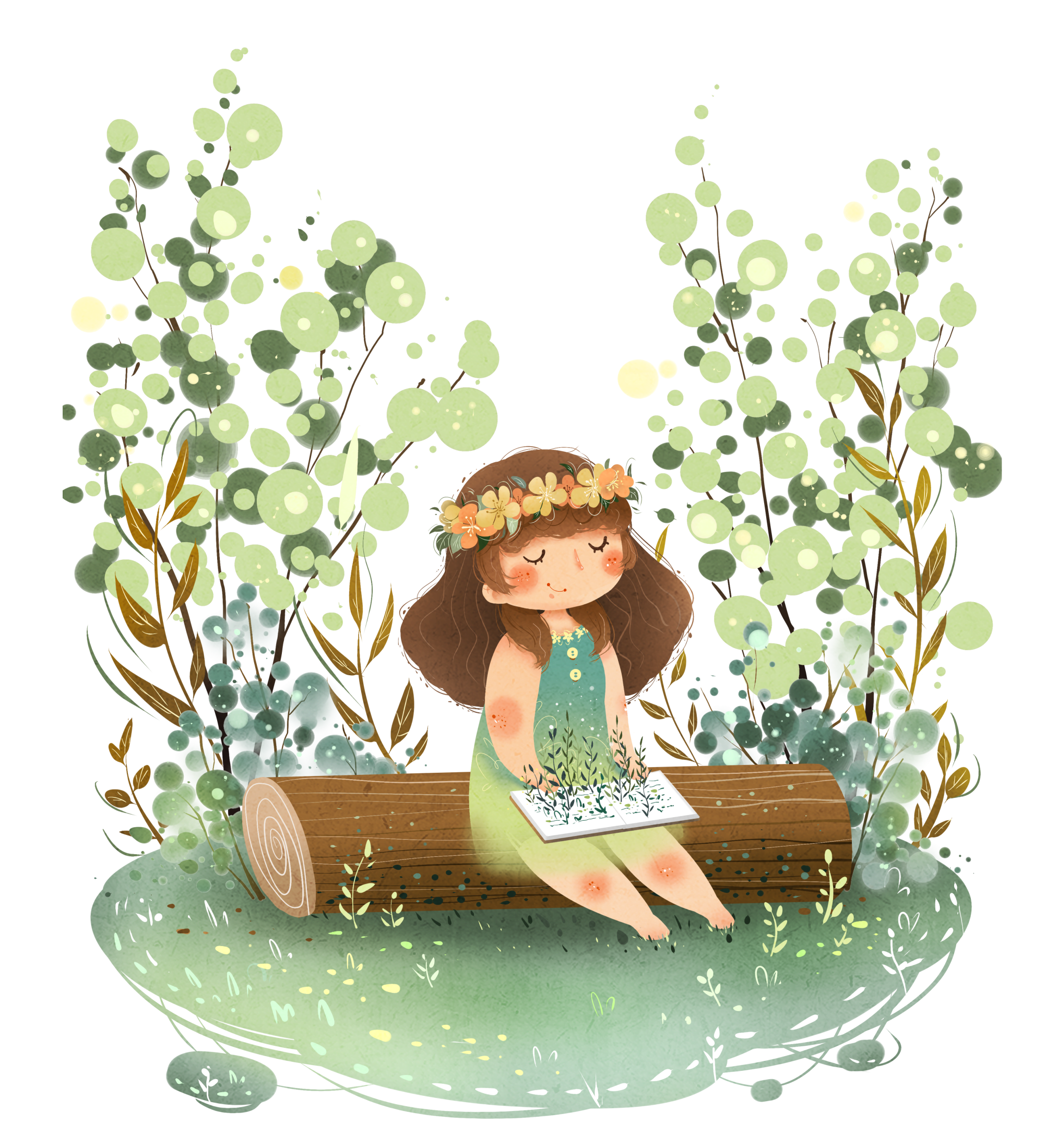 ADD YOUR TEXT HERE
01
ADD YOUR TEXT HERE
02
ADD YOUR TEXT HERE
03
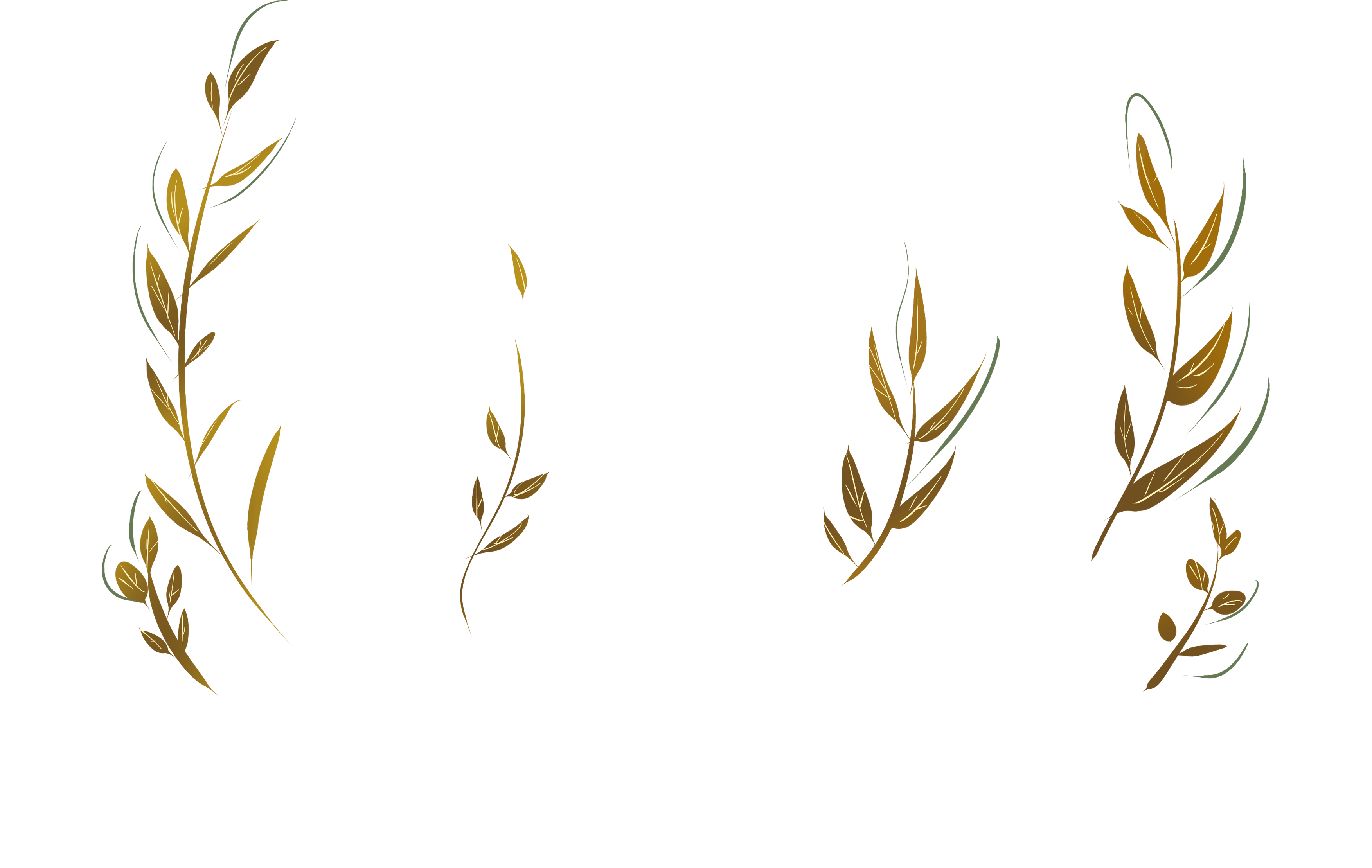 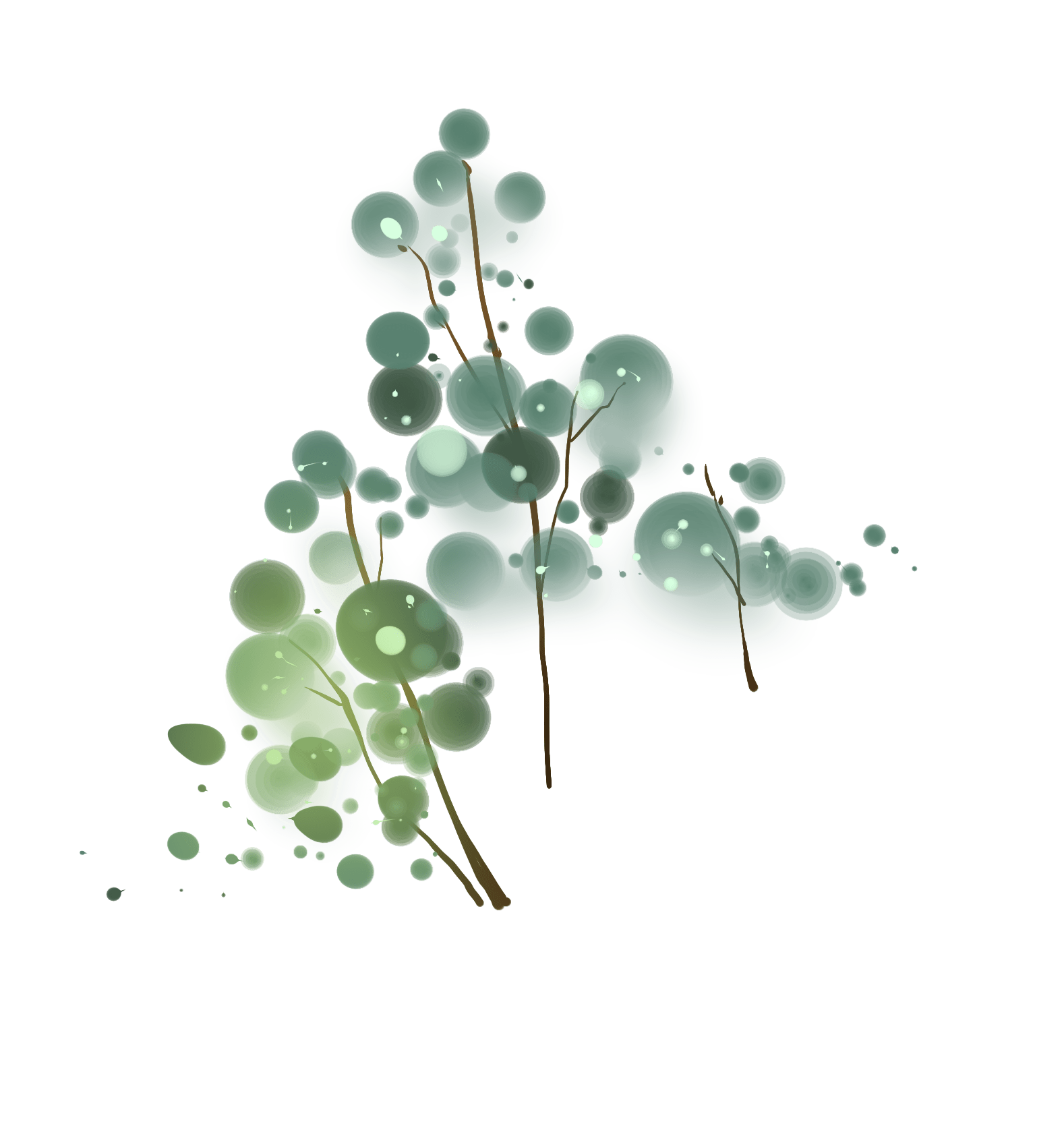 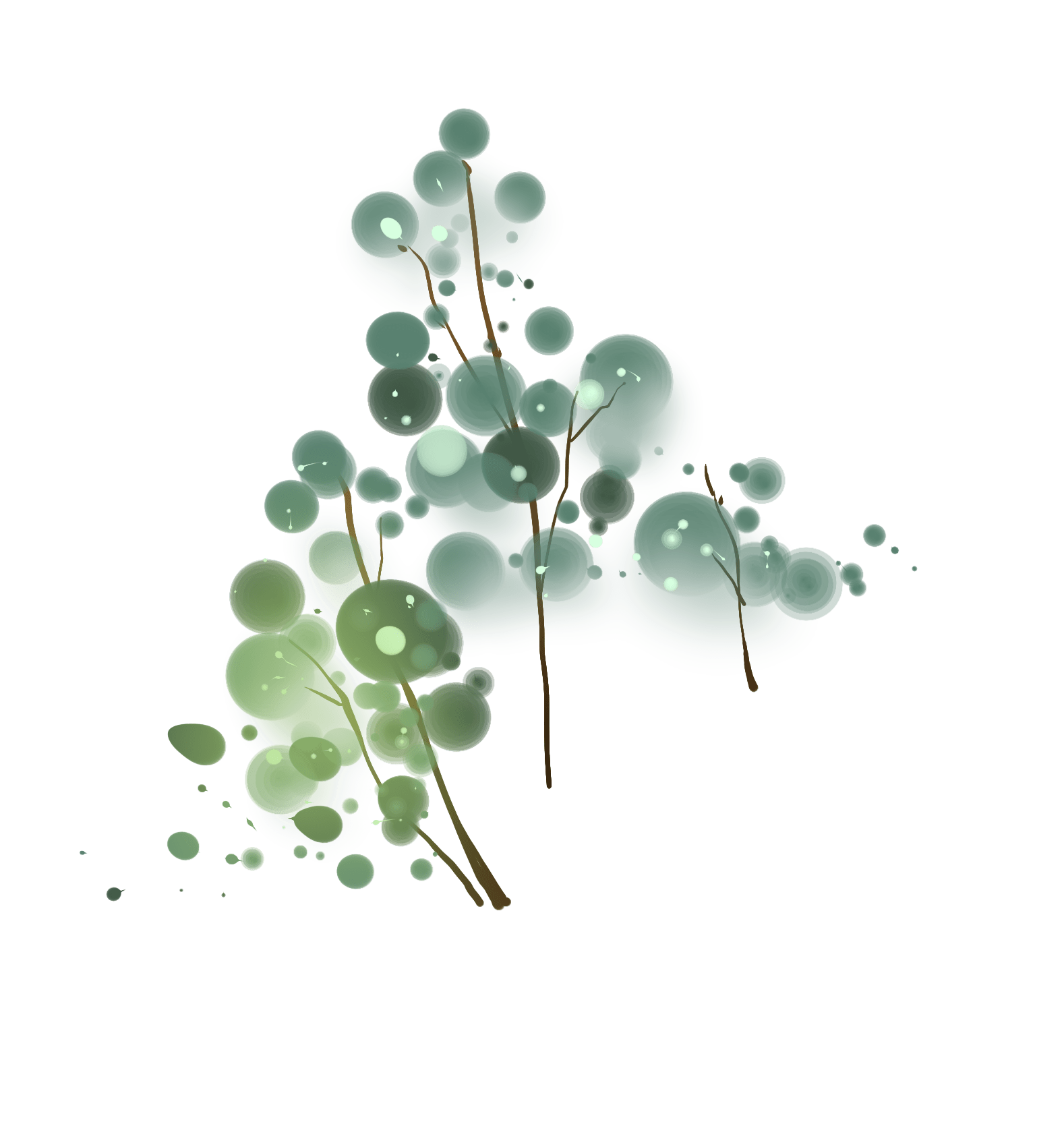 ADD YOUR TEXT HERE
04
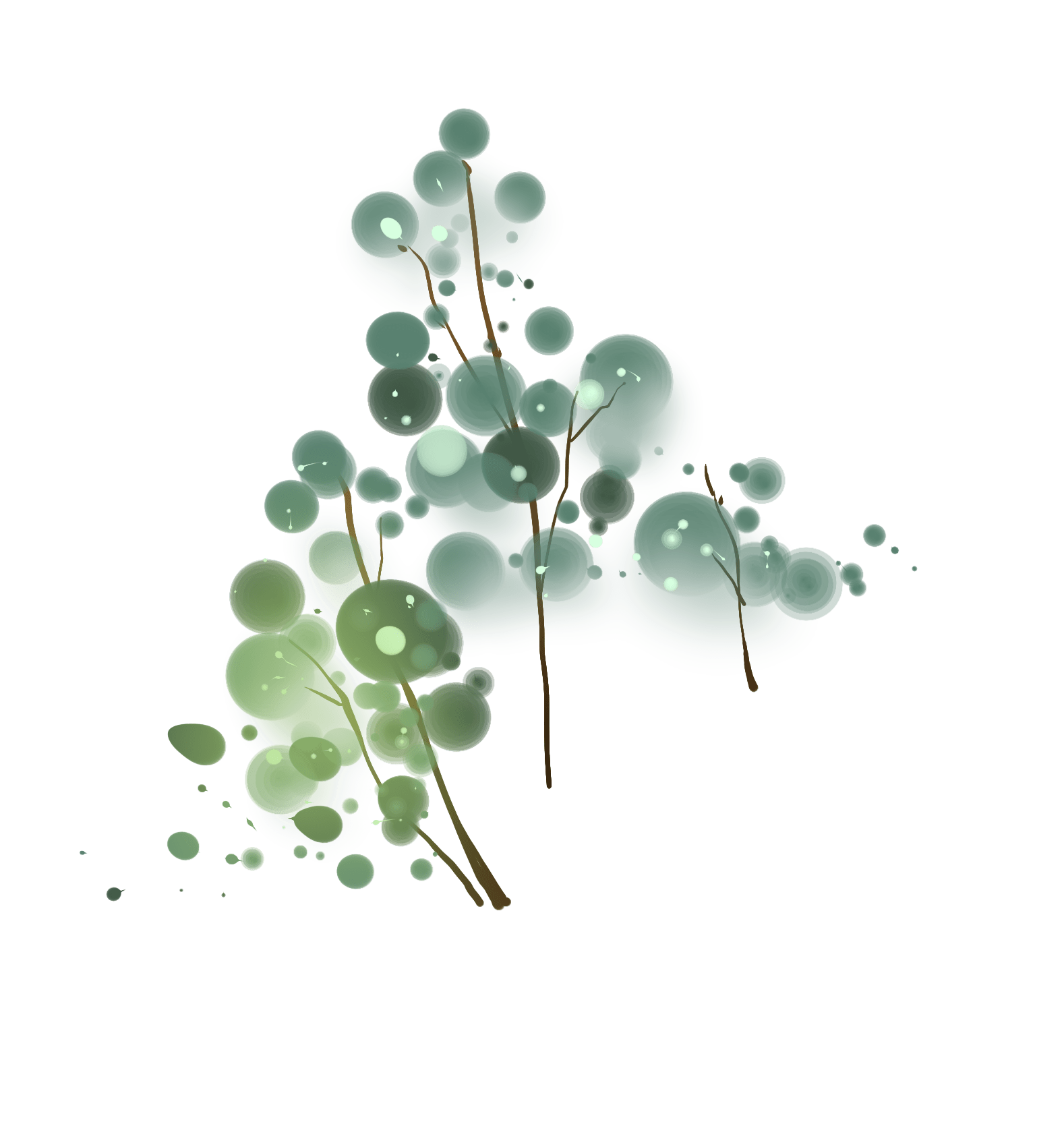 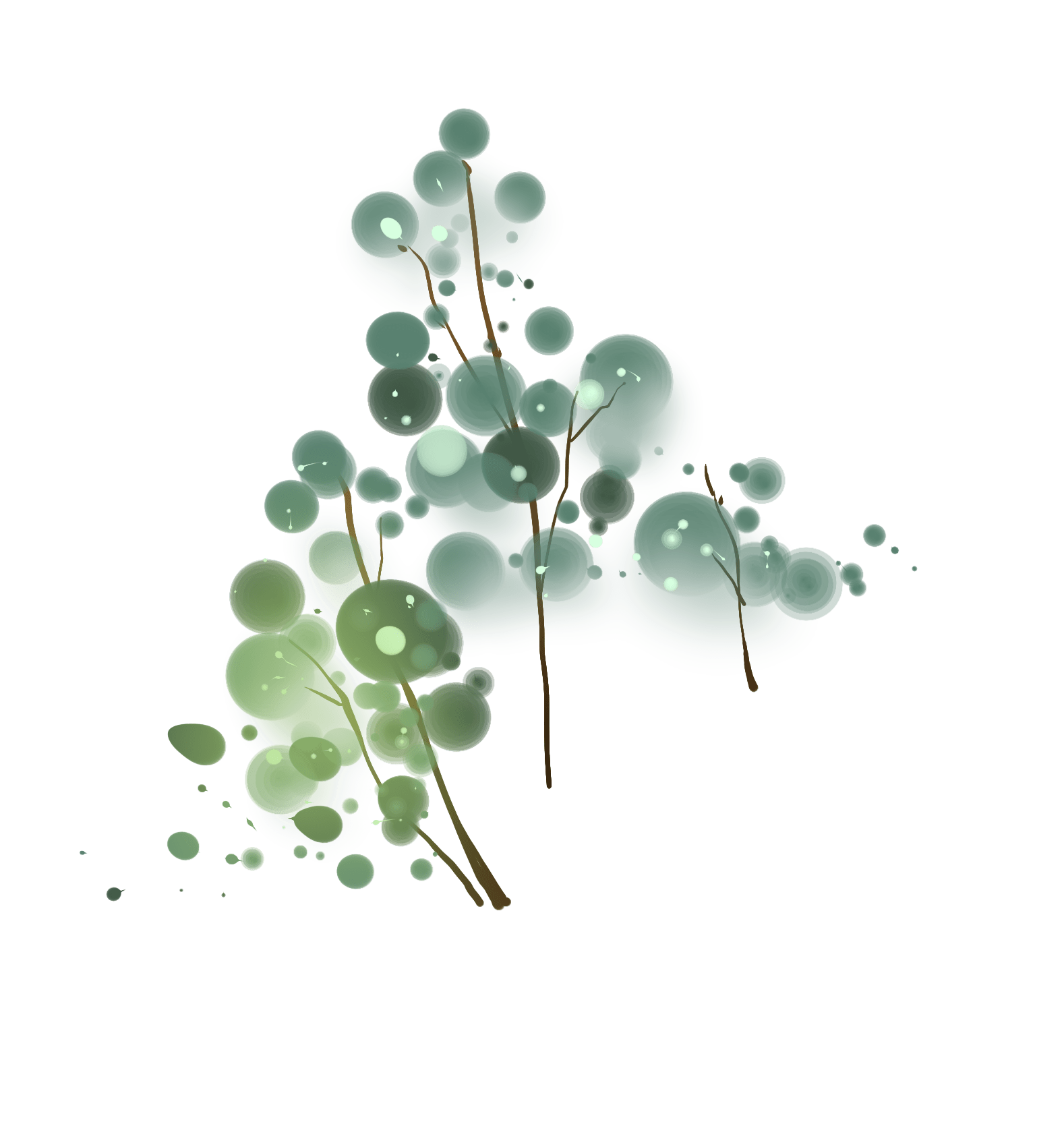 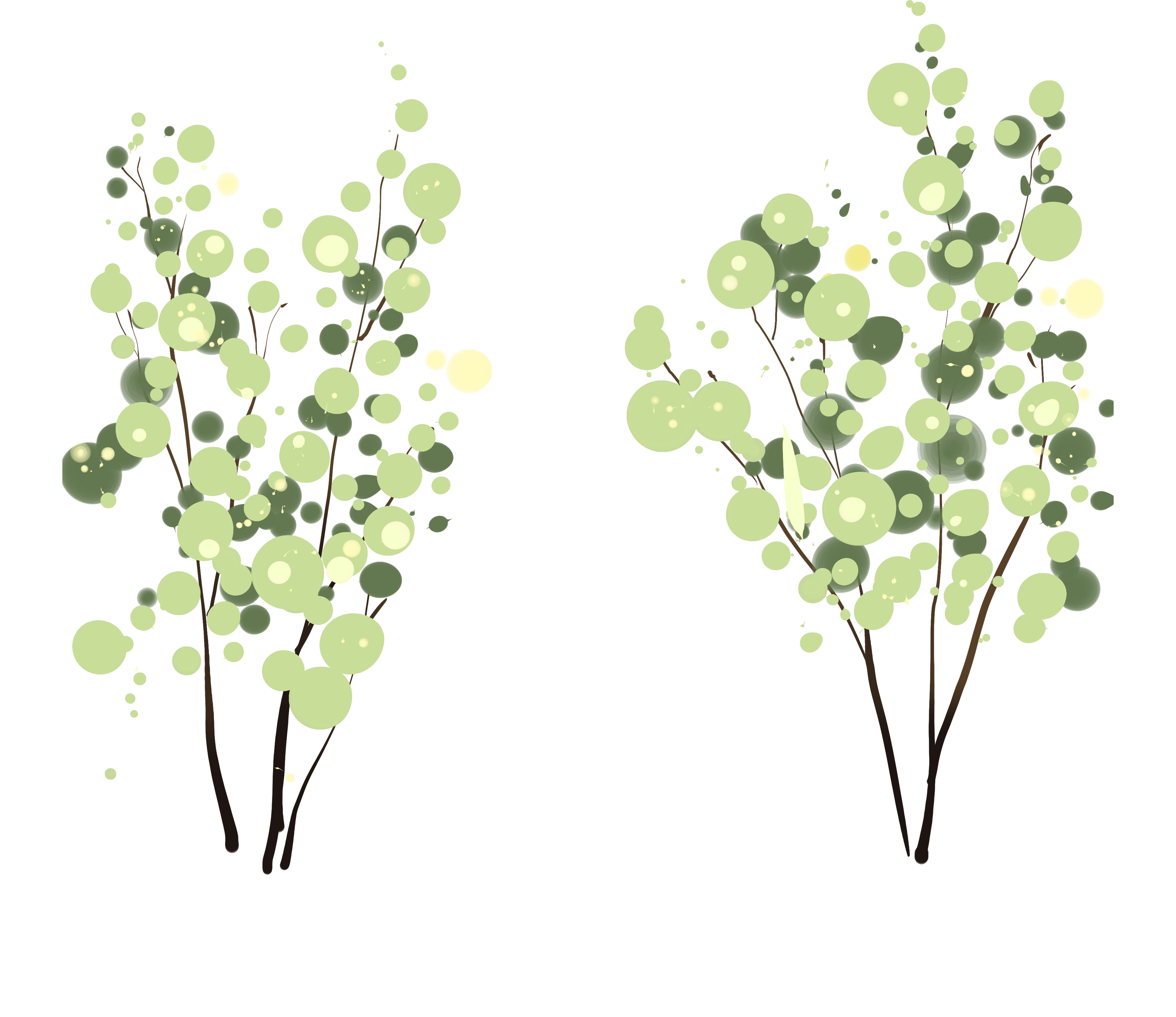 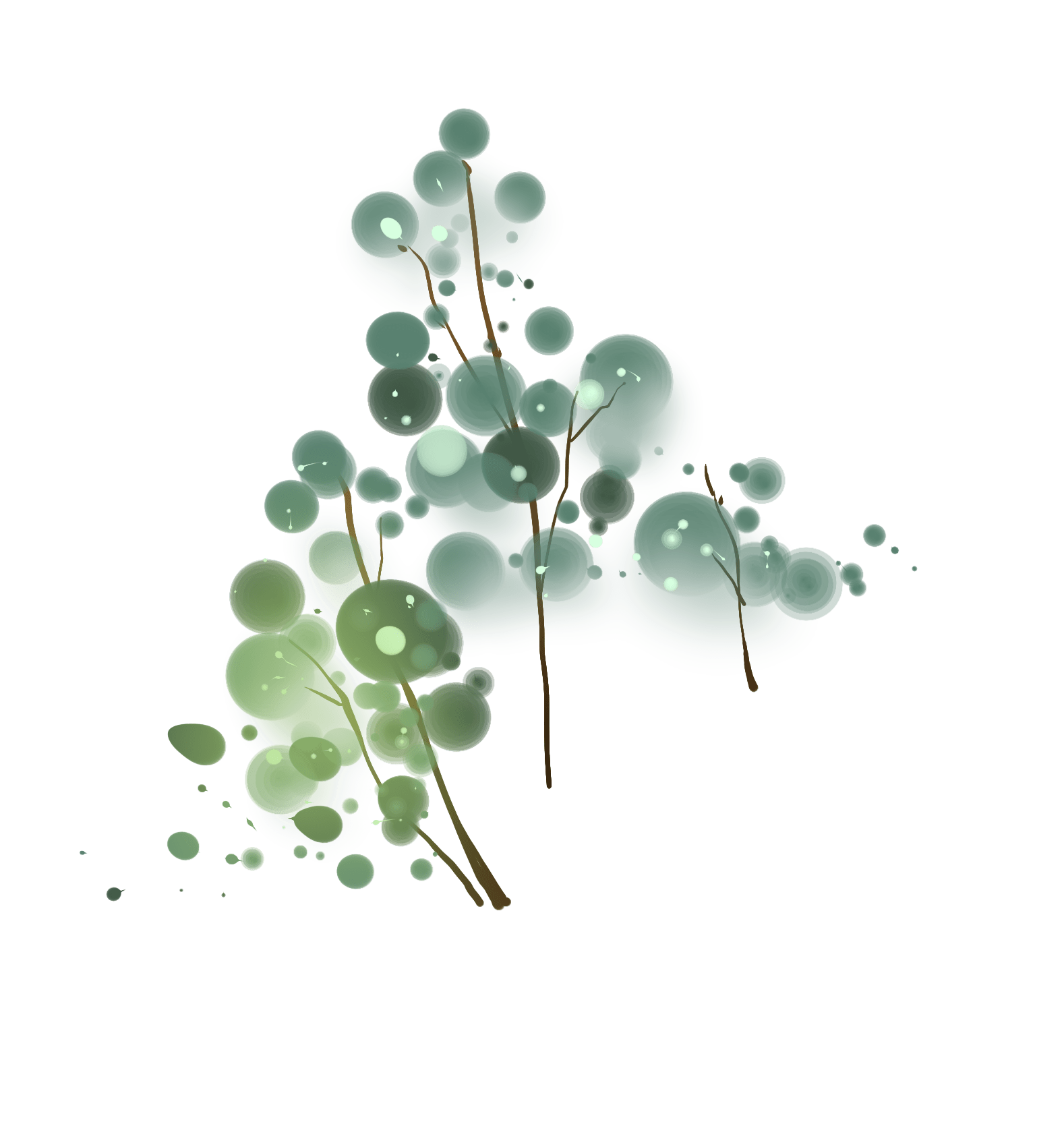 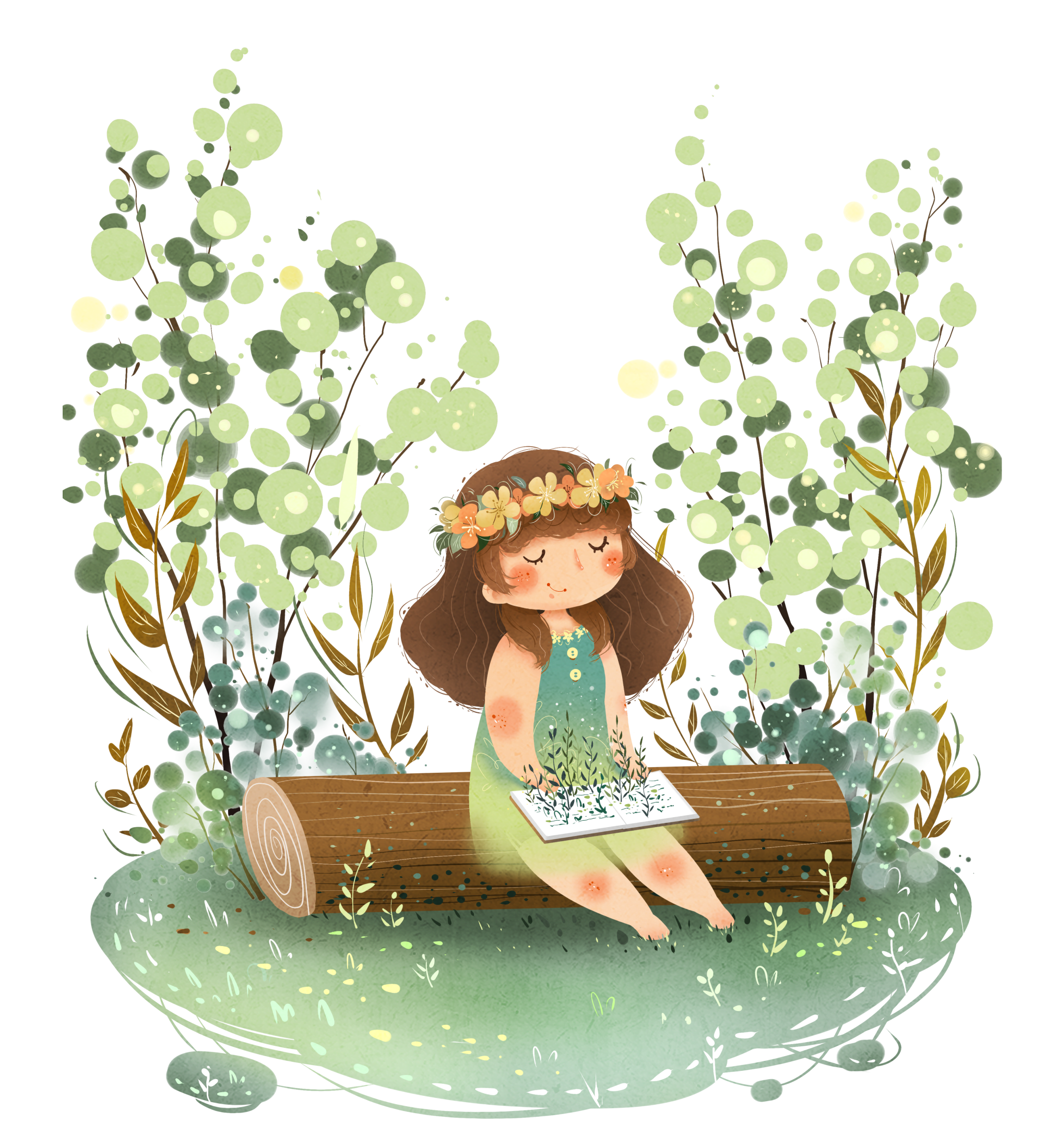 Section 1
Enter your text here
Click here to enter your text.Click here to enter your text.Click here to enter your text.Click here to enter your text.Click here to enter your text.
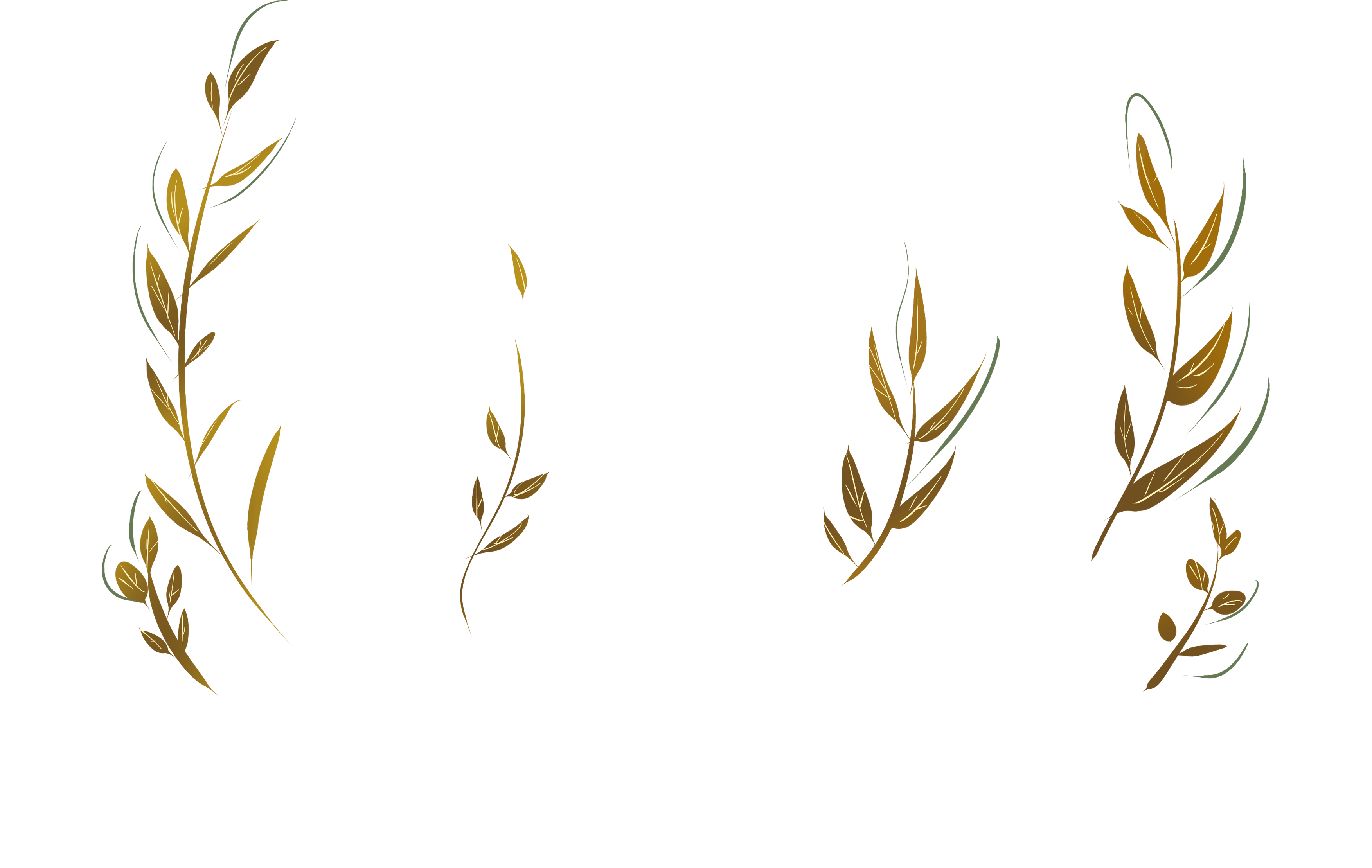 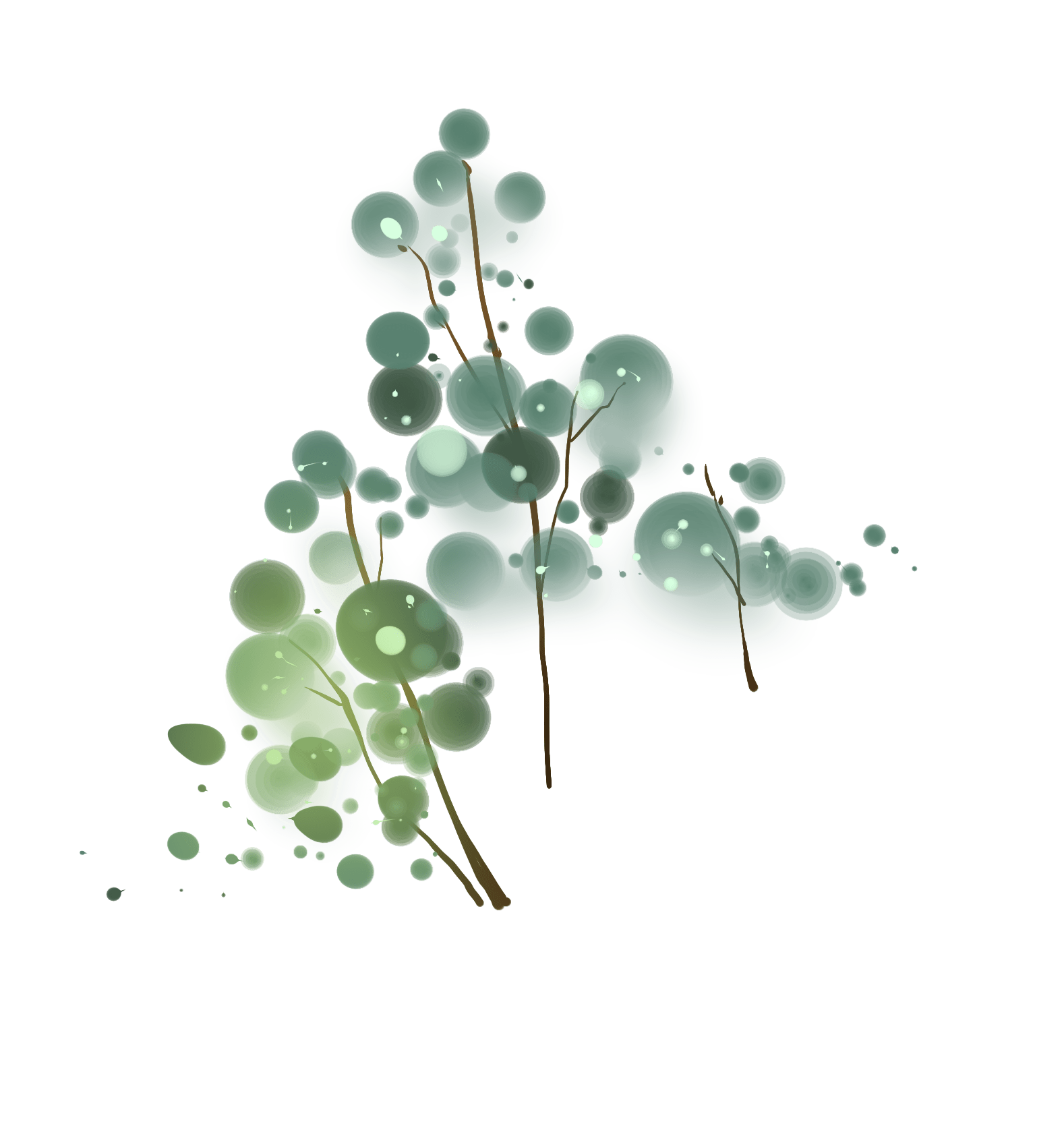 ADD YOUR TEXT HERE
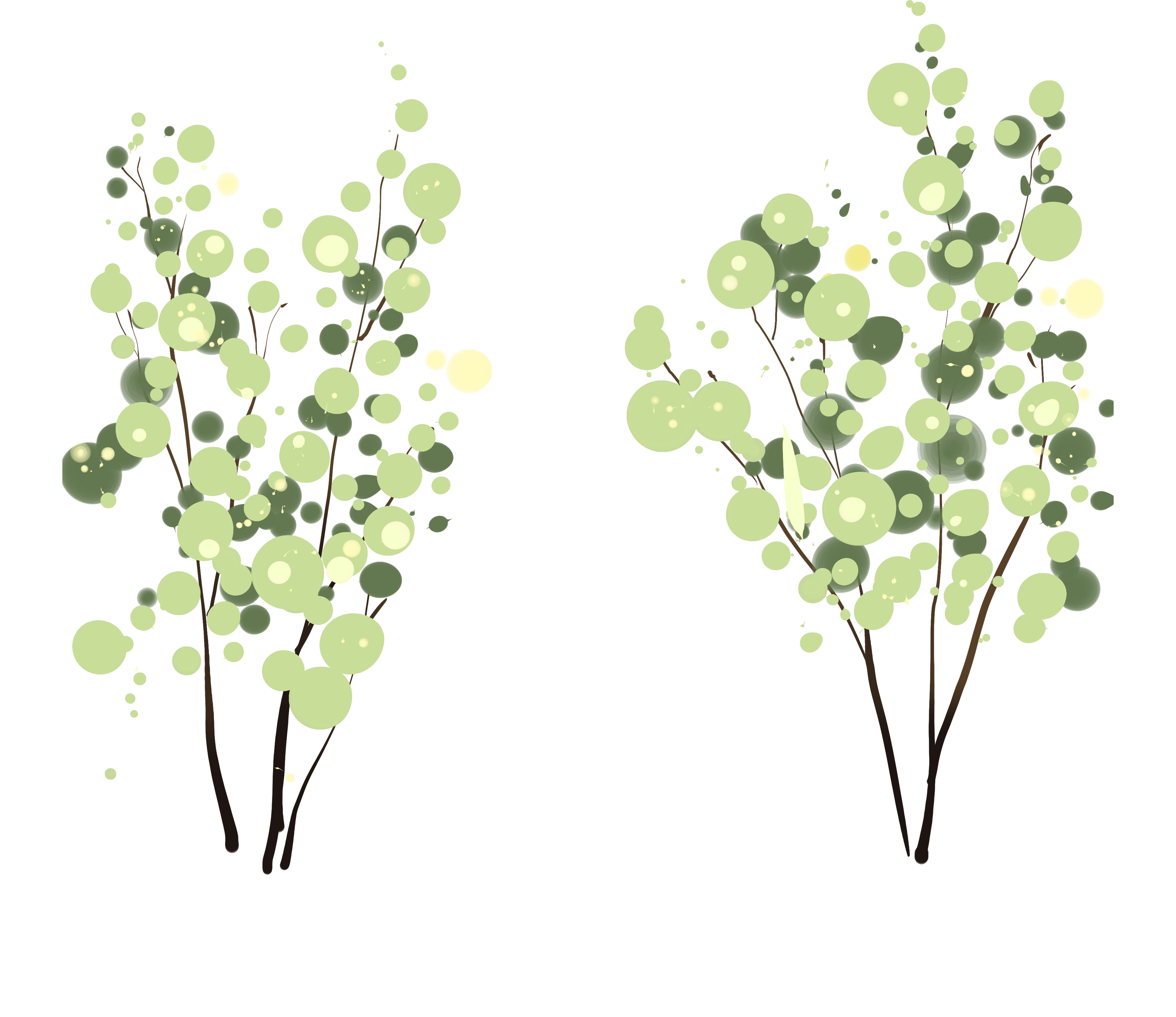 ADD YOUR TEXT HERE
ADD YOUR TEXT HERE
Click here to enter your text.Click here to enter your text.Click here to enter your text.Click here to enter your text.Click here to enter your text.
Click here to enter your text.Click here to enter your text.Click here to enter your text.Click here to enter your text.Click here to enter your text.
ADD YOUR TEXT HERE
ADD YOUR TEXT HERE
Click here to enter your text.Click here to enter your text.Click here to enter your text.Click here to enter your text.Click here to enter your text.
Click here to enter your text.Click here to enter your text.Click here to enter your text.Click here to enter your text.Click here to enter your text.
ADD YOUR TEXT HERE
ADD YOUR TEXT HERE
Click here to enter your text.Click here to enter your text.Click here to enter your text.Click here to enter your text.Click here to enter your text.Click here to enter your text.Click here to enter your text.Click here to enter your text.Click here to enter your text.Click here to enter your text.
ADD YOUR TEXT HERE
Click here to enter your text.Click here to enter your text.Click here to enter your text.Click here to enter your text.Click here to enter your text.Click here to enter your text.Click here to enter your text.Click here to enter your text.Click here to enter your text.Click here to enter your text.
ADD YOUR TEXT HERE
Click here to enter your text.Click here to enter your text.Click here to enter your text.Click here to enter your text.Click here to enter your text.Click here to enter your text.Click here to enter your text.Click here to enter your text.Click here to enter your text.Click here to enter your text.
ADD YOUR TEXT HERE
KEYWORD
KEYWORD
KEYWORD
KEYWORD
Click here to enter your text.Click here to enter your text.Click here to enter your text.Click here to enter your text.Click here to enter your text.
Click here to enter your text.Click here to enter your text.Click here to enter your text.Click here to enter your text.Click here to enter your text.
Click here to enter your text.Click here to enter your text.Click here to enter your text.Click here to enter your text.Click here to enter your text.
Click here to enter your text.Click here to enter your text.Click here to enter your text.Click here to enter your text.Click here to enter your text.
ADD YOUR TEXT HERE
9K
KEYWORD
Click here to enter your text. Click. Here to enter your text. Click. Here to enter your text. Click. Here to enter your text. Click. here to enter your text.
1K
Click here to enter your text. Click. Here to enter your text. Click. Here to enter your text. Click. Here to enter your text. Click. here to enter your text.
1
2
3
4
5
6
KEYWORD
KEYWORD
KEYWORD
KEYWORD
KEYWORD
KEYWORD
ADD YOUR TEXT HERE
KEYWORD
KEYWORD
01
02
Click here to enter your text. Click. Here to enter your text. Click. Here to enter your text. Click. Here to enter your text. Click. here to enter your text.
Click here to enter your text. Click. Here to enter your text. Click. Here to enter your text. Click. Here to enter your text. Click. here to enter your text.
KEYWORD
KEYWORD
03
04
Click here to enter your text. Click. Here to enter your text. Click. Here to enter your text. Click. Here to enter your text. Click. here to enter your text.
Click here to enter your text. Click. Here to enter your text. Click. Here to enter your text. Click. Here to enter your text. Click. here to enter your text.
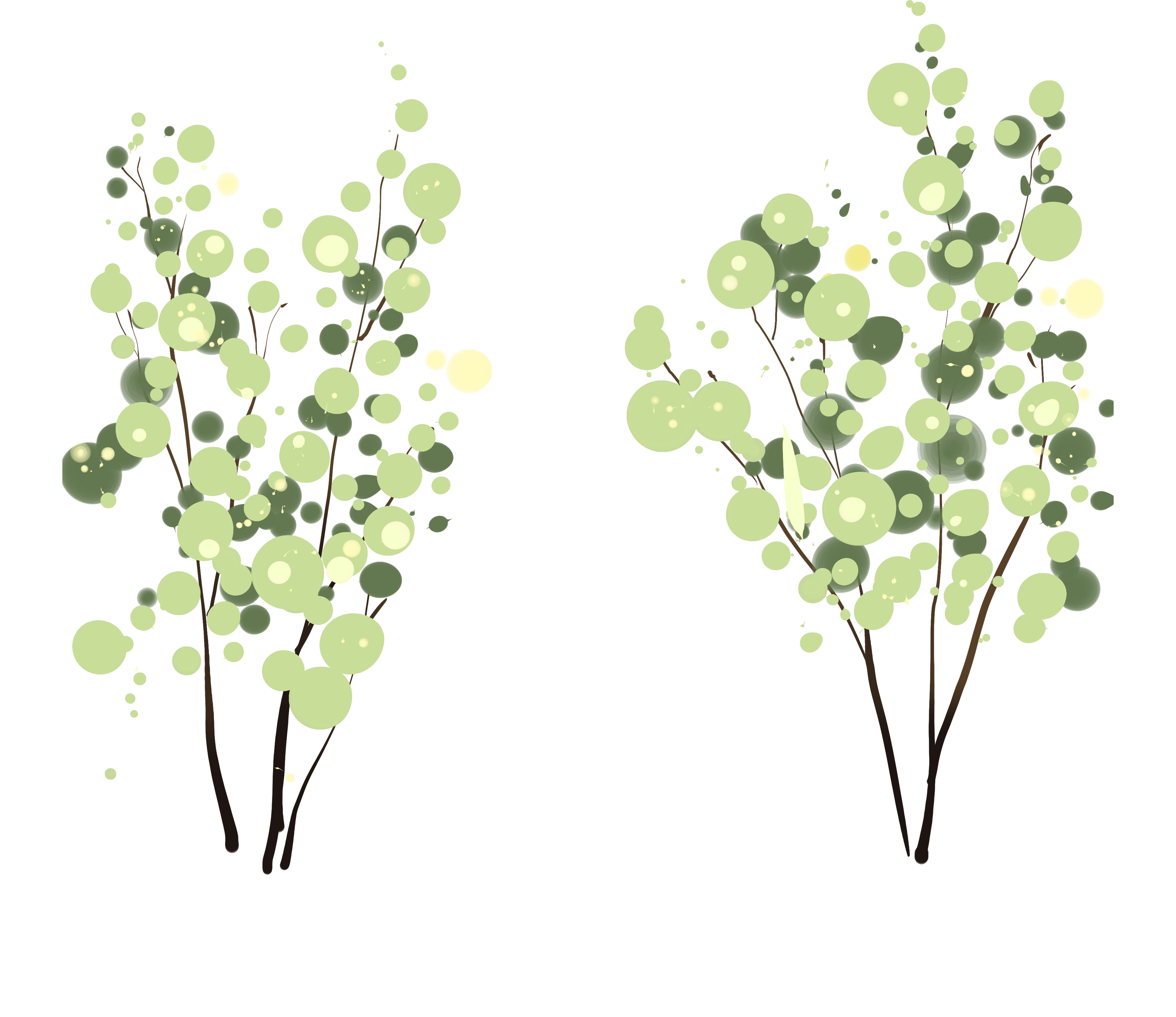 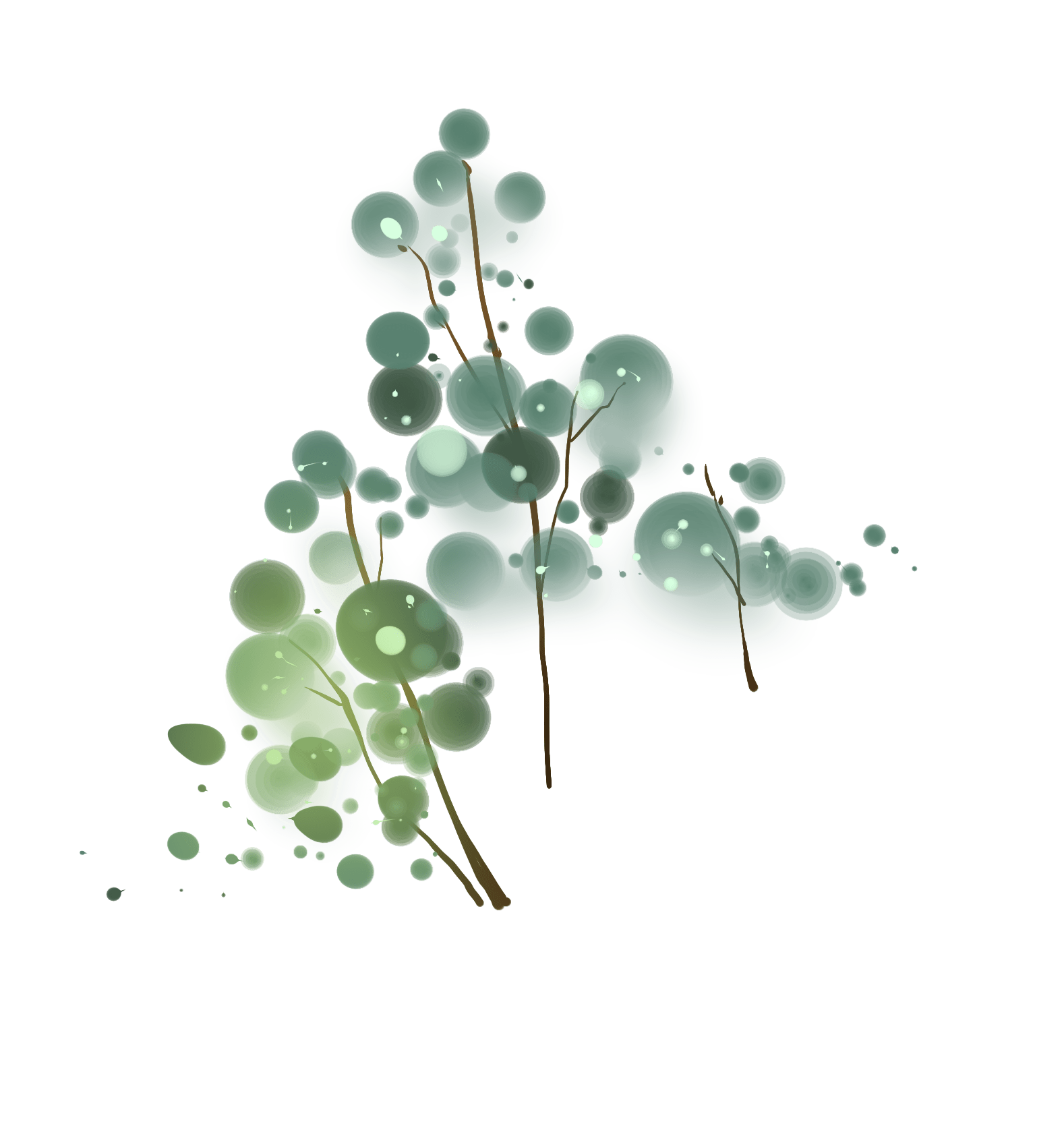 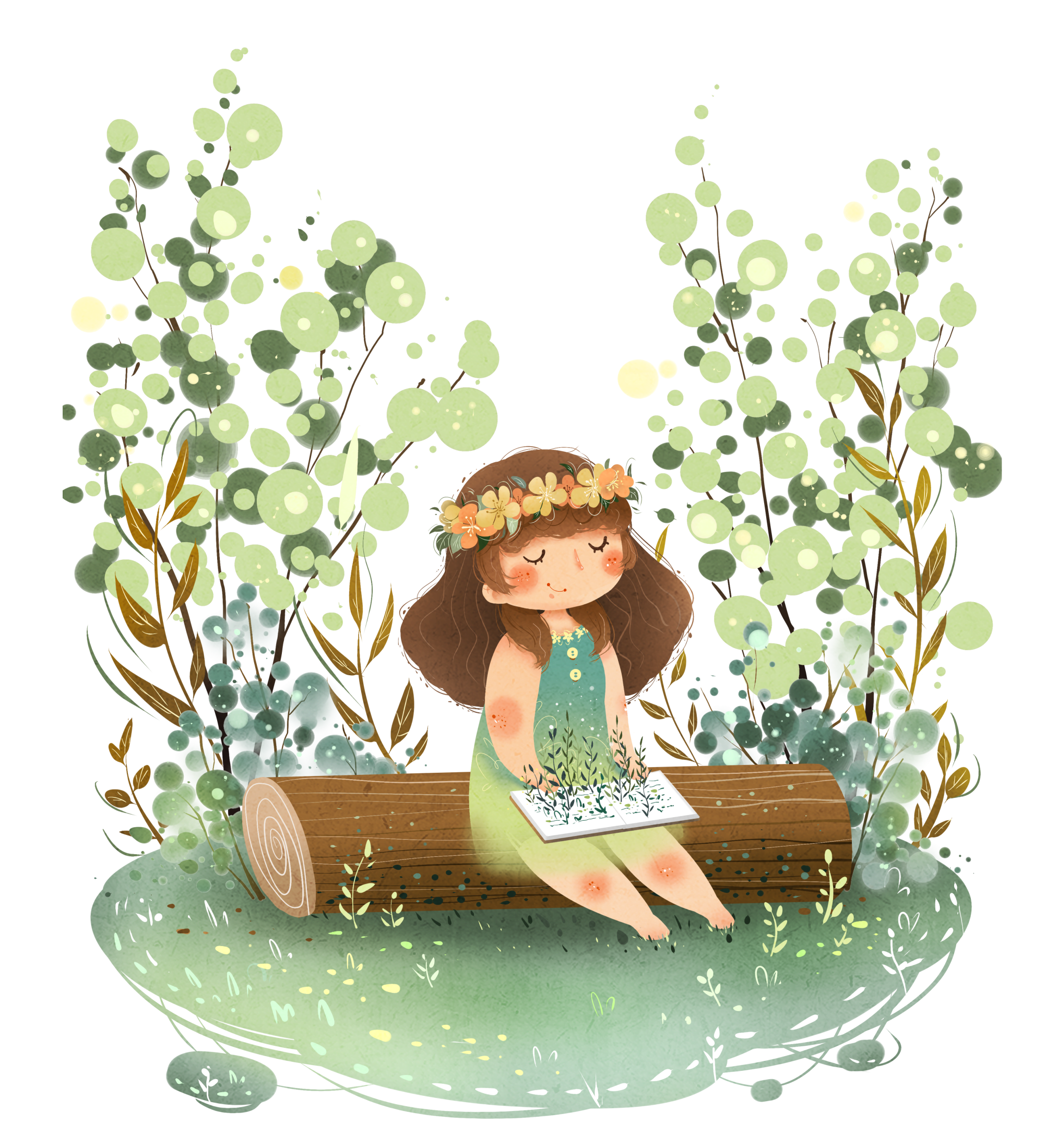 Section 2
Enter your text here
Click here to enter your text.Click here to enter your text.Click here to enter your text.Click here to enter your text.Click here to enter your text.
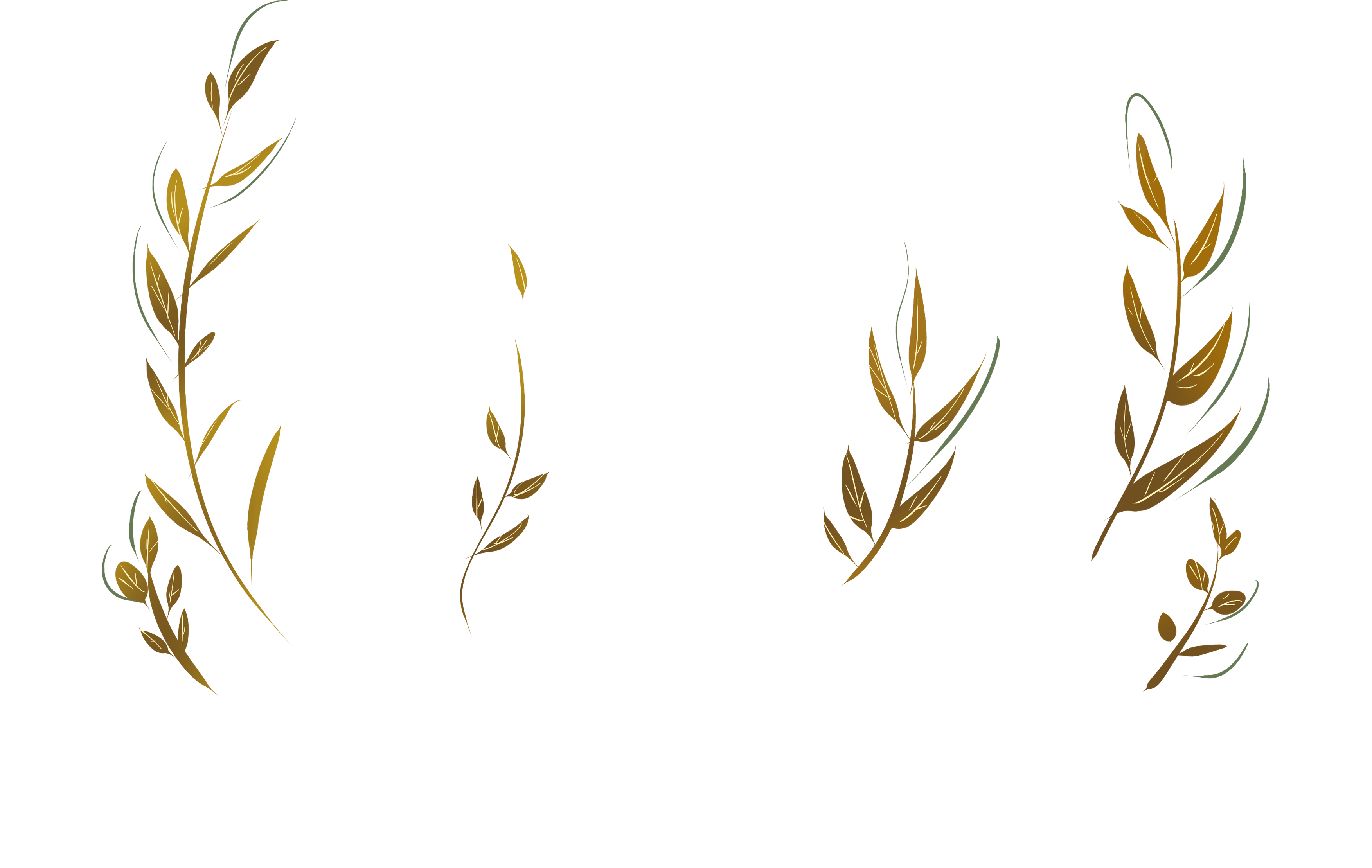 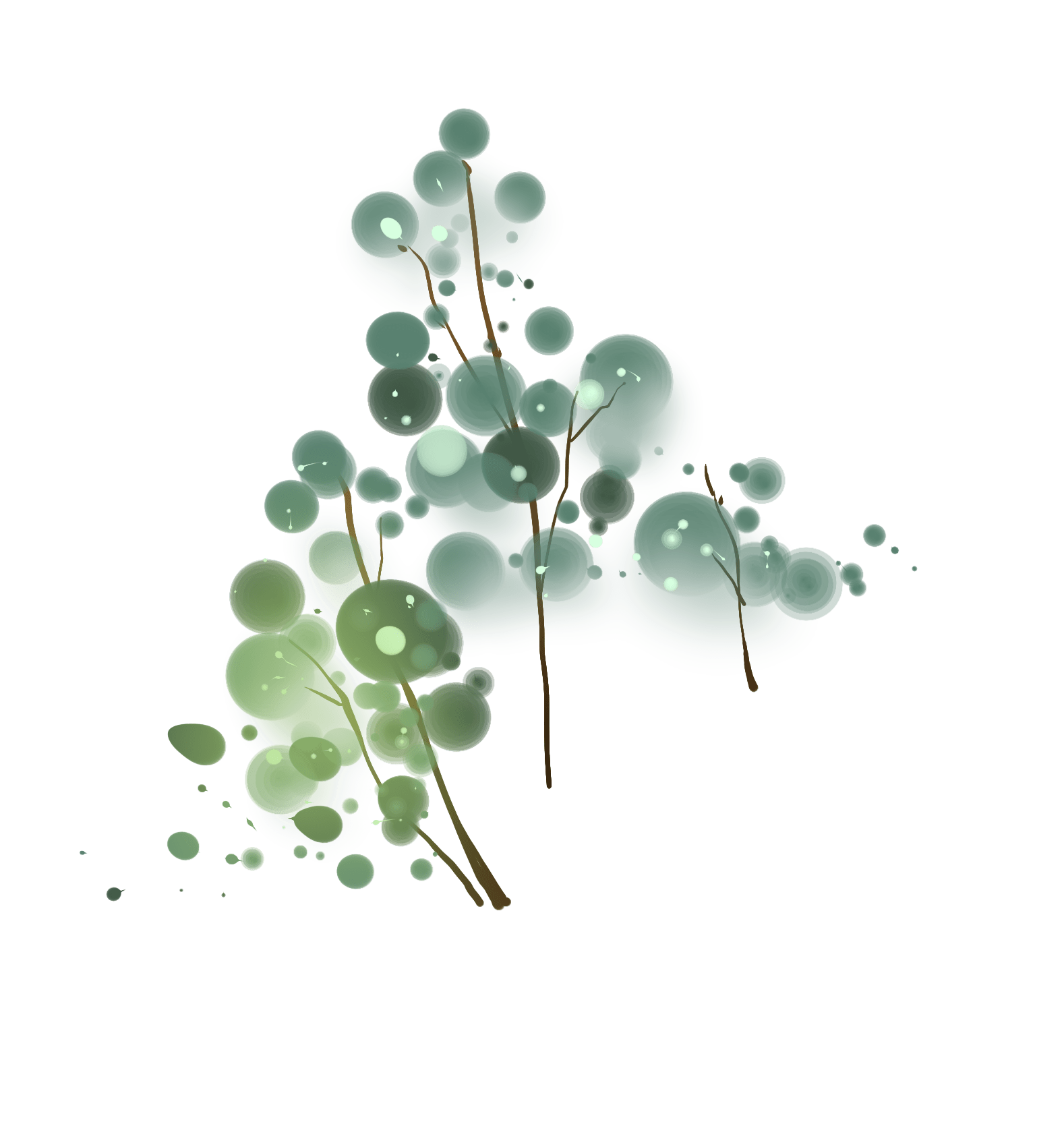 ADD YOUR TEXT HERE
ADD YOUR TEXT HERE
ADD YOUR TEXT HERE
ADD YOUR TEXT HERE
Click here to enter your text.Click here to enter your text.Click here to enter your text.Click here to enter your text.Click here to enter your text.Click here to enter your text.
Click here to enter your text.Click here to enter your text.Click here to enter your text.Click here to enter your text.Click here to enter your text.Click here to enter your text.
Click here to enter your text.Click here to enter your text.Click here to enter your text.Click here to enter your text.Click here to enter your text.Click here to enter your text.
ADD YOUR TEXT HERE
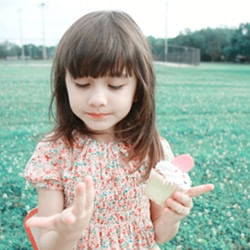 YOUR TEXT
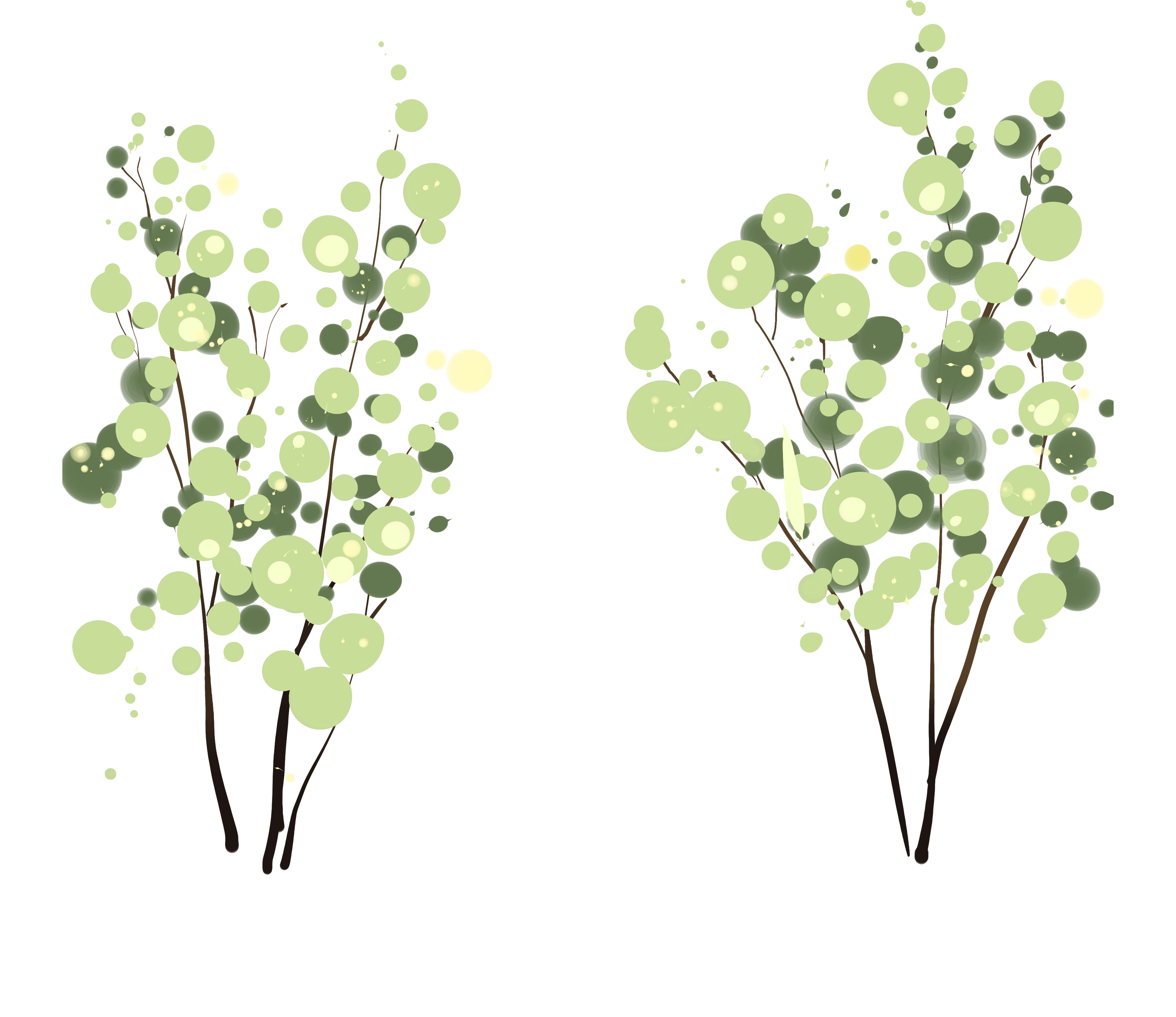 YOUR TEXT
YOUR TEXT
YOUR TEXT
Click here to enter your text.Click here to enter your text.Click here to enter your text.Click here to enter your text.Click here to enter your text.Click here to enter your text.Click here to enter your text.Click here to enter your text.Click here to enter your text.Click here to enter your text.Click here to enter your text.Click here to enter your text.
ADD YOUR TEXT HERE
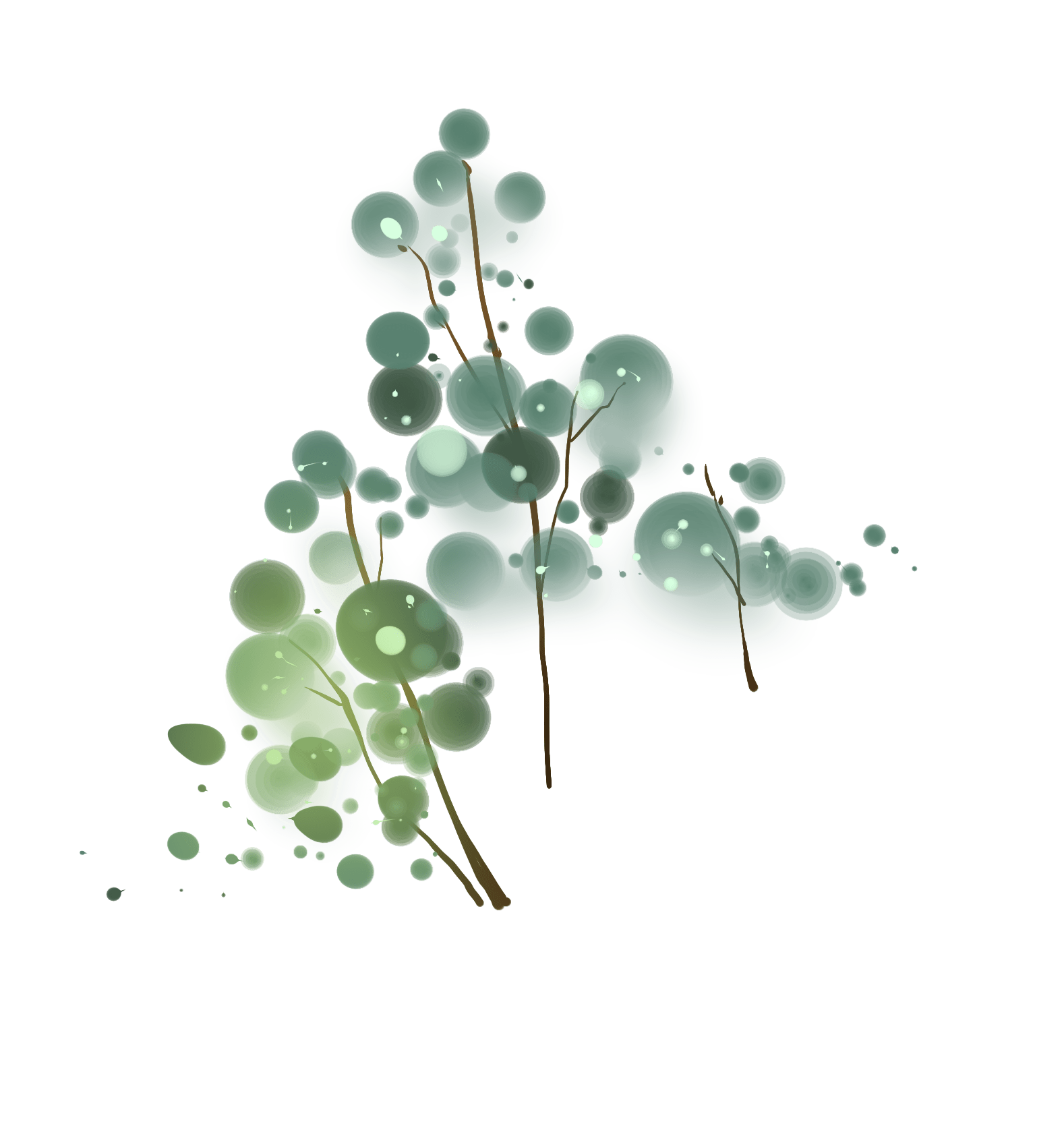 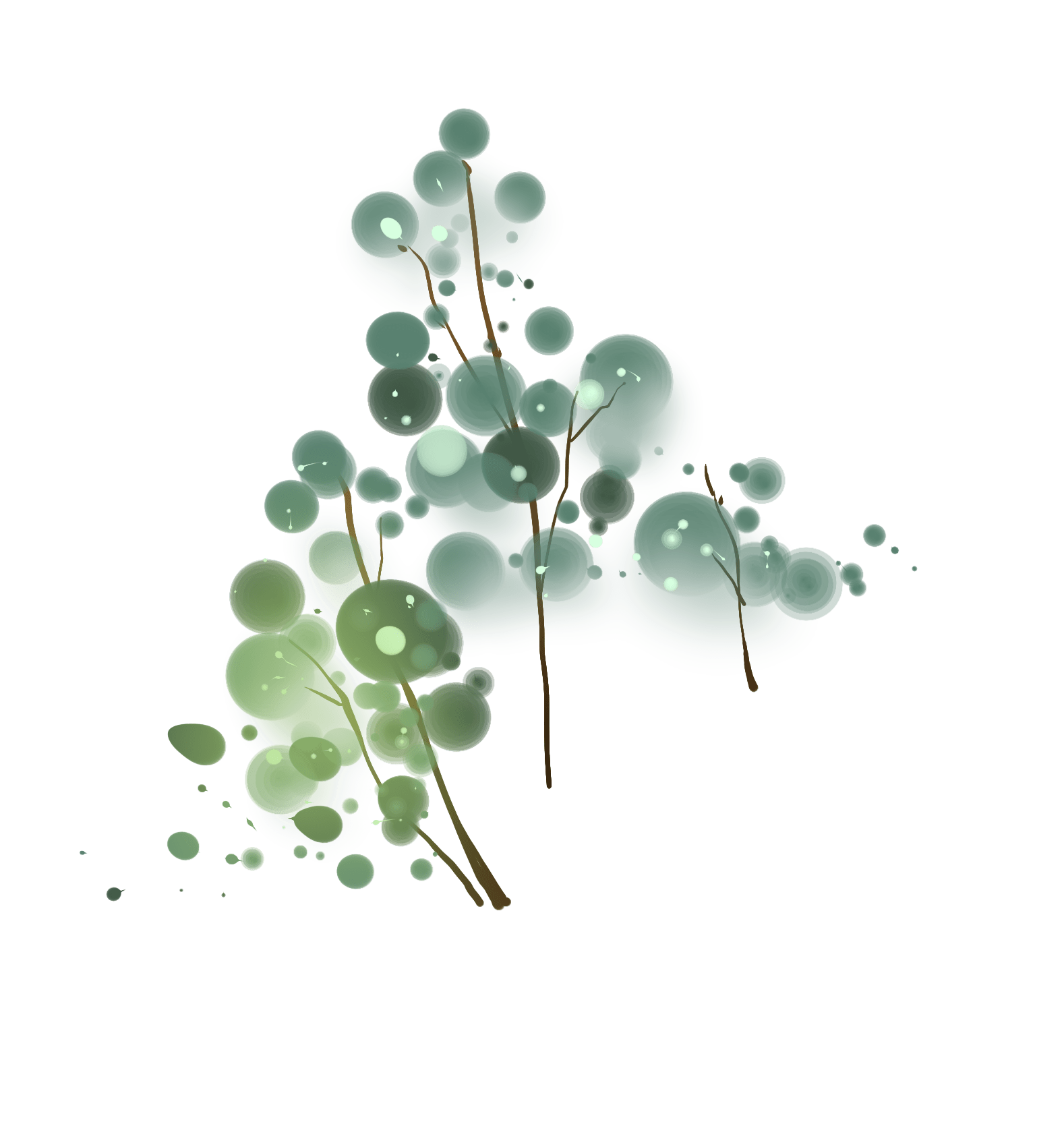 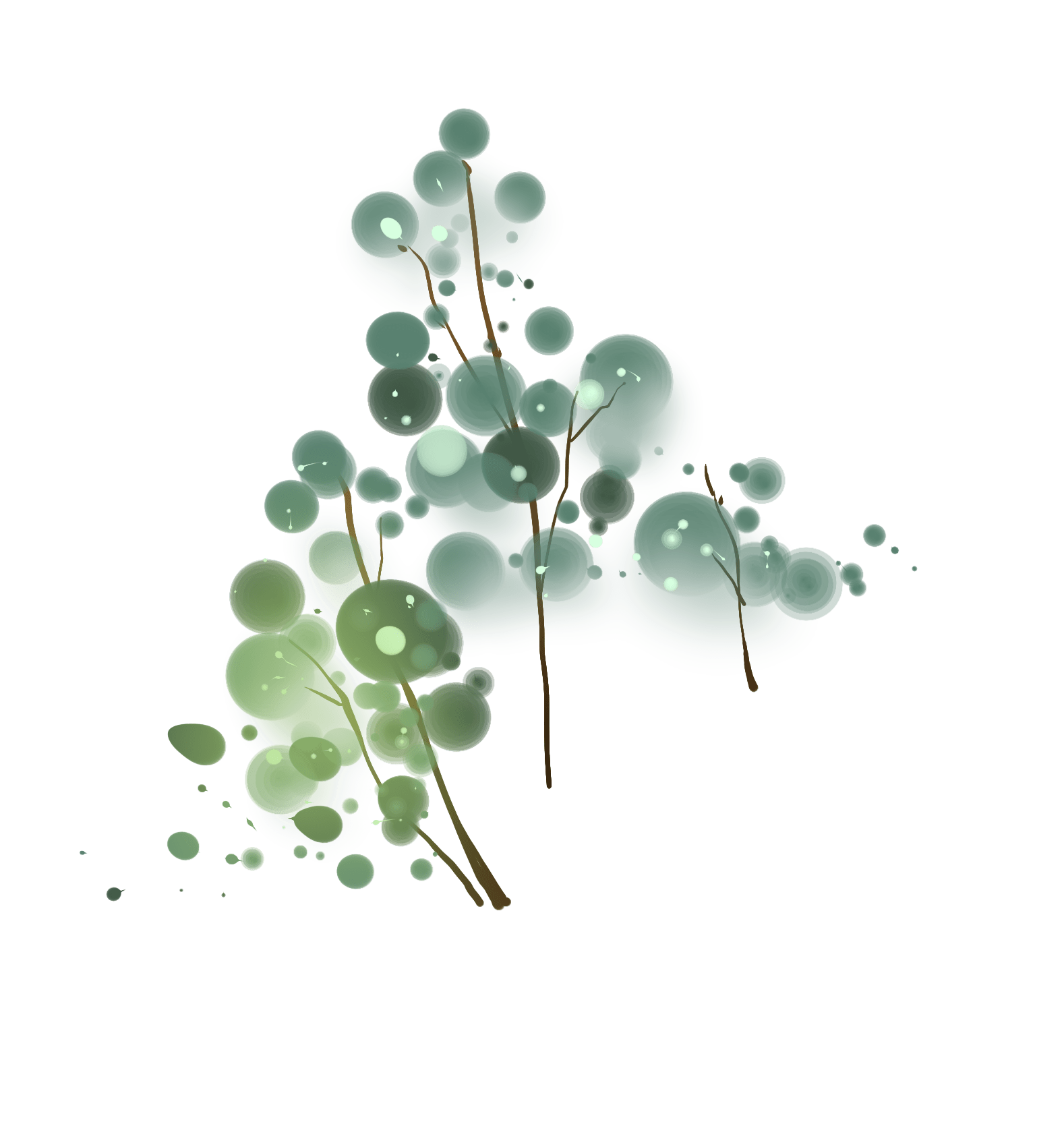 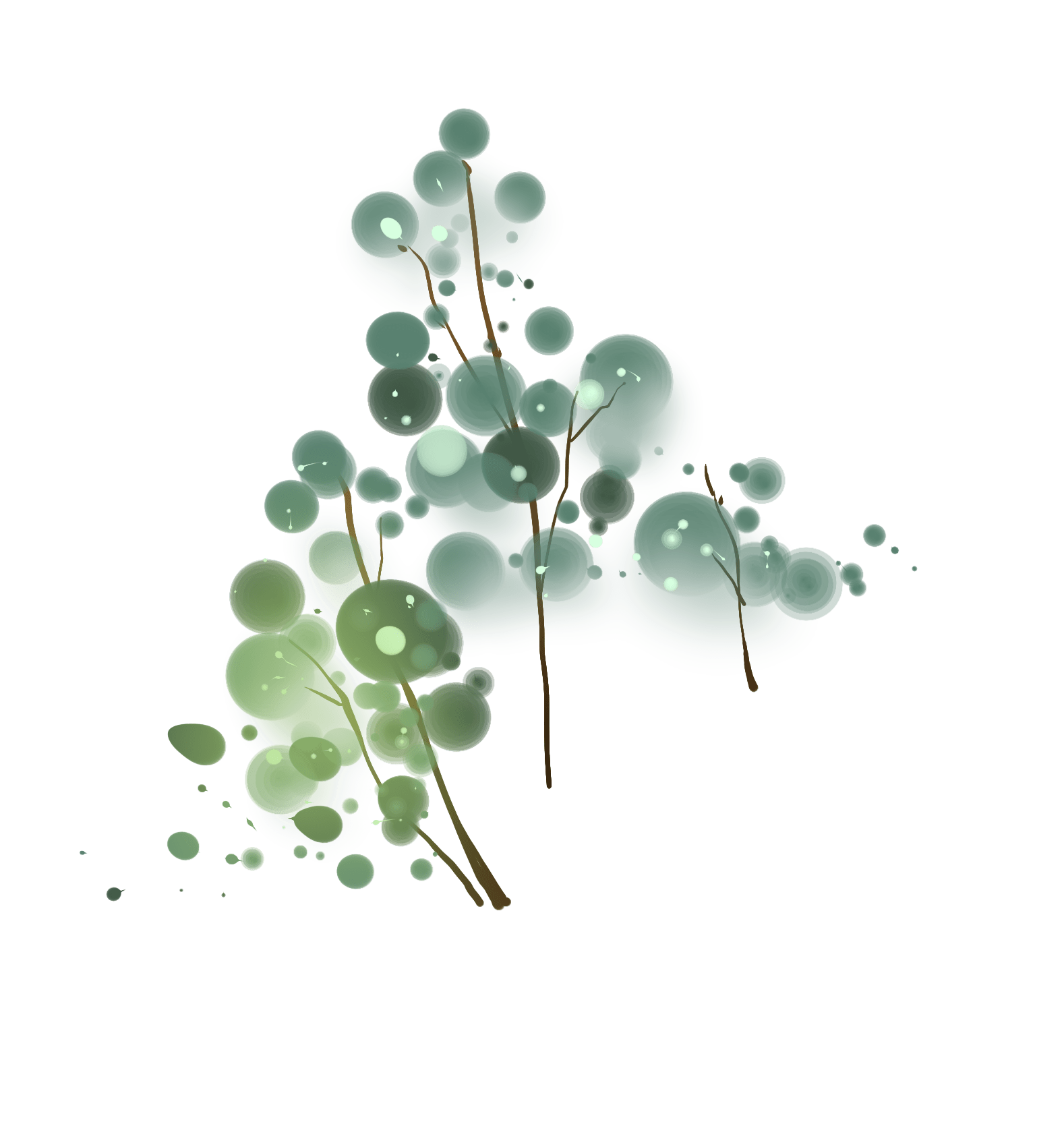 01
02
03
04
Click here to enter your text.Click here to enter your text.Click here to enter your text.Click here to enter your text.Click here to enter your text.Click here to enter your text.Click here to enter your text.Click here to enter your text.Click here to enter your text.Click here to enter your text.Click here to enter your text.Click here to enter your text.
Click here to enter your text.Click here to enter your text.Click here to enter your text.Click here to enter your text.Click here to enter your text.Click here to enter your text.Click here to enter your text.Click here to enter your text.Click here to enter your text.Click here to enter your text.Click here to enter your text.Click here to enter your text.
Click here to enter your text.Click here to enter your text.Click here to enter your text.Click here to enter your text.Click here to enter your text.Click here to enter your text.Click here to enter your text.Click here to enter your text.Click here to enter your text.Click here to enter your text.Click here to enter your text.Click here to enter your text.
Click here to enter your text.Click here to enter your text.Click here to enter your text.Click here to enter your text.Click here to enter your text.Click here to enter your text.Click here to enter your text.Click here to enter your text.Click here to enter your text.Click here to enter your text.Click here to enter your text.Click here to enter your text.
ADD YOUR TEXT HERE
YOUR TEXT
YOUR TEXT
Click here to enter your text. Click. Here to enter your text. Click. here to enter your text.
YOUR TEXT
YOUR TEXT
Click here to enter your text. Click. Here to enter your text. Click. here to enter your text.
YOUR TEXT
YOUR TEXT
Click here to enter your text. Click. Here to enter your text. Click. here to enter your text.
YOUR TEXT
YOUR TEXT
Click here to enter your text. Click. Here to enter your text. Click. here to enter your text.
YOUR TEXT
YOUR TEXT
Click here to enter your text. Click. Here to enter your text. Click. here to enter your text.
ADD YOUR TEXT HERE
YOUR TEXT
YOUR TEXT
Click here to enter your text. Click. Here to enter your text. Click. here to enter your text.
Click here to enter your text. Click. Here to enter your text. Click. here to enter your text.
YOUR TEXT
YOUR TEXT
Click here to enter your text. Click. Here to enter your text. Click. here to enter your text.
Click here to enter your text. Click. Here to enter your text. Click. here to enter your text.
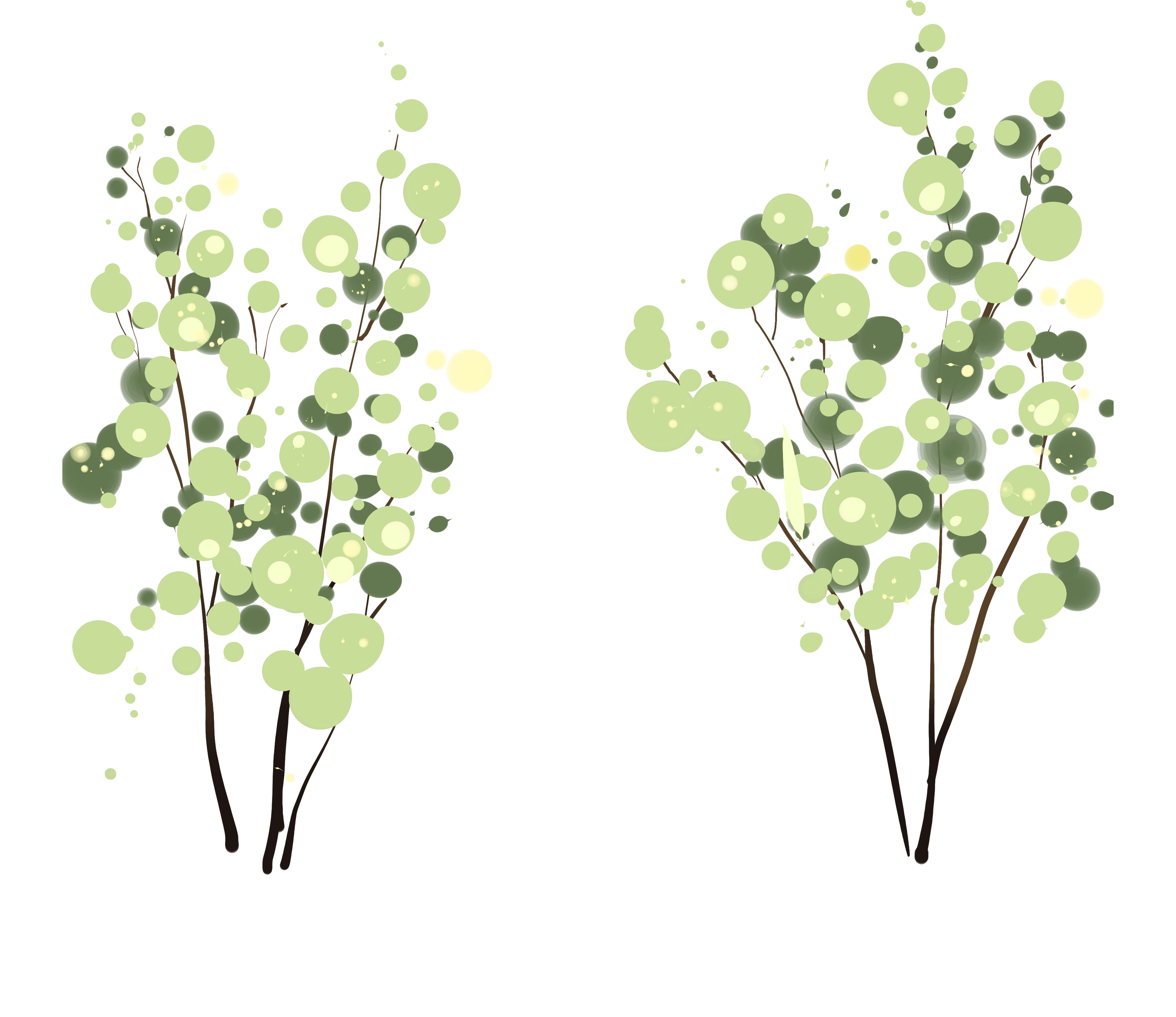 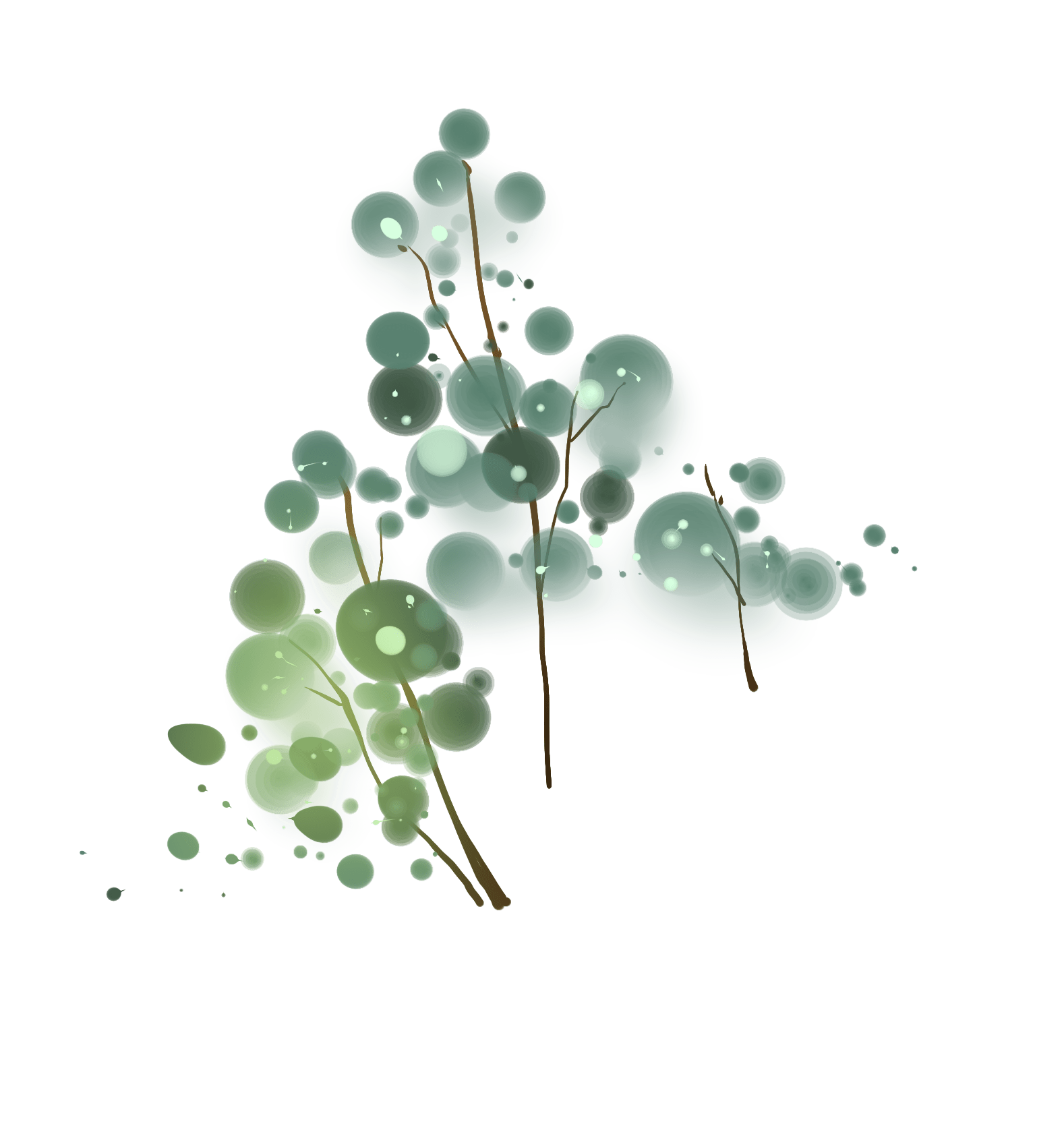 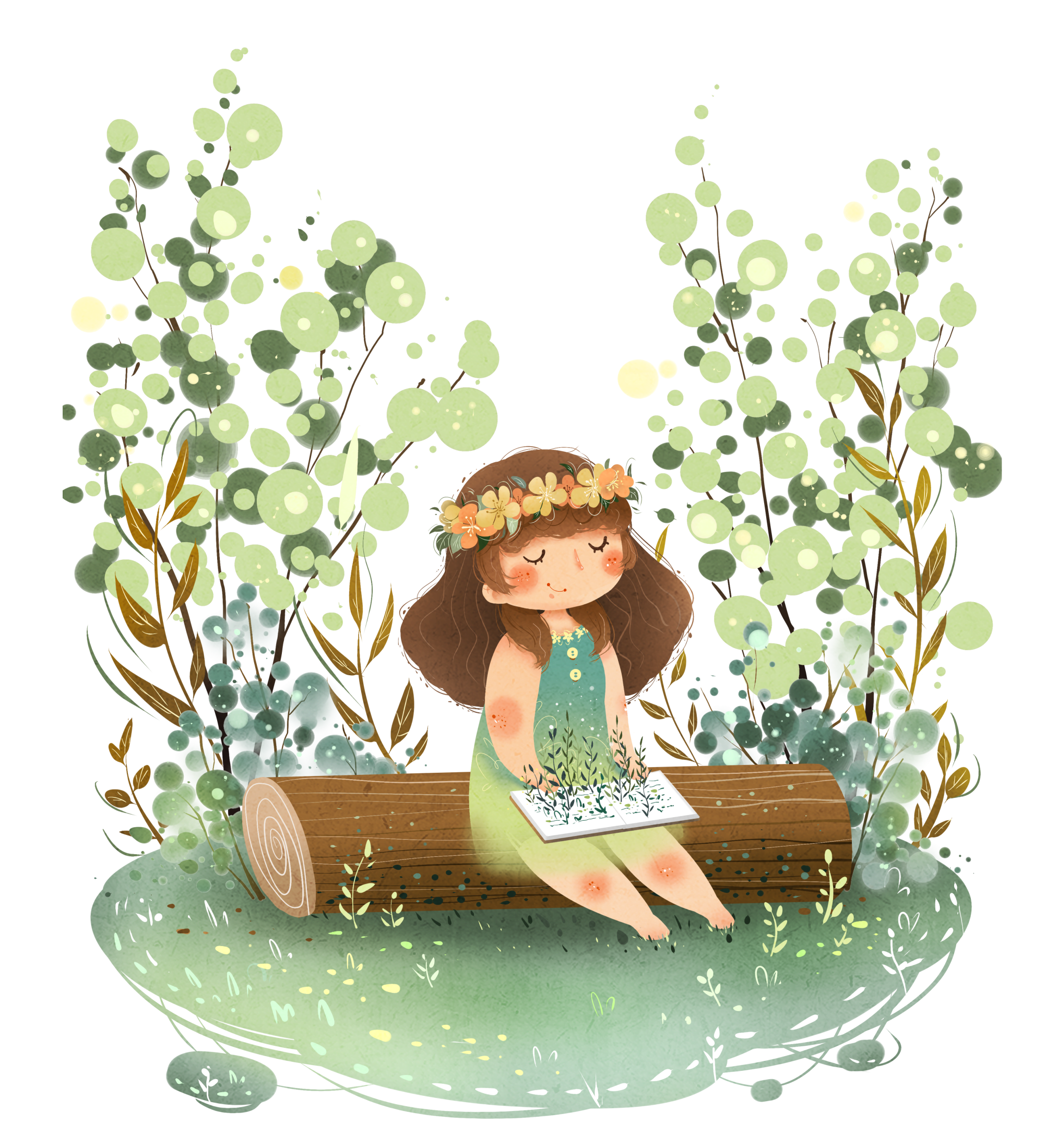 Section III
Enter your text here
Click here to enter your text.Click here to enter your text.Click here to enter your text.Click here to enter your text.Click here to enter your text.
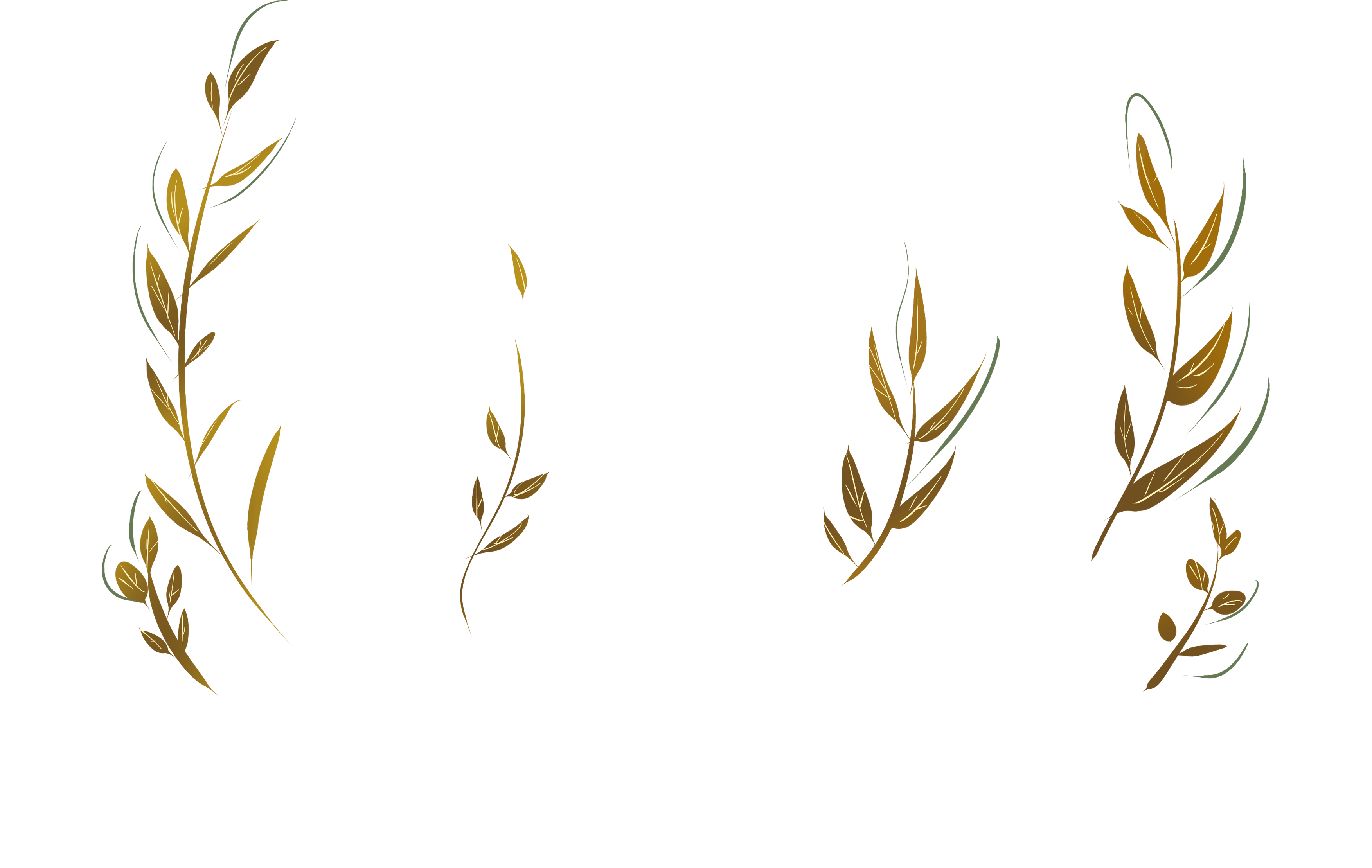 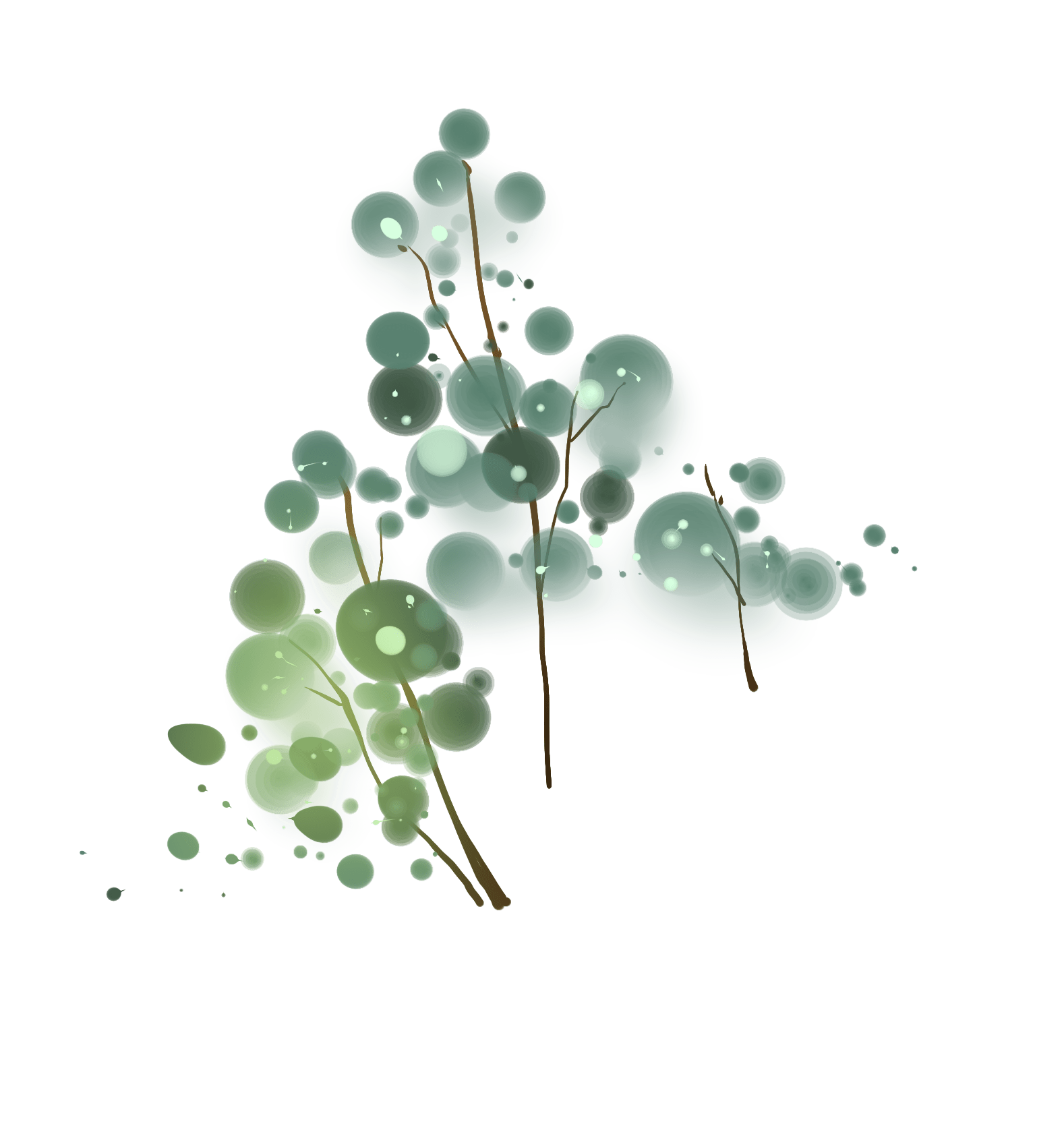 ADD YOUR TEXT HERE
ADD YOUR TITLE IN HERE PLEASE
Here to add your text, mainly to avoid large sections of text.Here to add your text.Here to add your text, mainly to avoid large sections of textHere to add your text, mainly to avoid large sections of text.Here to add your text.Here to add your text, mainly to avoid large sections of text
Here to add your text, mainly to avoid large sections of text.Here to add your text.Here to add your text, mainly to avoid large sections of text
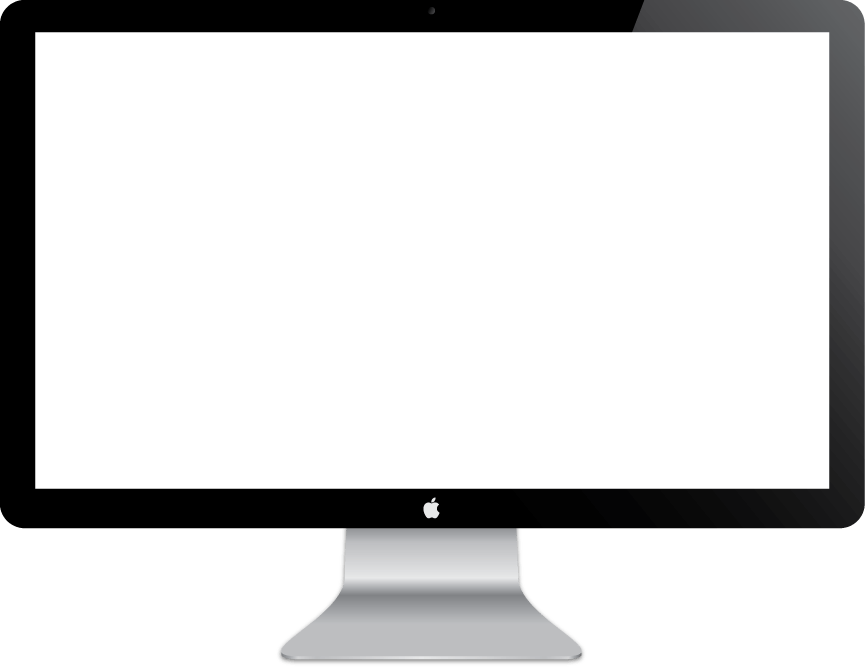 YOUR TITLE HERE
Here to add your text, mainly to avoid large sections of text.Here to add your text.Here to add your text.
.
YOUR TITLE HERE
Here to add your text, mainly to avoid large sections of text.Here to add your text.Here to add your text.
YOUR TITLE HERE
Here to add your text, mainly to avoid large sections of text.Here to add your text.Here to add your text.
.
.
YOUR TITLE HERE
Here to add your text, mainly to avoid large sections of text.Here to add your text.Here to add your text.
.
.
ADD YOUR TEXT HERE
ADD YOUR TEXT HERE
ADD YOUR TEXT HERE
Click here to enter your text.Click here to enter your text.Click here to enter your text.Click here to enter your text.Click here to enter your text.Click here to enter your text.
Click here to enter your text.Click here to enter your text.Click here to enter your text.Click here to enter your text.Click here to enter your text.Click here to enter your text.
ADD YOUR TEXT HERE
ADD YOUR TEXT HERE
Click here to enter your text.Click here to enter your text.Click here to enter your text.Click here to enter your text.Click here to enter your text.Click here to enter your text.
Click here to enter your text.Click here to enter your text.Click here to enter your text.Click here to enter your text.Click here to enter your text.Click here to enter your text.
ADD YOUR TEXT HERE
ADD YOUR TEXT HERE
Click here to enter your text.Click here to enter your text.Click here to enter your text.Click here to enter your text.Click here to enter your text.Click here to enter your text.
Click here to enter your text.Click here to enter your text.Click here to enter your text.Click here to enter your text.Click here to enter your text.Click here to enter your text.
ADD YOUR TEXT HERE
ADD YOUR TEXT HERE
Click here to enter your text.Click here to enter your text.Click here to enter your text.Click here to enter your text.Click here to enter your text.Click here to enter your text.Click here to enter your text.Click here to enter your text.Click here to enter your text.Click here to enter your text.Click here to enter your text.Click here to enter your text.Click here to enter your text.Click here to enter your text.Click here to enter your text.Click here to enter your text.Click here to enter your text.Click here to enter your text.Click here to enter your text.Click here to enter your text.Click here to enter your text.Click here to enter your text.Click here to enter your text.Click here to enter your text.Click here to enter your text.Click here to enter your text.Click here to enter your text.Click here to enter your text.
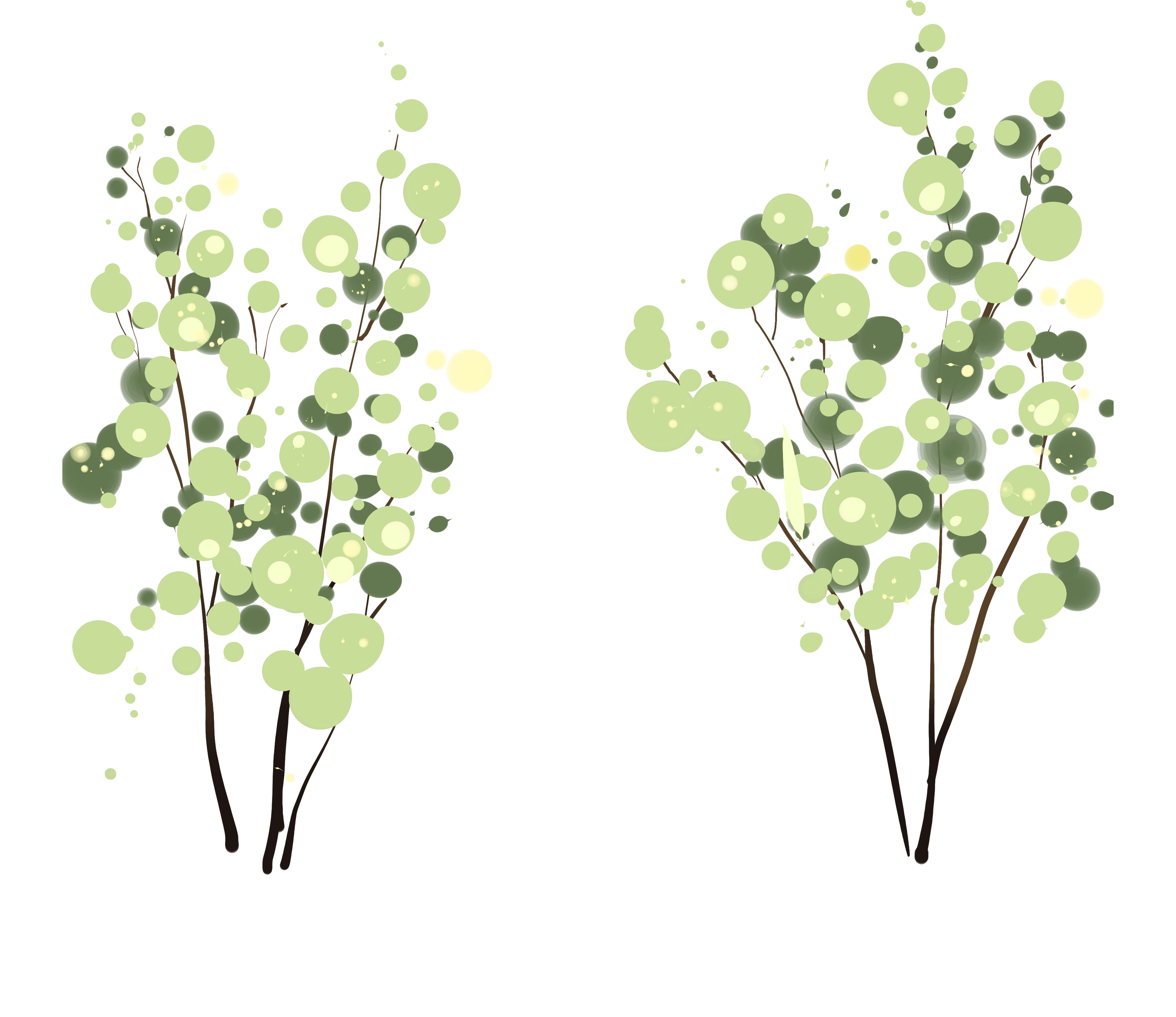 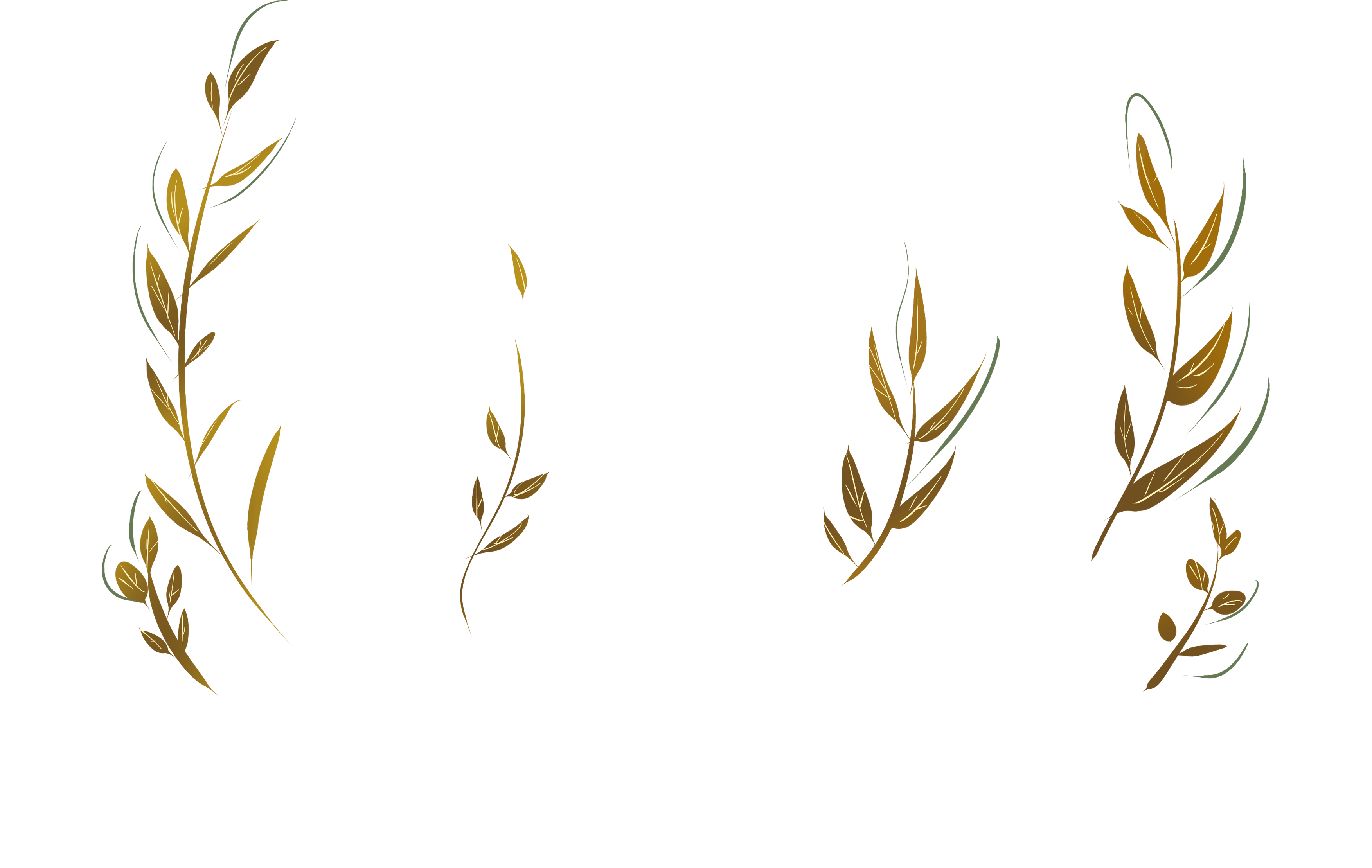 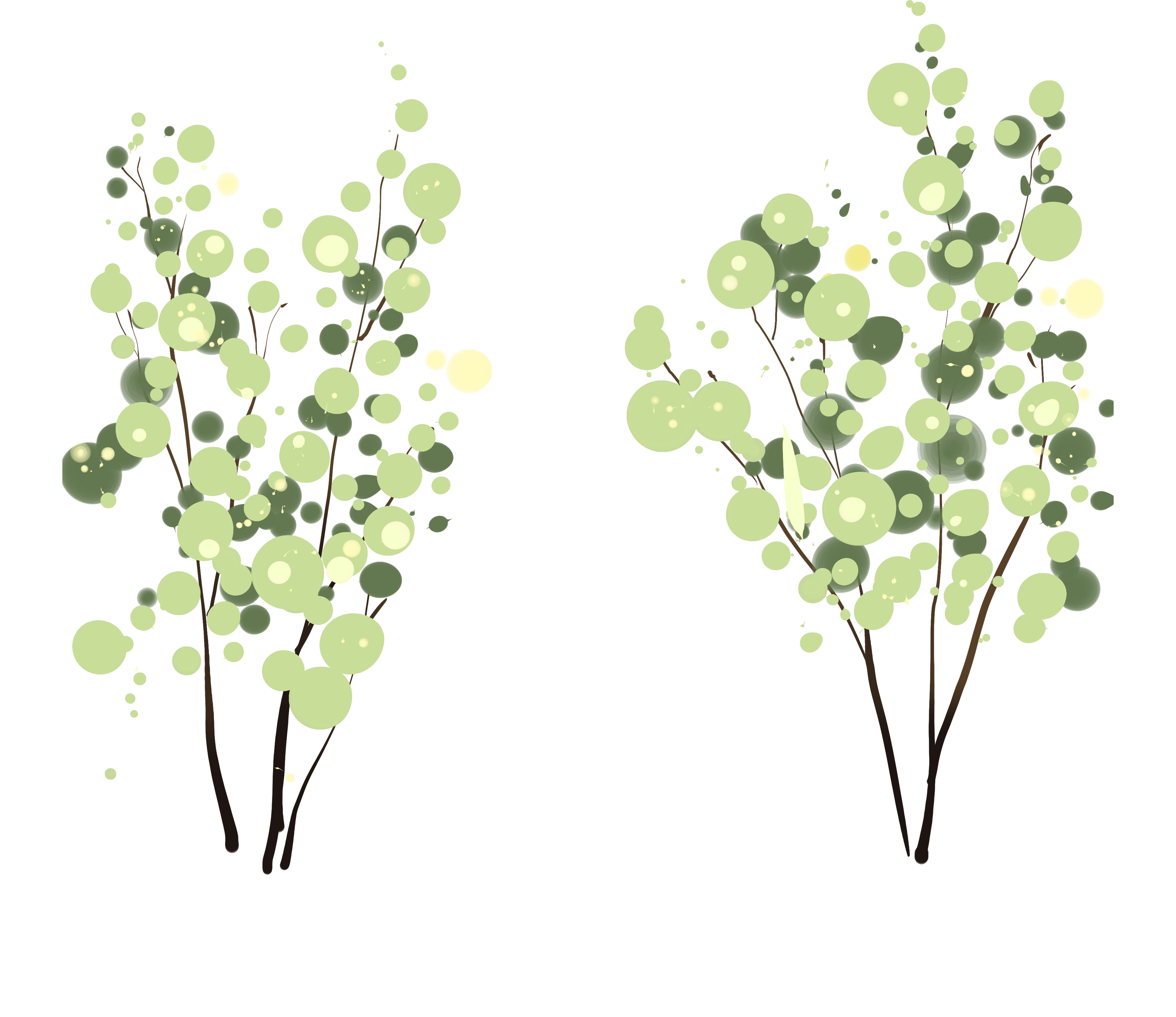 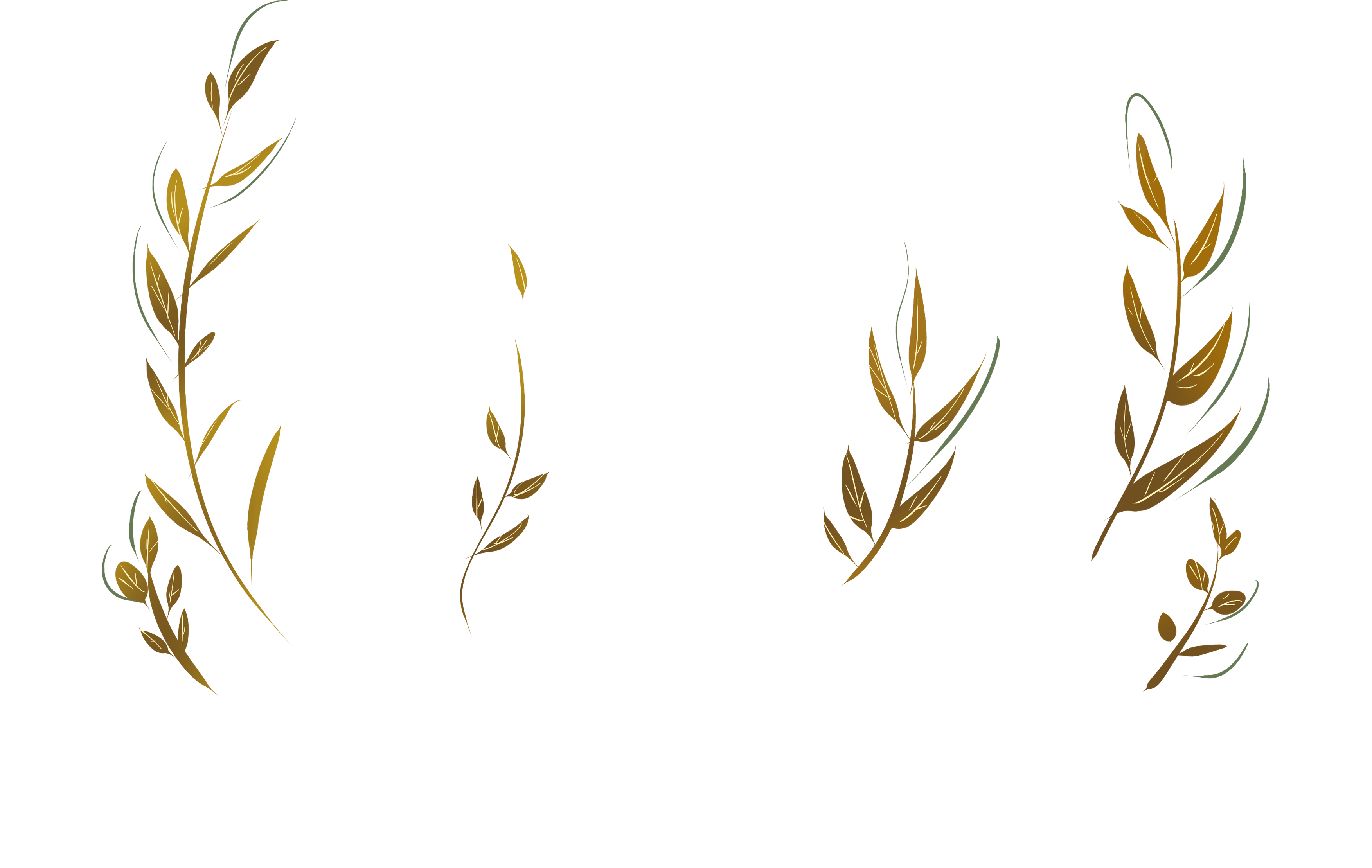 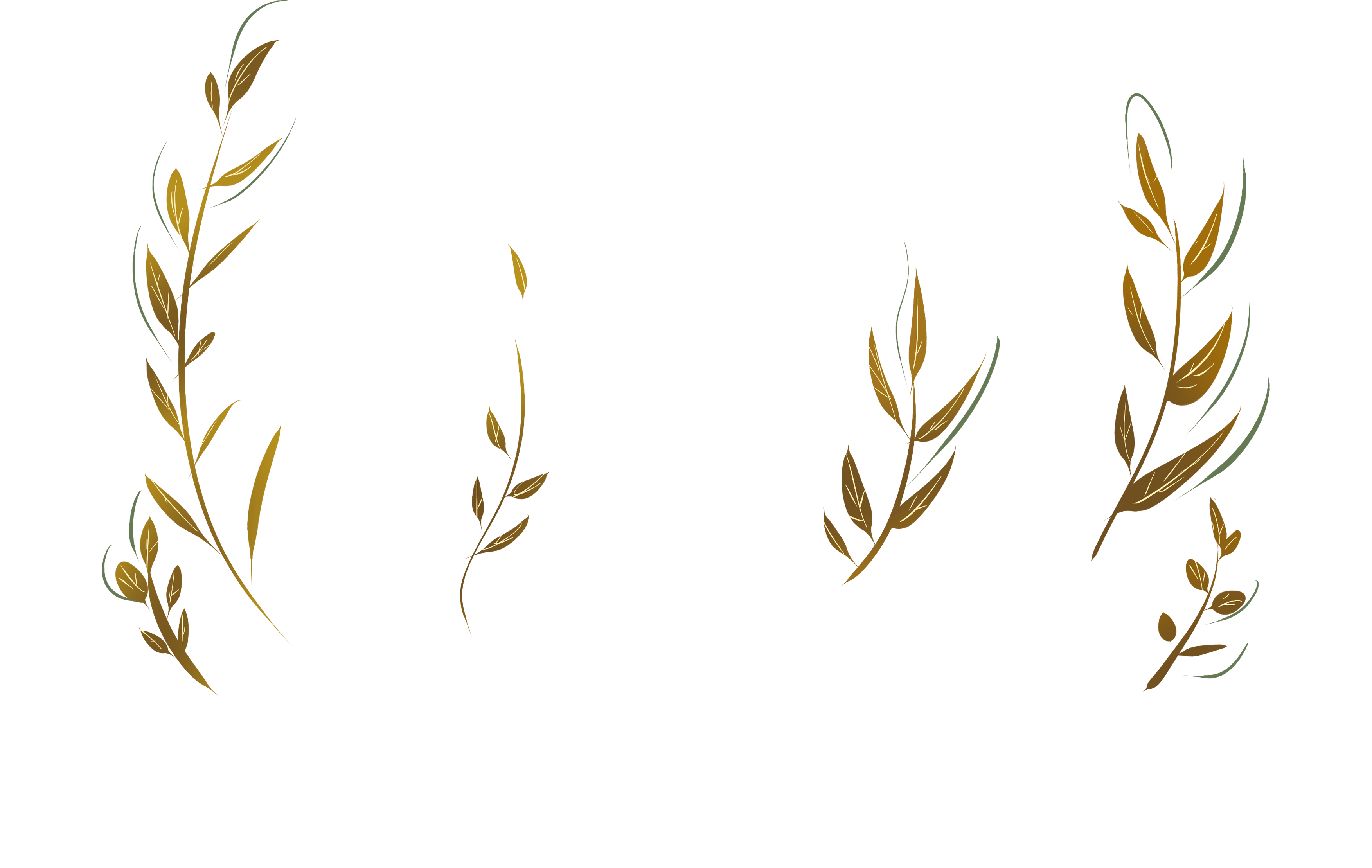 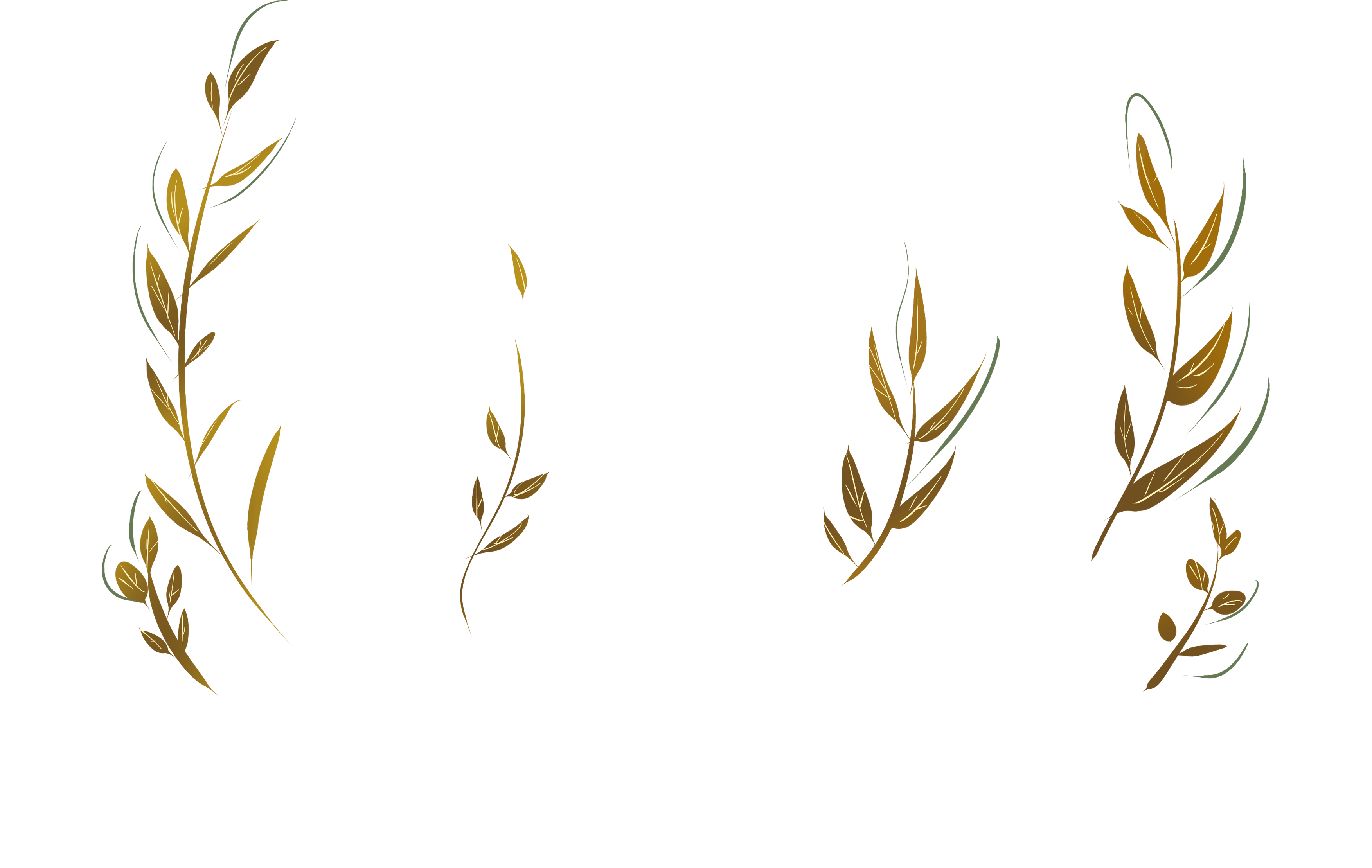 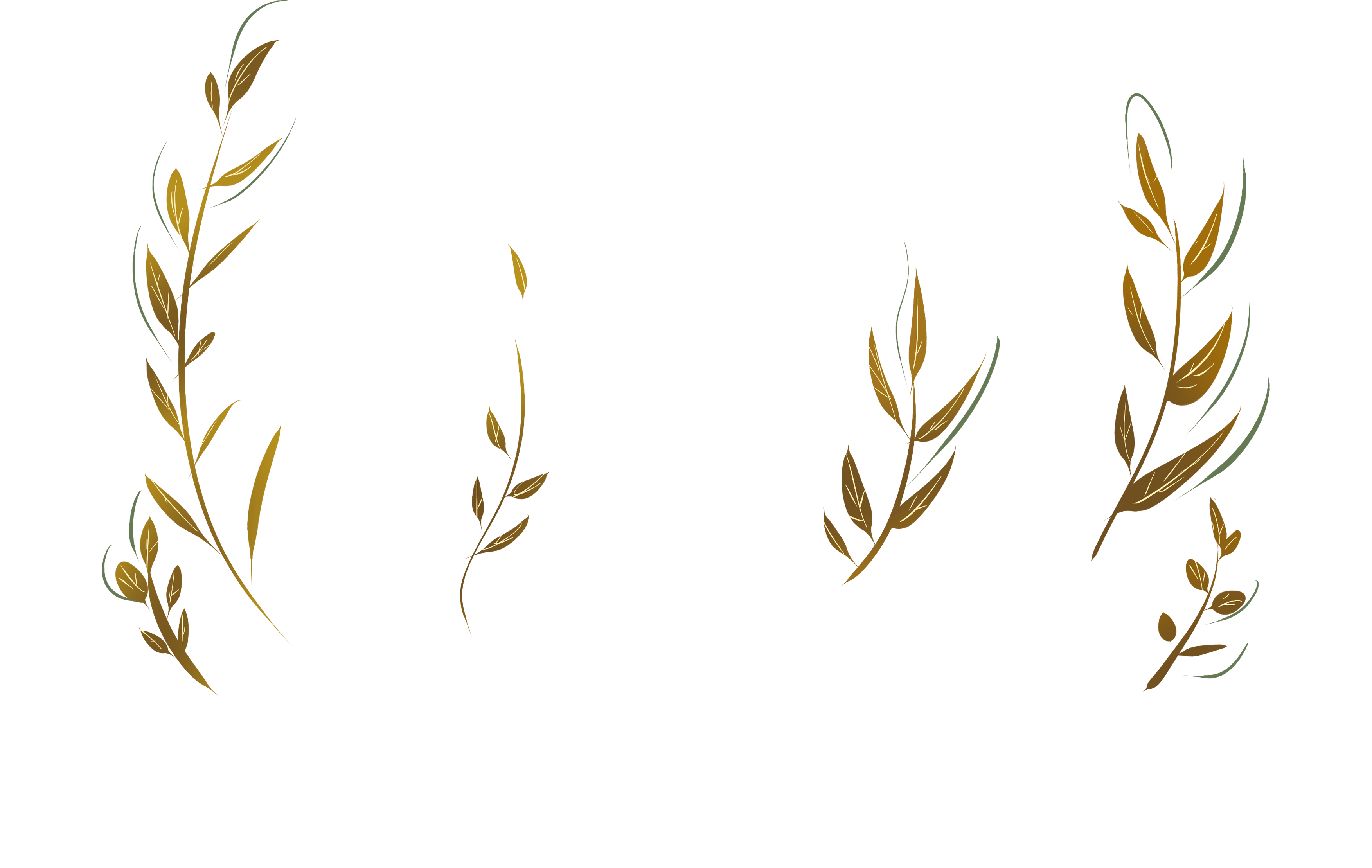 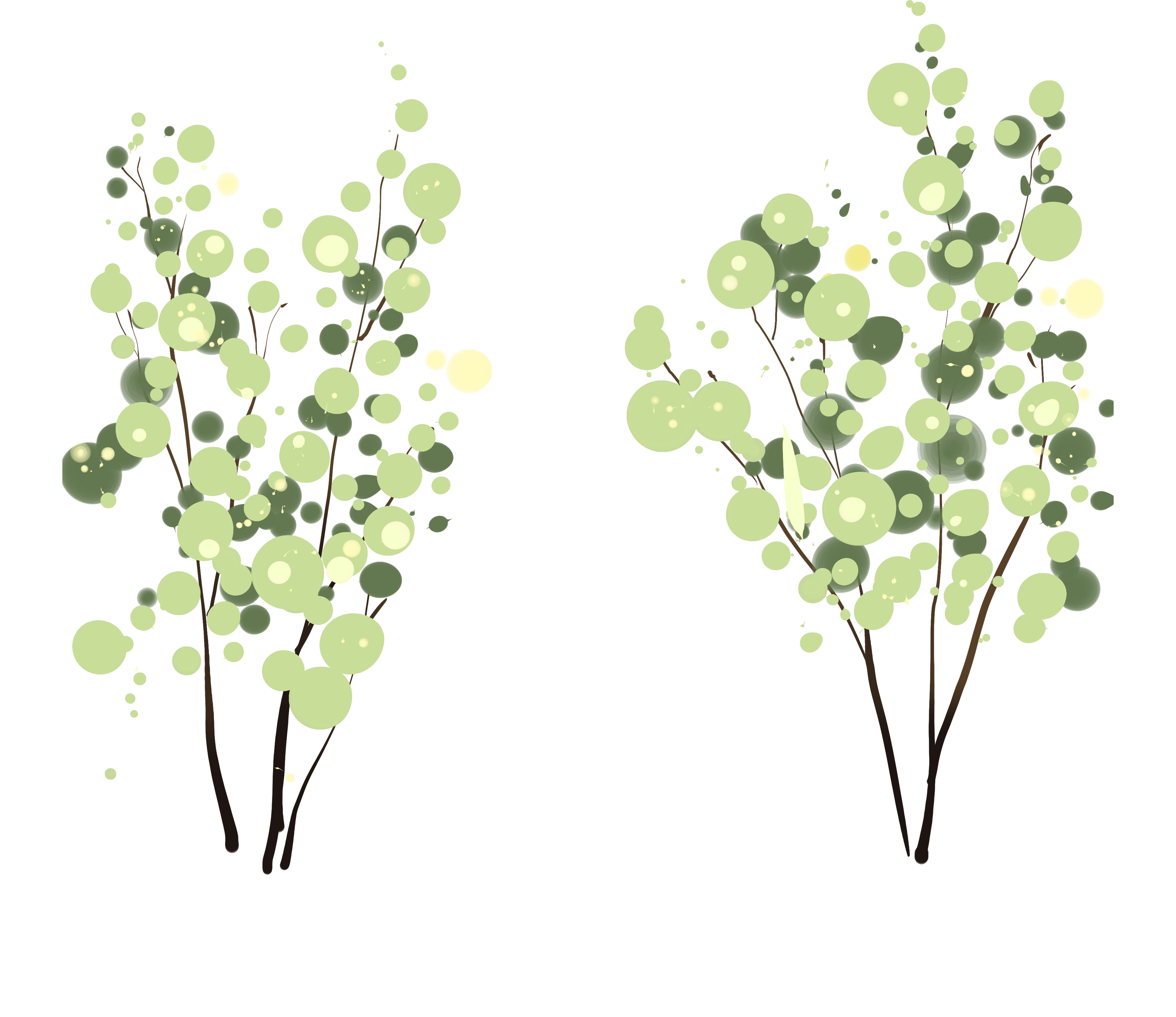 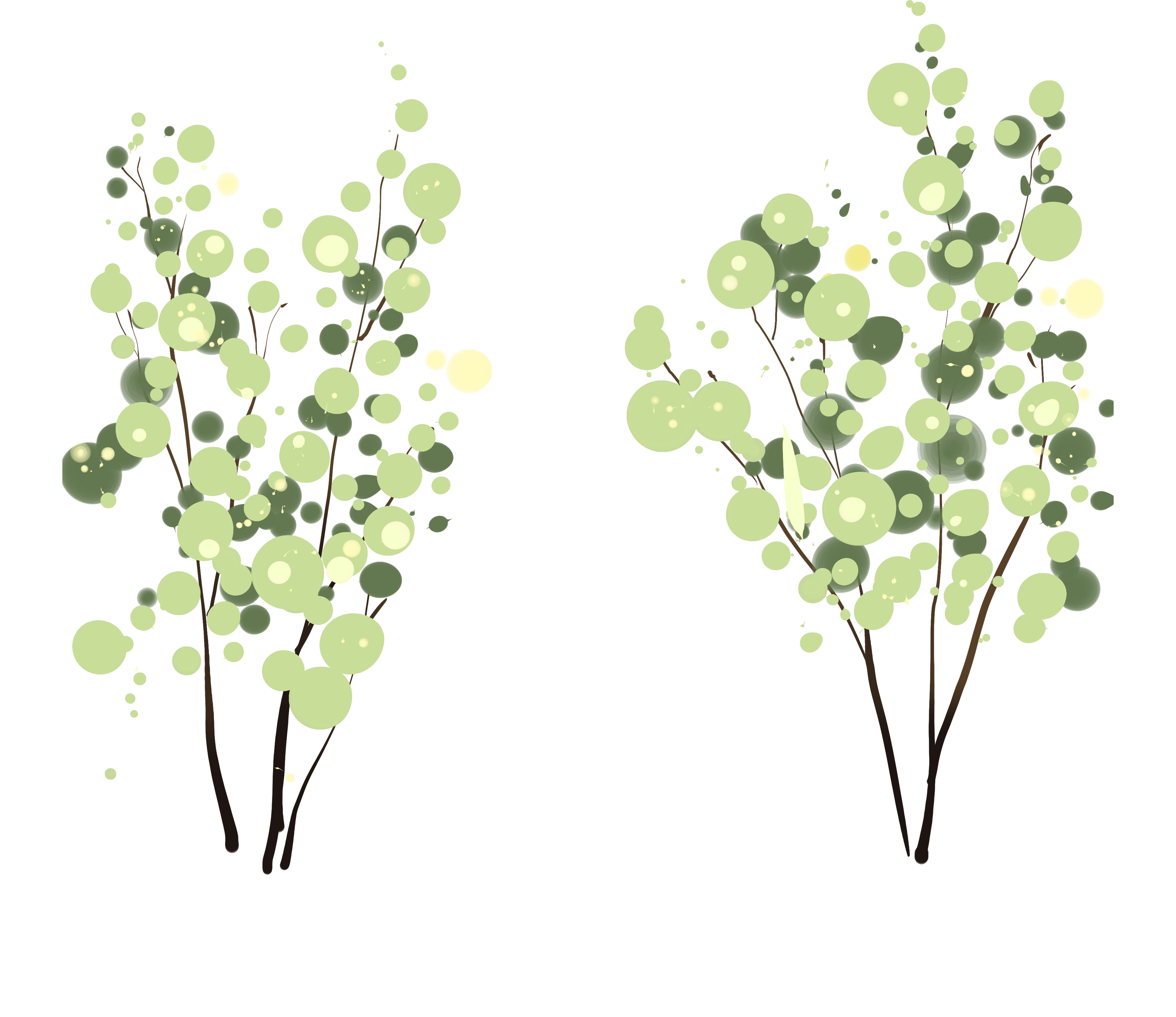 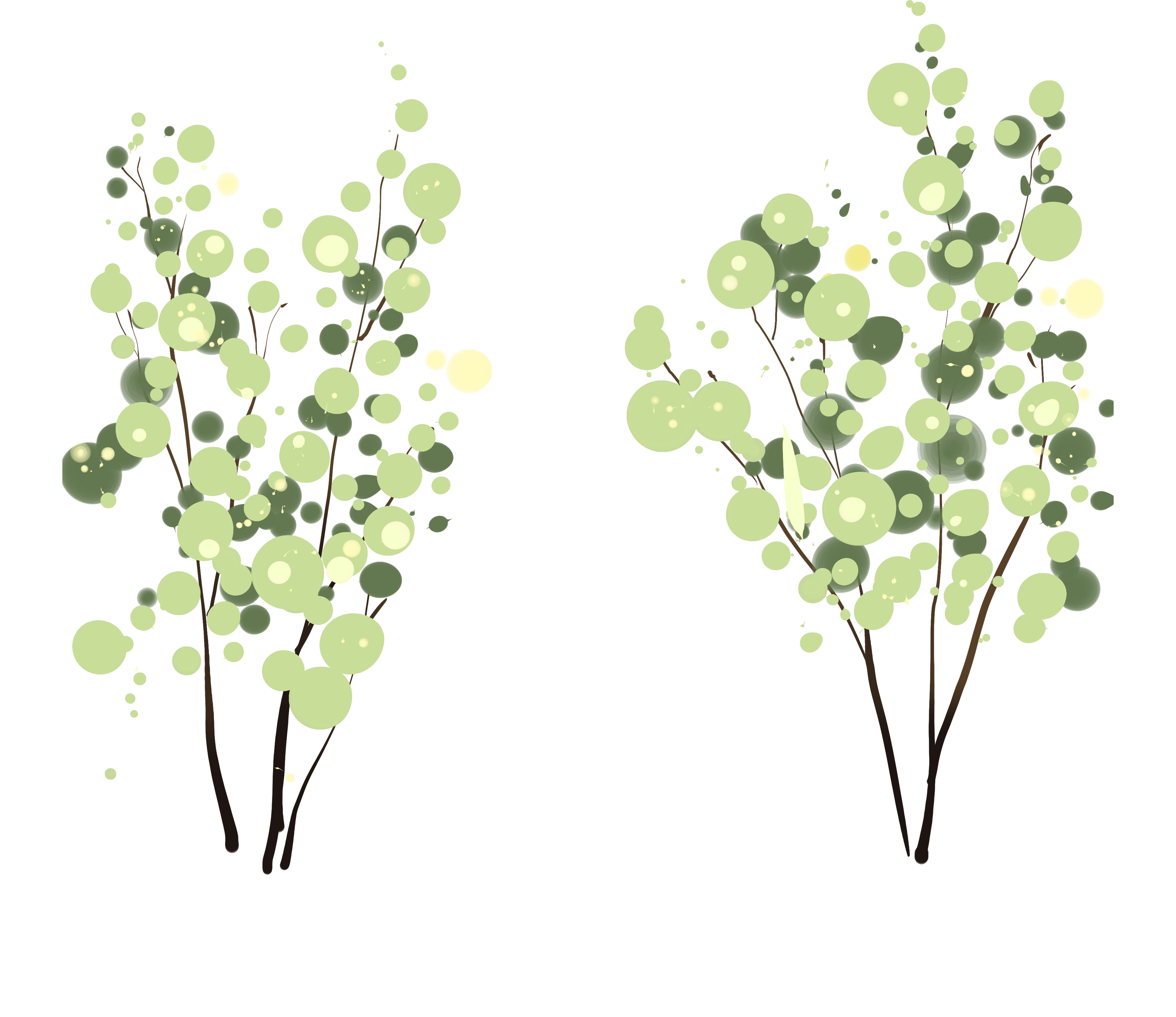 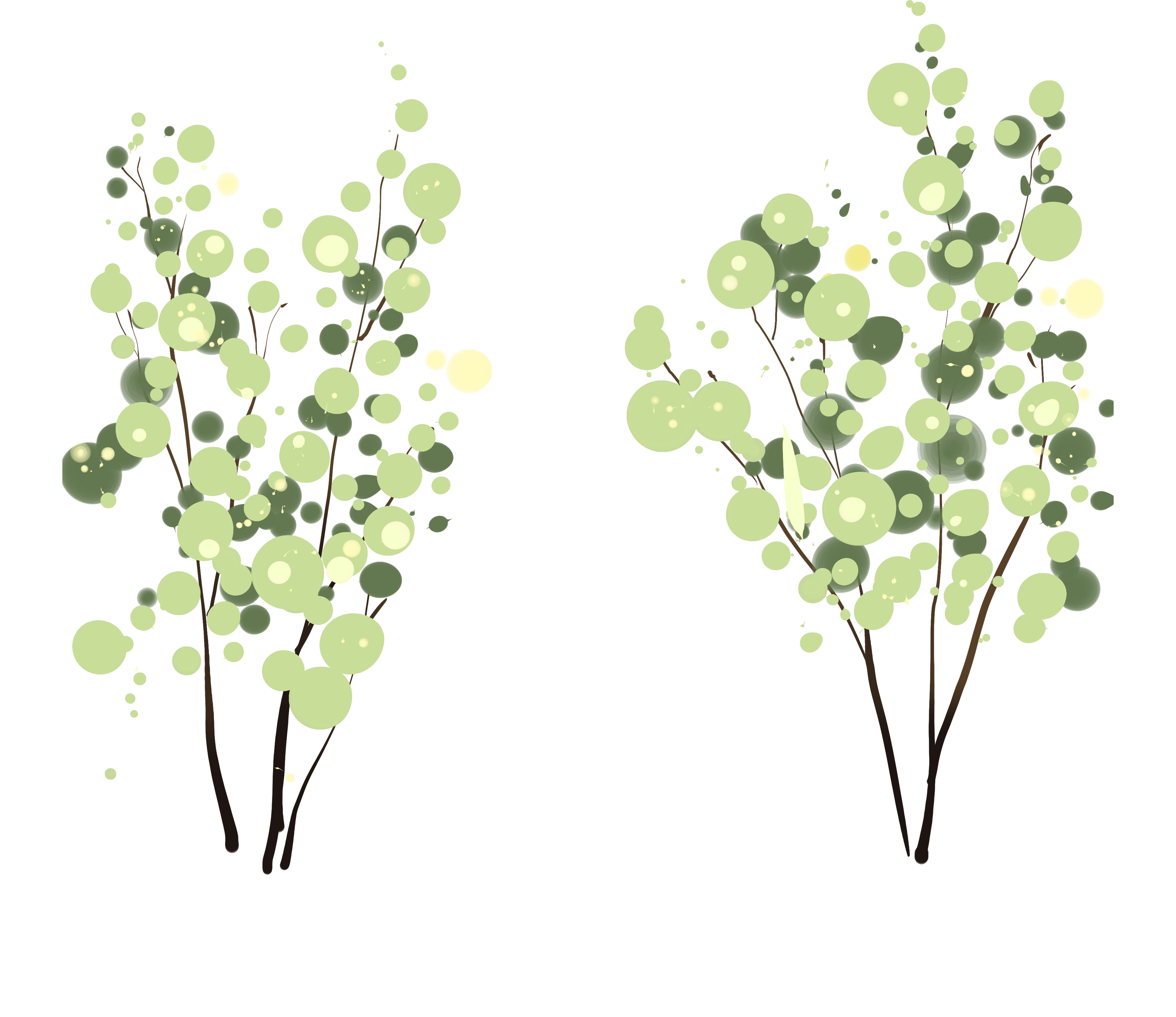 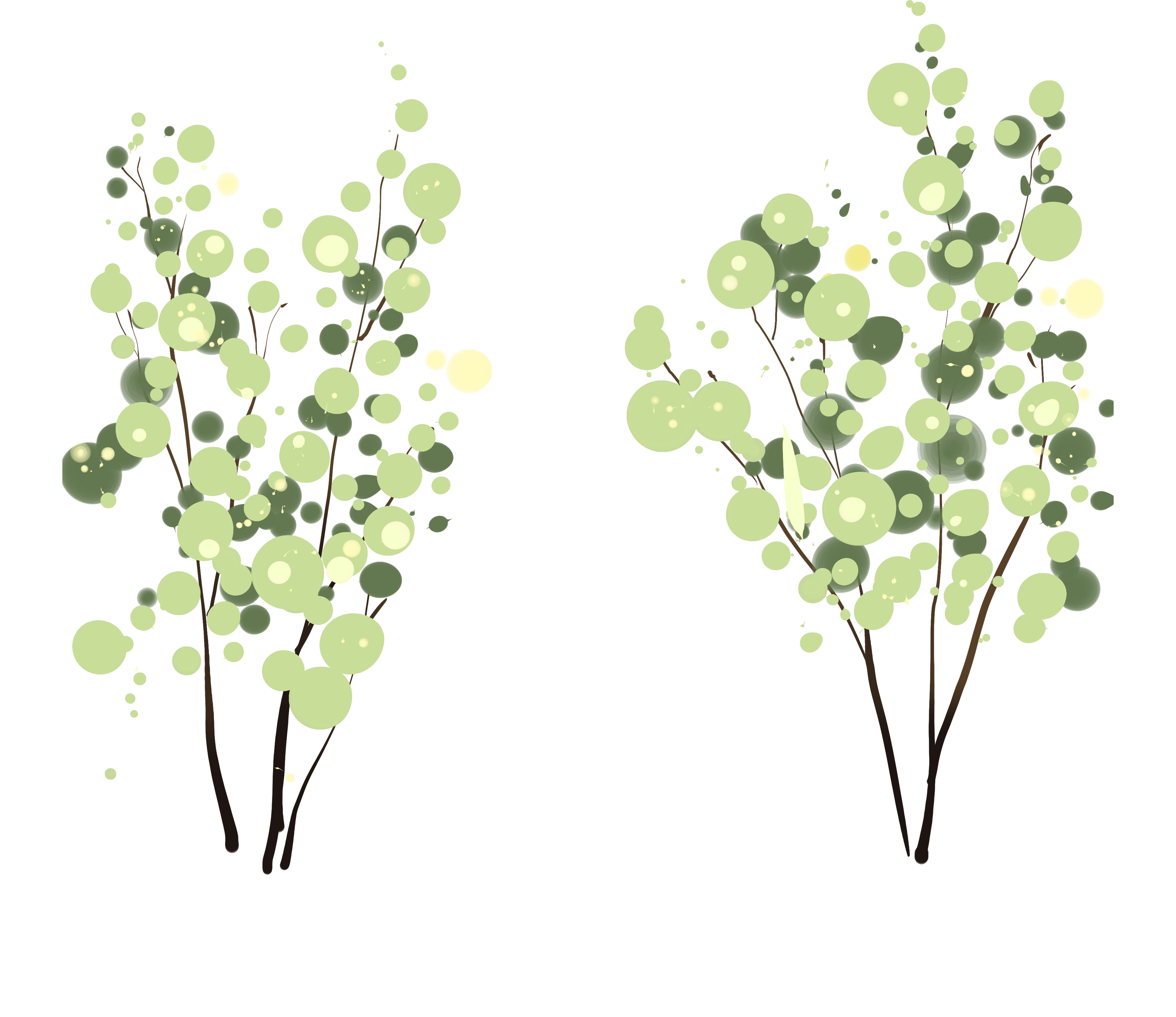 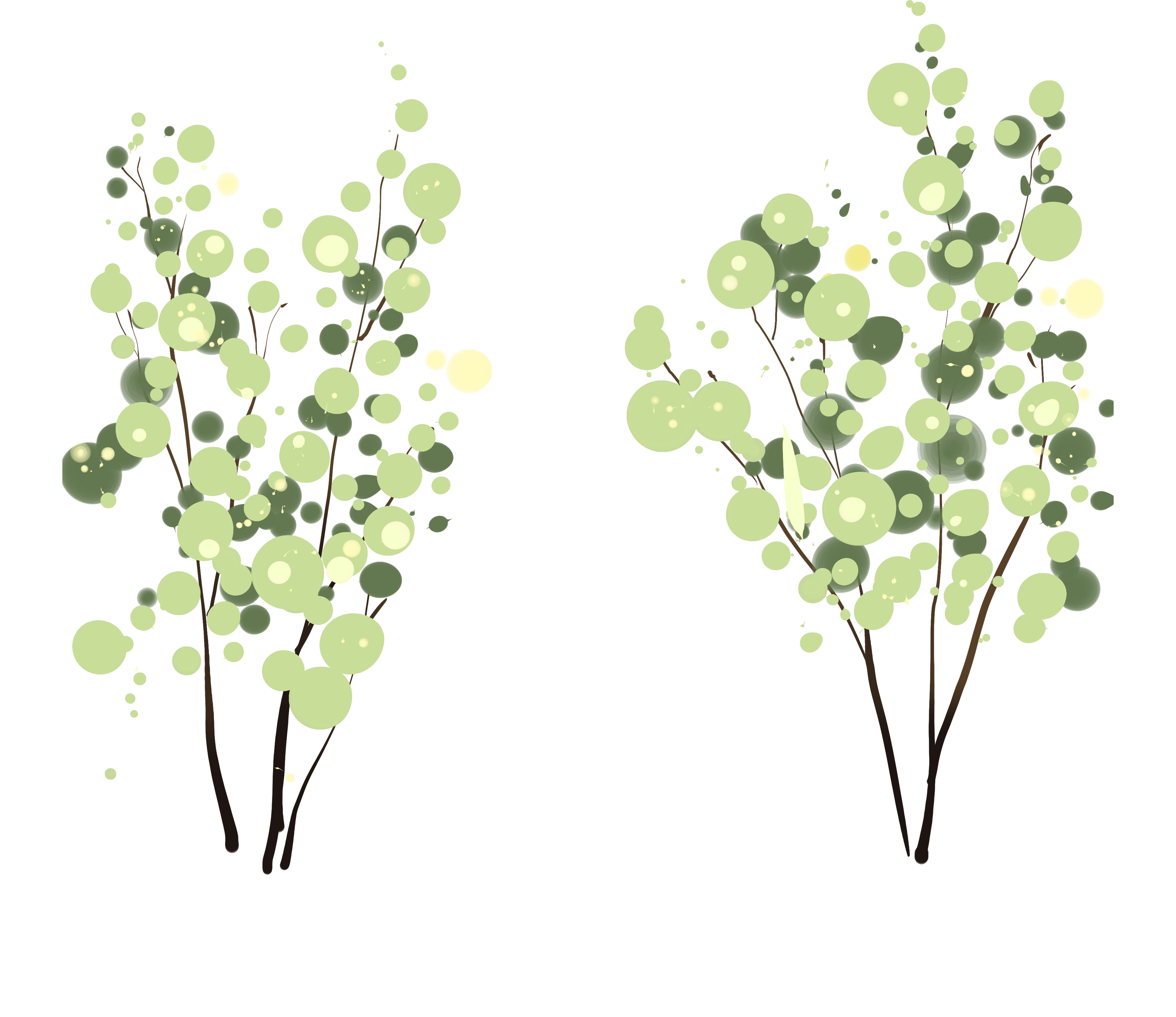 ADD YOUR TEXT HERE
2012
2013
2030
2020
ADD YOUR TEXT HERE
ADD YOUR TEXT HERE
Click here to enter your text. Click. Here to enter your text. Click. here to enter your text.
Click here to enter your text. Click. Here to enter your text. Click. here to enter your text.
Please replace the text
Please replace the text
Please replace the text
Please replace the text
ADD YOUR TEXT HERE
ADD YOUR TEXT HERE
Click here to enter your text. Click. Here to enter your text. Click. here to enter your text.
Click here to enter your text. Click. Here to enter your text. Click. here to enter your text.
ADD YOUR TEXT HERE
02
03
01
ADD YOUR TEXT HERE
ADD YOUR TEXT HERE
ADD YOUR TEXT HERE
Click here to enter your text. Click. Here to enter your text. Click. here to enter your text.
Click here to enter your text. Click. Here to enter your text. Click. here to enter your text.
Click here to enter your text. Click. Here to enter your text. Click. here to enter your text.
04
06
05
ADD YOUR TEXT HERE
ADD YOUR TEXT HERE
ADD YOUR TEXT HERE
Click here to enter your text. Click. Here to enter your text. Click. here to enter your text.
Click here to enter your text. Click. Here to enter your text. Click. here to enter your text.
Click here to enter your text. Click. Here to enter your text. Click. here to enter your text.
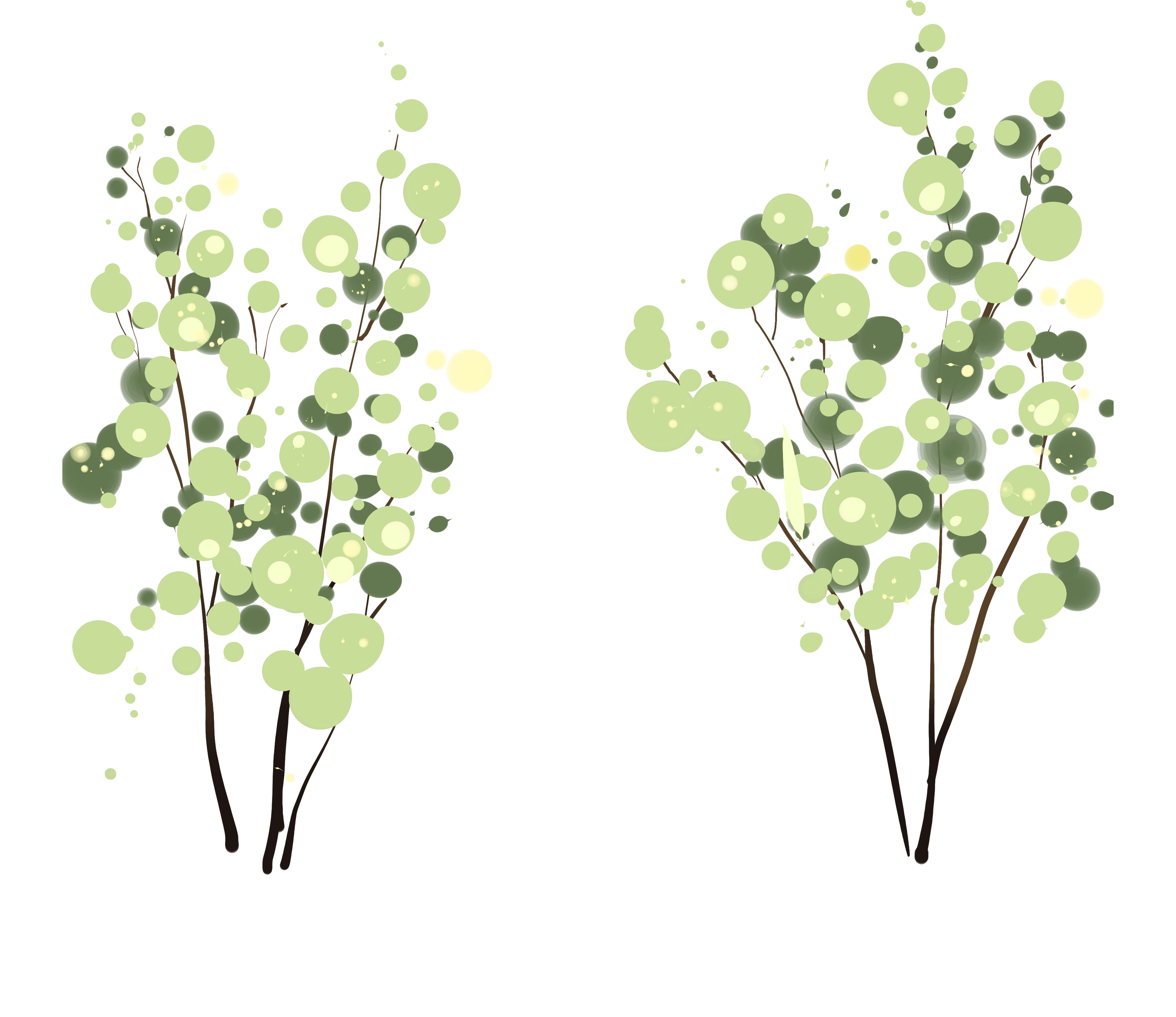 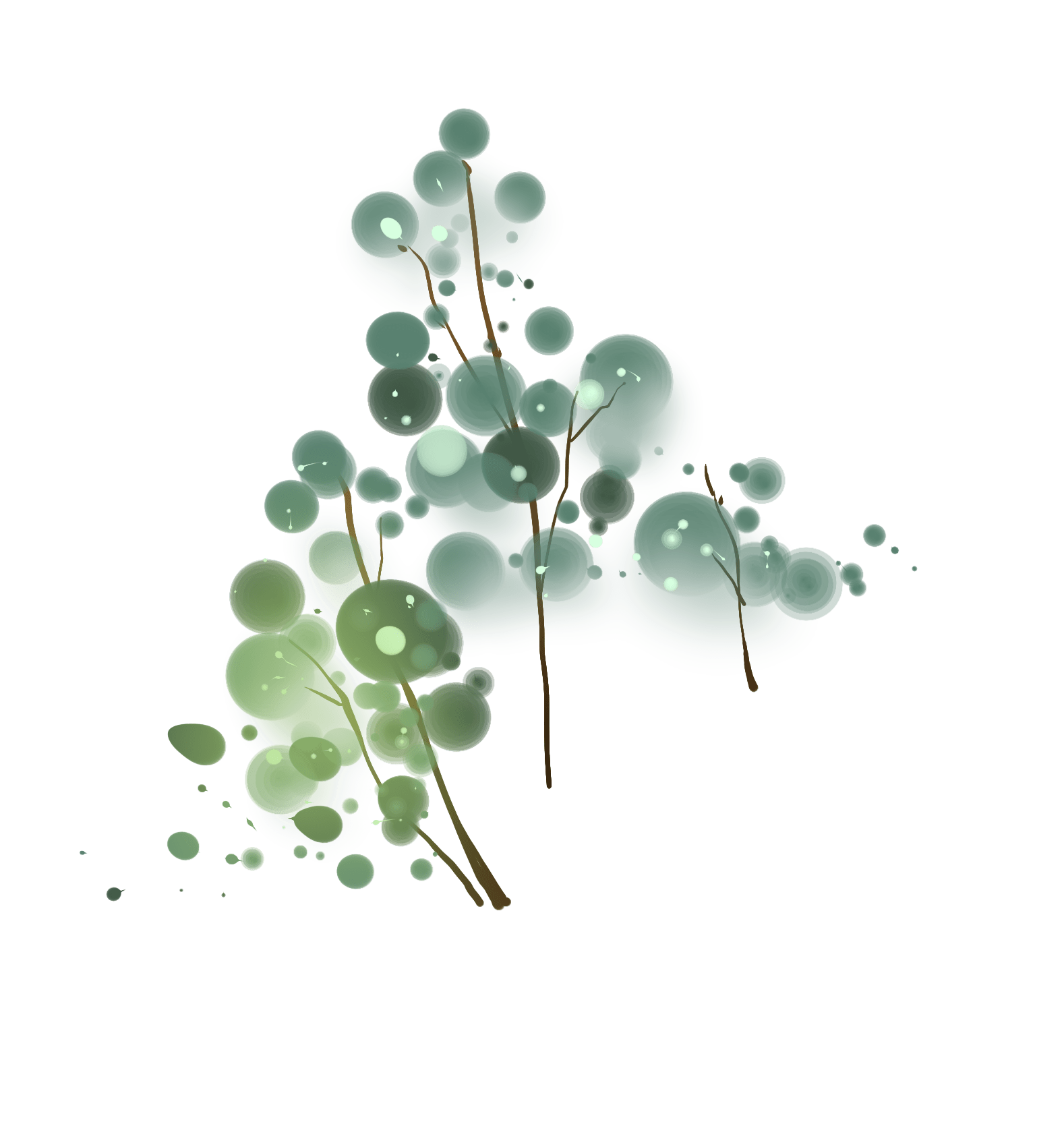 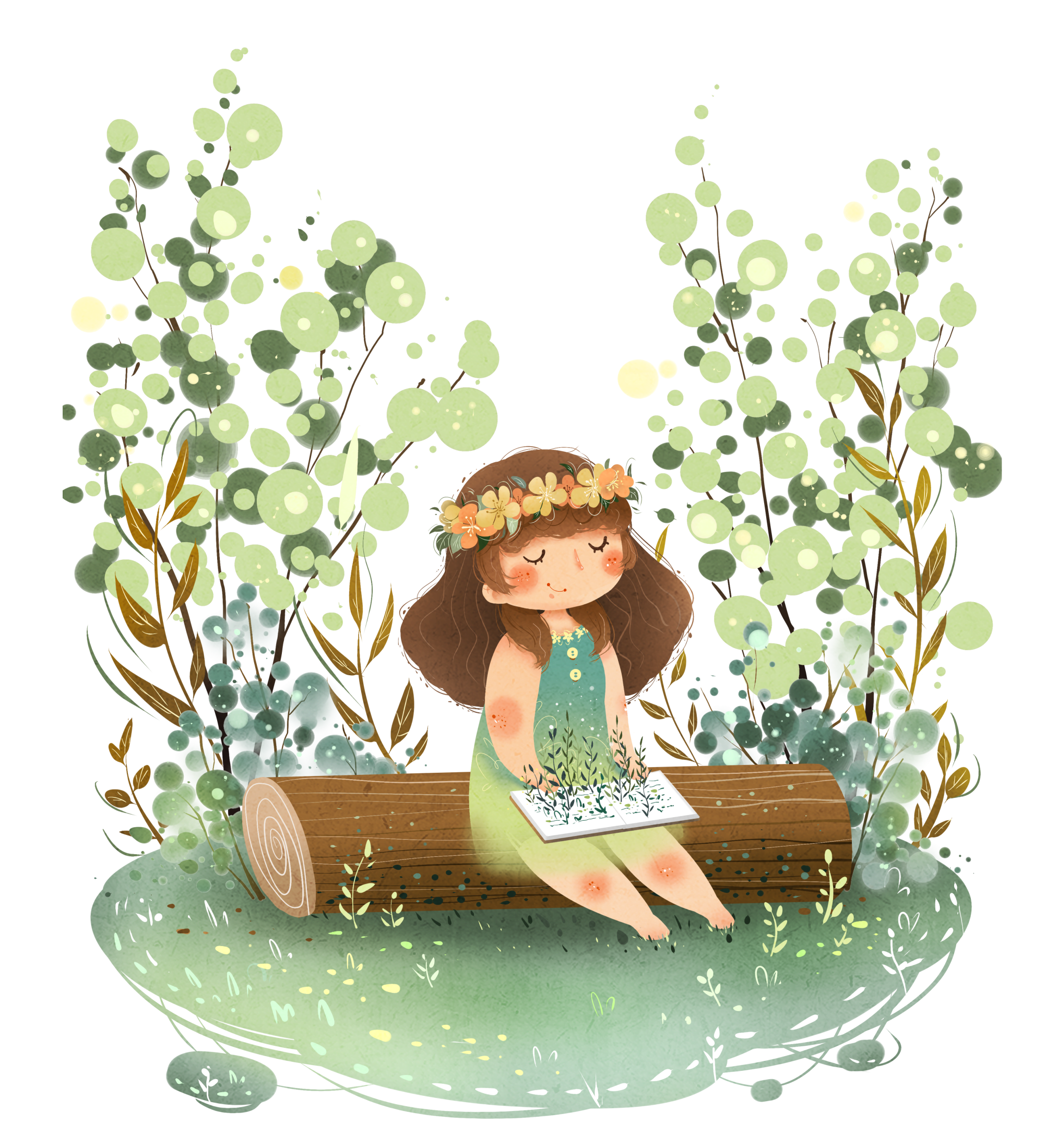 Section IV
Enter your text here
Click here to enter your text.Click here to enter your text.Click here to enter your text.Click here to enter your text.Click here to enter your text.
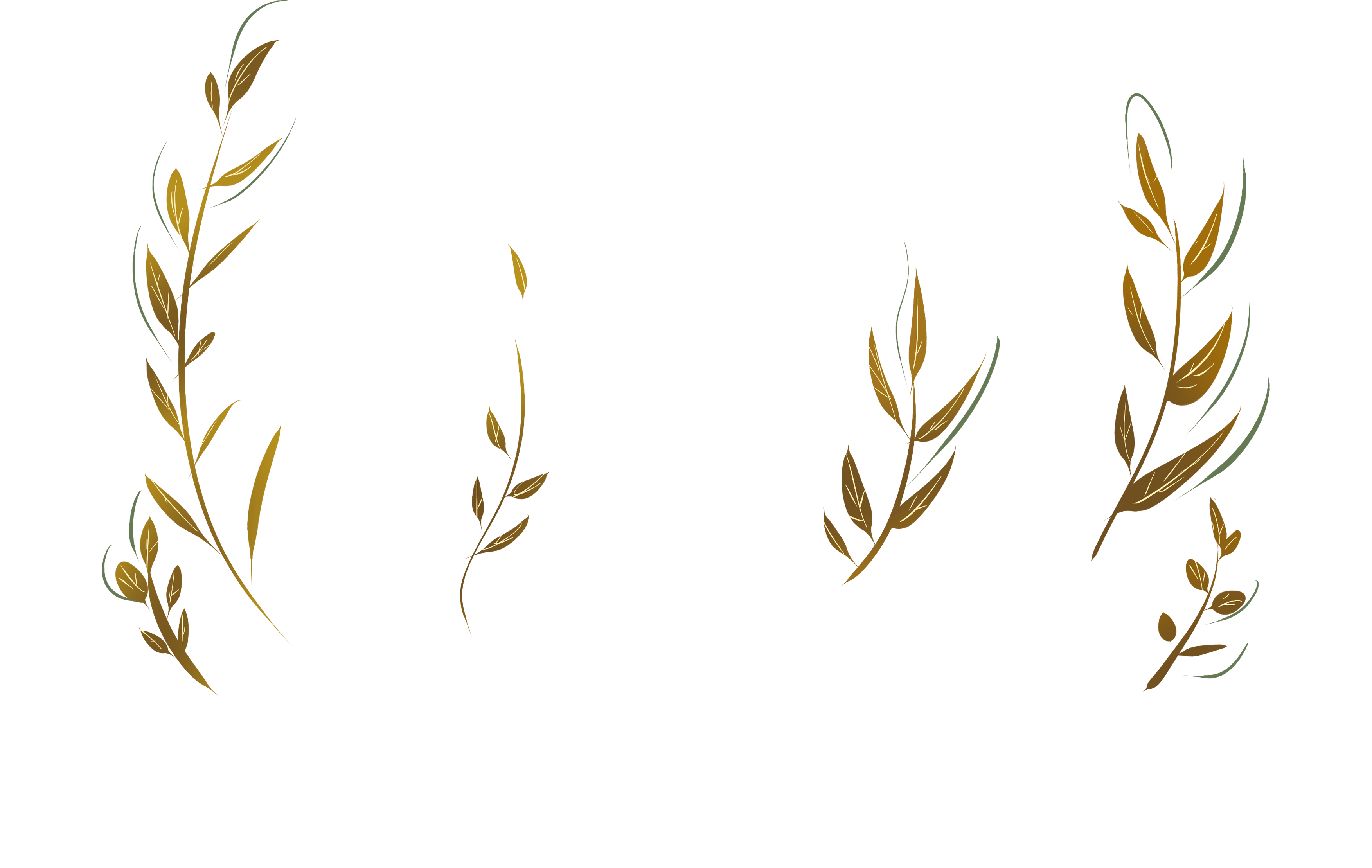 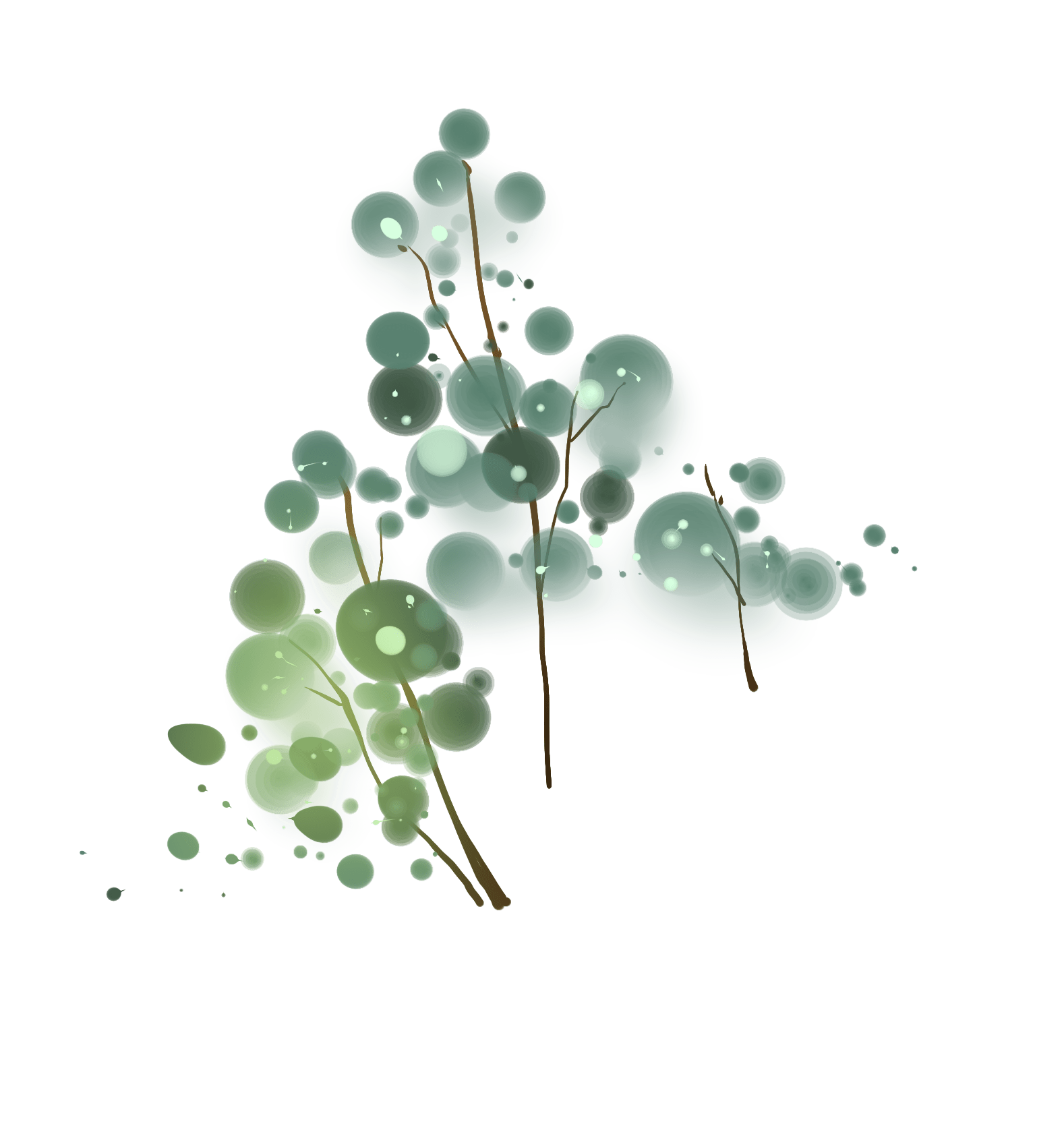 ADD YOUR TEXT HERE
ADD YOUR TEXT HERE
01
Click here to enter your text.Click here to enter your text.Click here to enter your text.Click here to enter your text.Click here to enter your text.Click here to enter your text.
ADD YOUR TEXT HERE
Click here to enter your text.Click here to enter your text.Click here to enter your text.Click here to enter your text.Click here to enter your text.Click here to enter your text.
02
ADD YOUR TEXT HERE
Click here to enter your text.Click here to enter your text.Click here to enter your text.Click here to enter your text.Click here to enter your text.Click here to enter your text.
03
ADD YOUR TEXT HERE
03
Click here to enter your text.Click here to enter your text.Click here to enter your text.Click here to enter your text.Click here to enter your text.Click here to enter your text.
ADD YOUR TEXT HERE
ADD YOUR TEXT HERE
ADD YOUR TEXT HERE
Click here to enter your text.Click here to enter your text.Click here to enter your text.Click here to enter your text.Click here to enter your text.Click here to enter your text.Click here to enter your text.Click here to enter your text.Click here to enter your text.Click here to enter your text.Click here to enter your text.Click here to enter your text.
Click here to enter your text.Click here to enter your text.Click here to enter your text.Click here to enter your text.Click here to enter your text.Click here to enter your text.Click here to enter your text.Click here to enter your text.Click here to enter your text.Click here to enter your text.Click here to enter your text.Click here to enter your text.
ADD YOUR TEXT HERE
ADD YOUR TEXT HERE
Click here to enter your text.Click here to enter your text.Click here to enter your text.Click here to enter your text.Click here to enter your text.Click here to enter your text.Click here to enter your text.Click here to enter your text.Click here to enter your text.Click here to enter your text.Click here to enter your text.Click here to enter your text.
Click here to enter your text.Click here to enter your text.Click here to enter your text.Click here to enter your text.Click here to enter your text.Click here to enter your text.Click here to enter your text.Click here to enter your text.Click here to enter your text.Click here to enter your text.Click here to enter your text.Click here to enter your text.
ADD YOUR TEXT HERE
ADD YOUR TEXT HERE
Click here to enter your text.Click here to enter your text.Click here to enter your text.Click here to enter your text.Click here to enter your text.Click here to enter your text.Click here to enter your text.Click here to enter your text.Click here to enter your text.
ADD YOUR TEXT HERE
Click here to enter your text.Click here to enter your text.Click here to enter your text.Click here to enter your text.Click here to enter your text.Click here to enter your text.Click here to enter your text.Click here to enter your text.Click here to enter your text.
ADD YOUR TEXT HERE
Click here to enter your text.Click here to enter your text.Click here to enter your text.Click here to enter your text.Click here to enter your text.Click here to enter your text.Click here to enter your text.Click here to enter your text.Click here to enter your text.
ADD YOUR TEXT HERE
Click here to enter your text.Click here to enter your text.Click here to enter your text.Click here to enter your text.Click here to enter your text.Click here to enter your text.Click here to enter your text.Click here to enter your text.Click here to enter your text.
ADD YOUR TEXT HERE
ADD YOUR TEXT HERE
ADD YOUR TEXT HERE
Click here to enter your text.Click here to enter your text.Click here to enter your text.Click here to enter your text.Click here to enter your text.Click here to enter your text.Click here to enter your text.Click here to enter your text.Click here to enter your text.
Click here to enter your text.Click here to enter your text.Click here to enter your text.Click here to enter your text.Click here to enter your text.Click here to enter your text.Click here to enter your text.Click here to enter your text.Click here to enter your text.
ADD YOUR TEXT HERE
ADD YOUR TEXT HERE
Click here to enter your text.Click here to enter your text.Click here to enter your text.Click here to enter your text.Click here to enter your text.Click here to enter your text.Click here to enter your text.Click here to enter your text.Click here to enter your text.
Click here to enter your text.Click here to enter your text.Click here to enter your text.Click here to enter your text.Click here to enter your text.Click here to enter your text.Click here to enter your text.Click here to enter your text.Click here to enter your text.
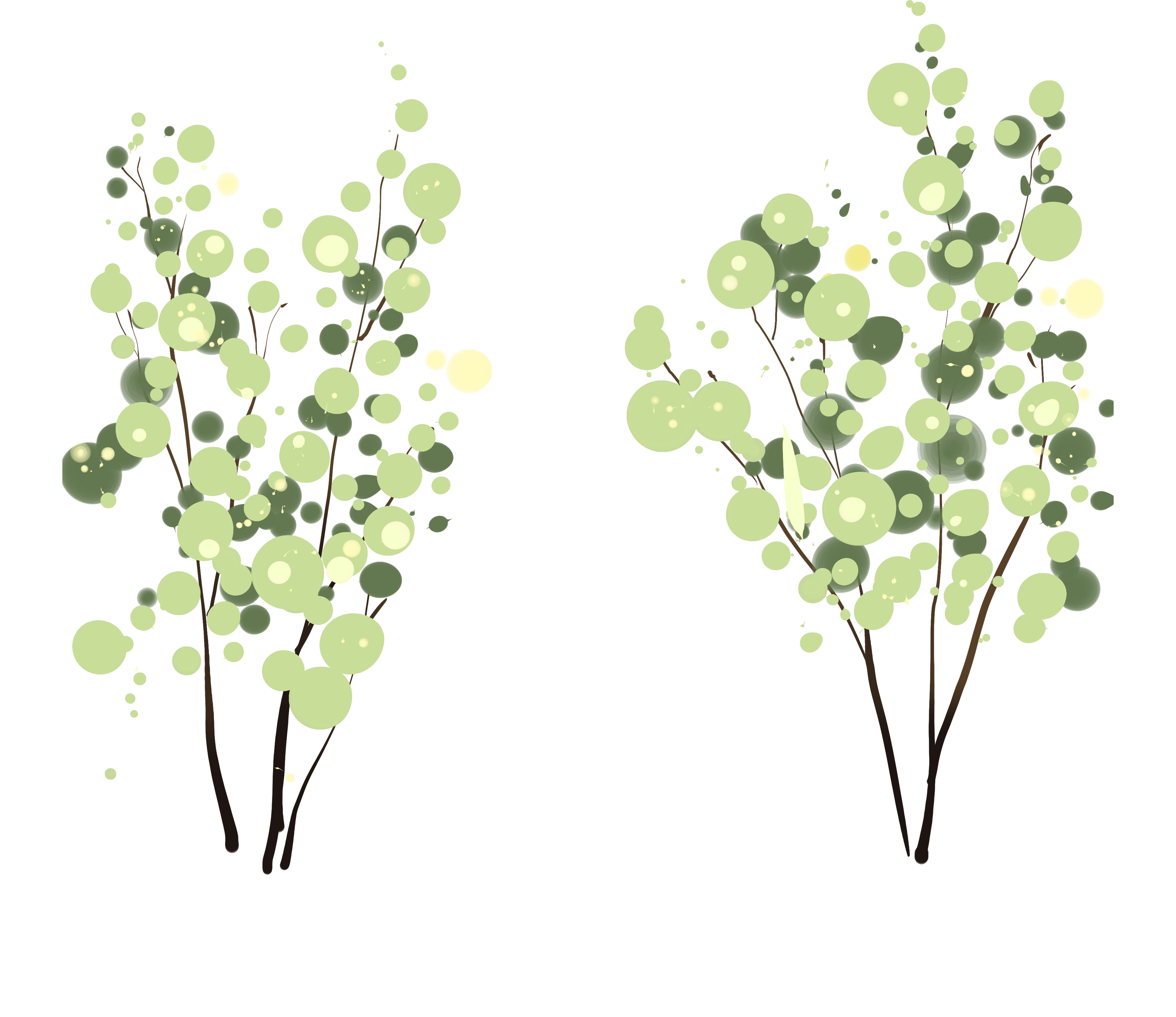 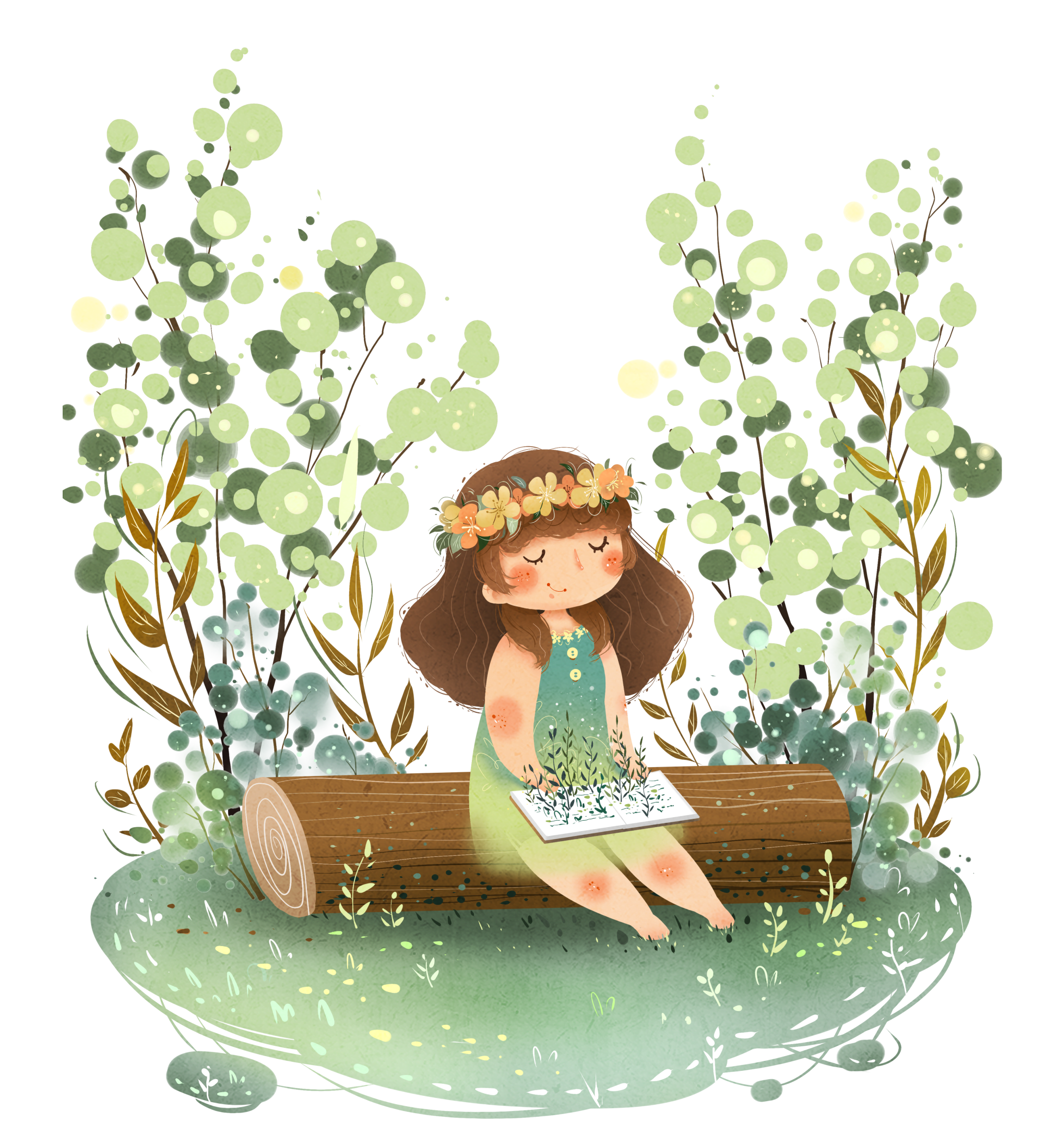 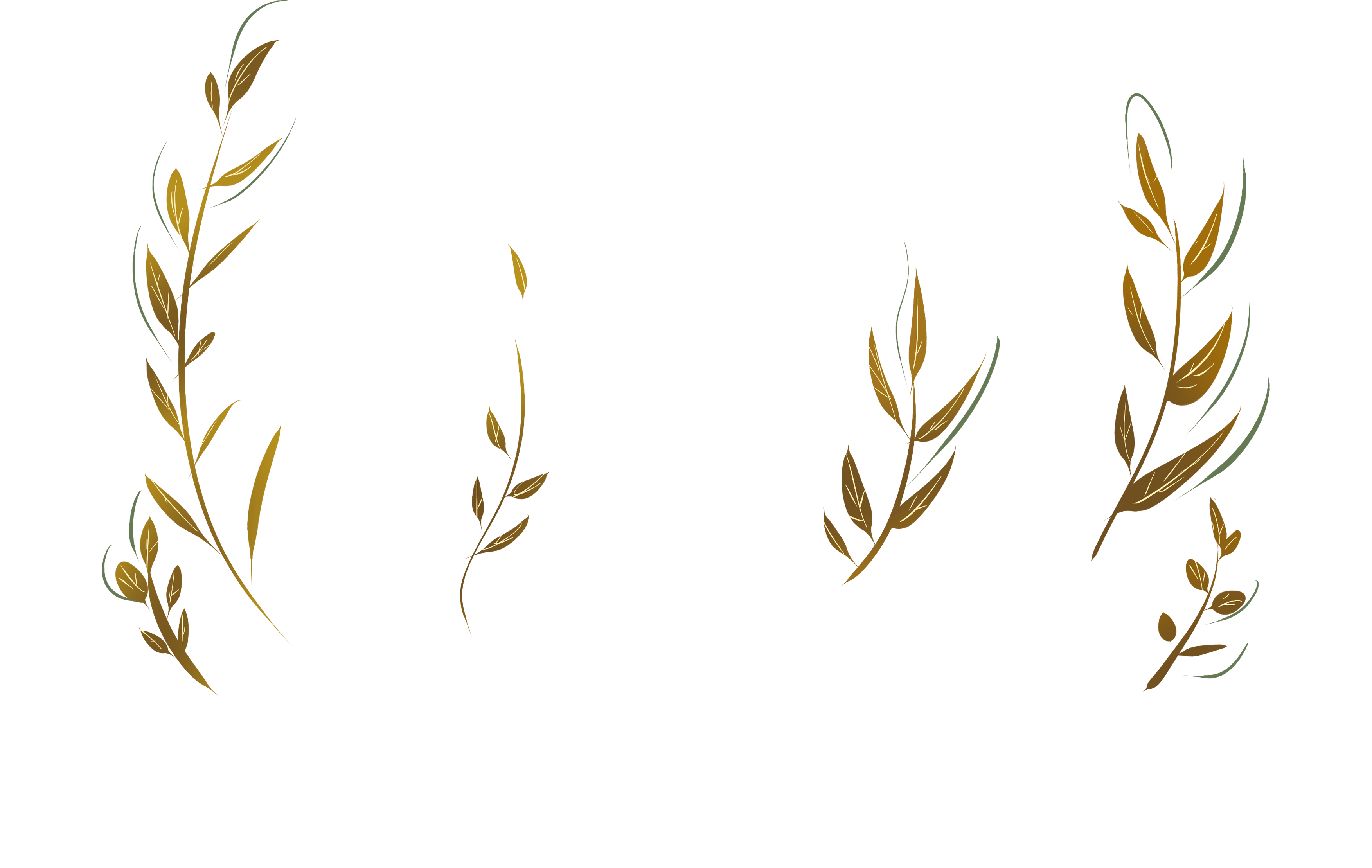 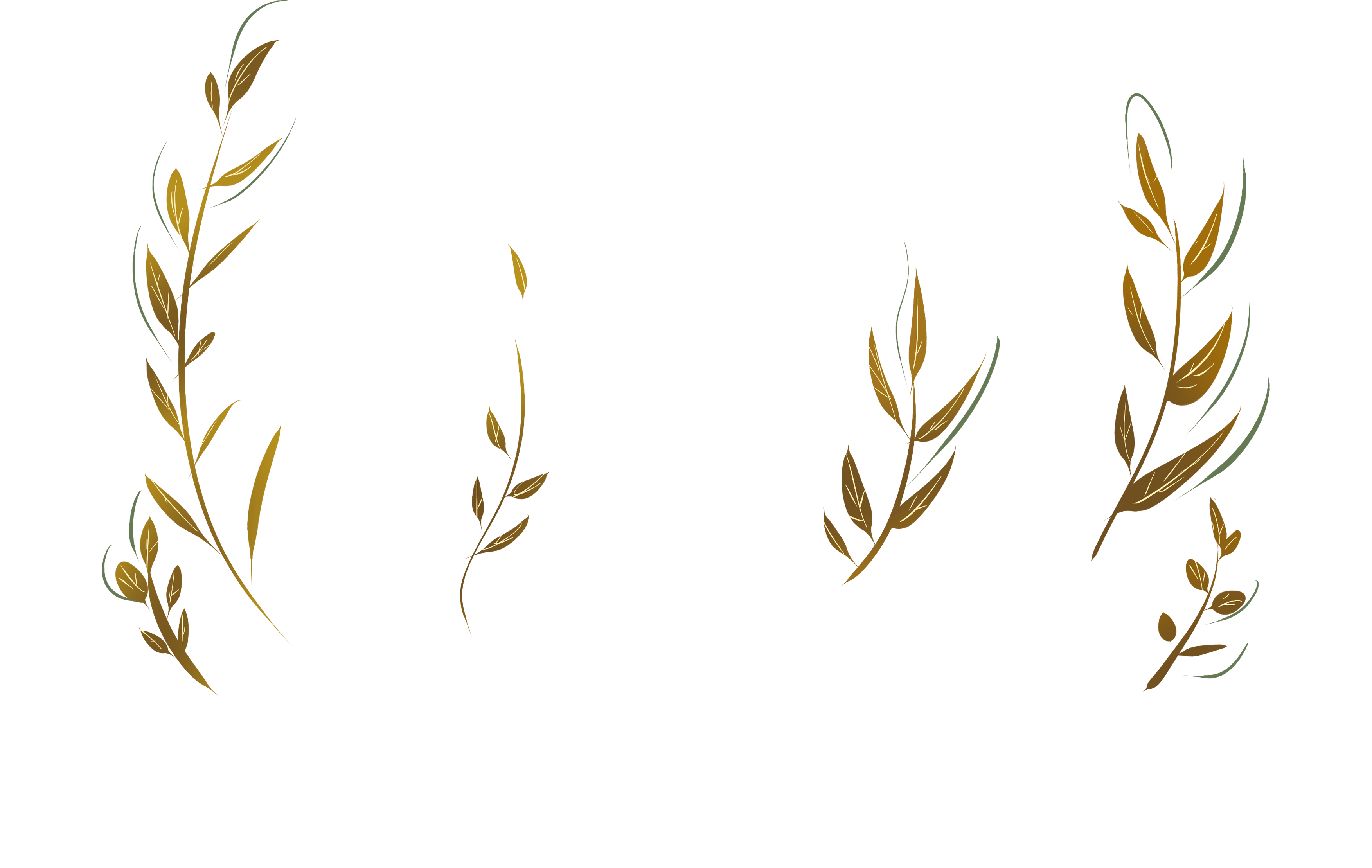 THANKS
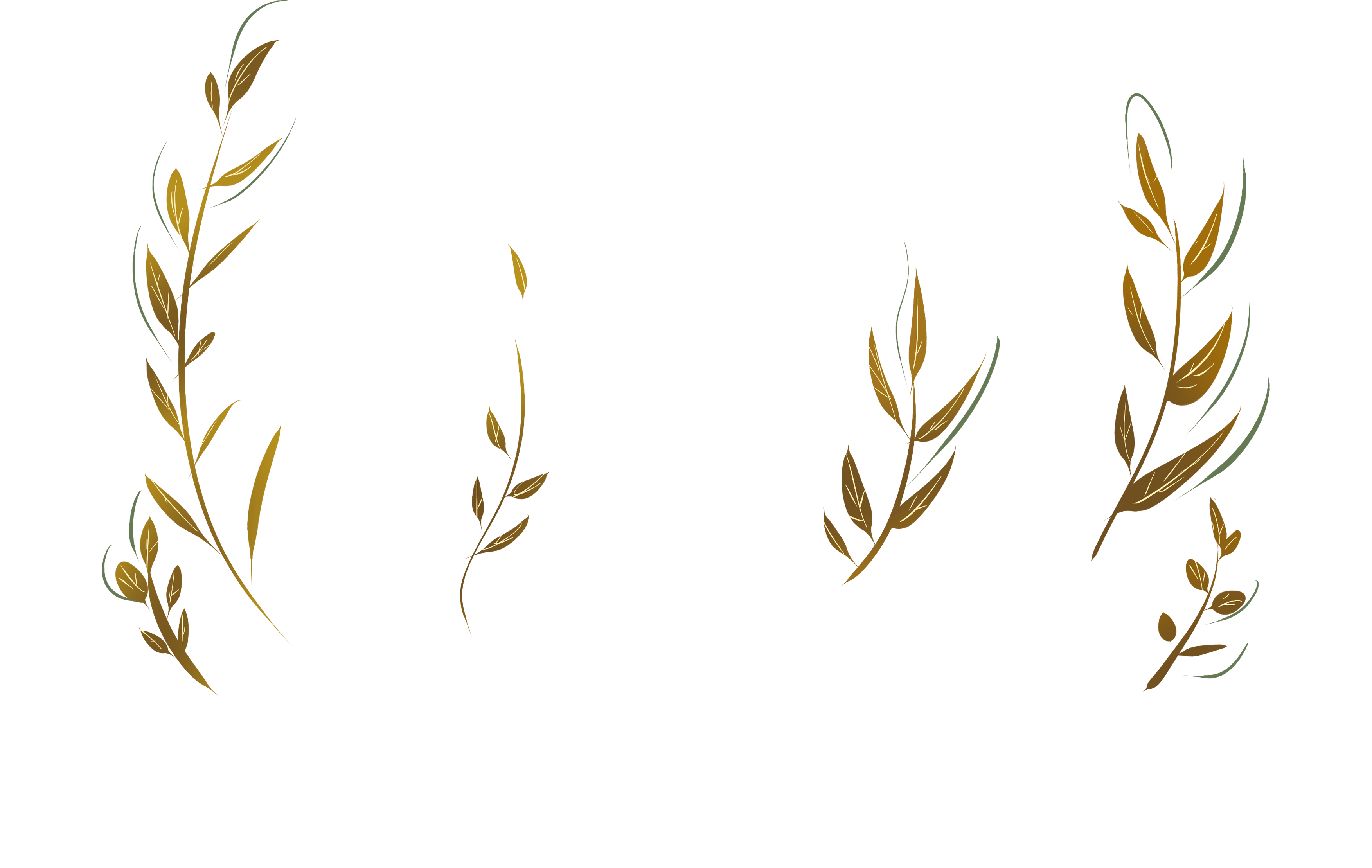 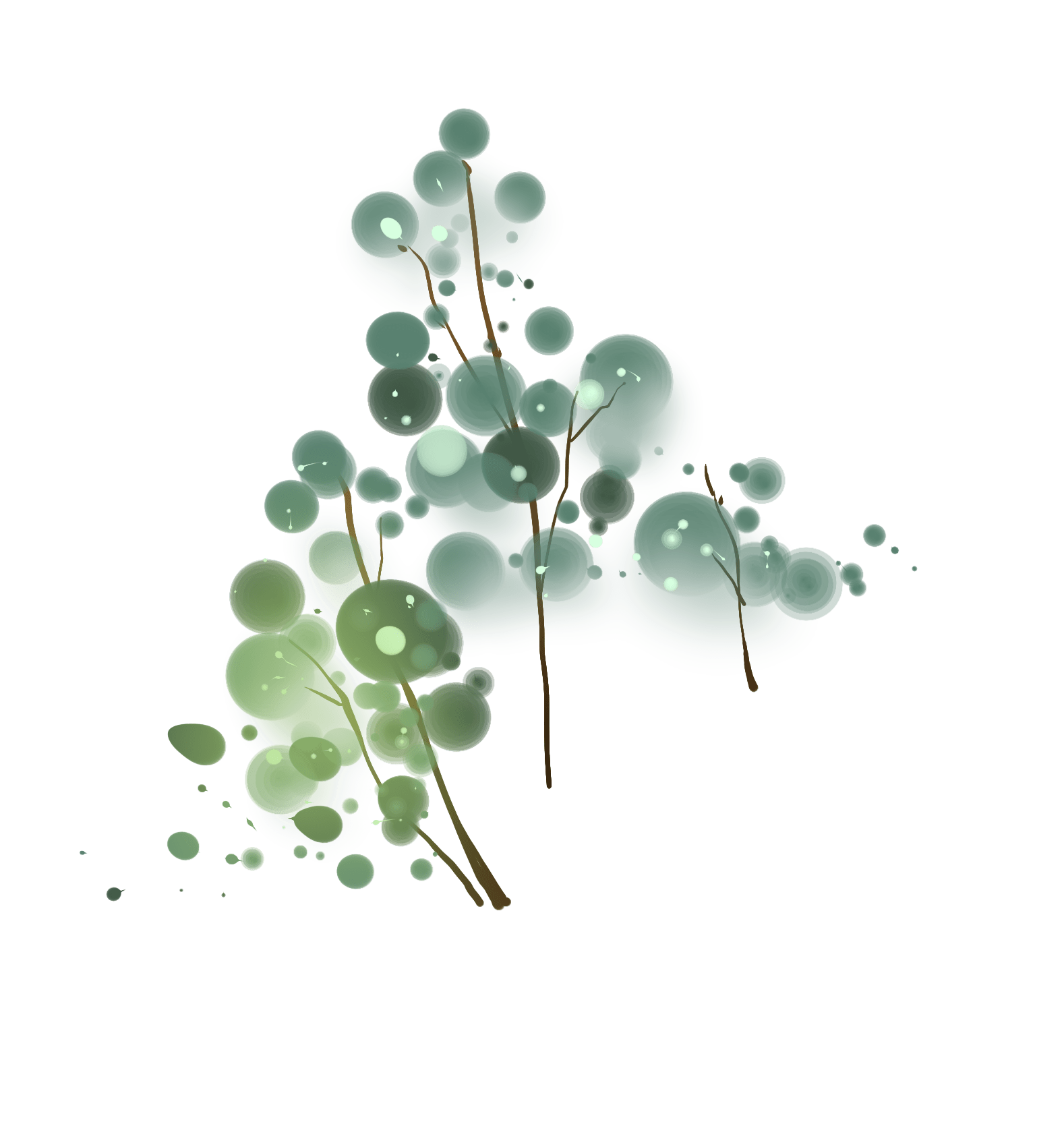